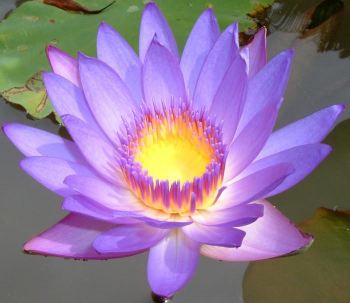 Hare Krishna
Hare Krishna
Krishna Krishna
Hare Hare
Hare Rama 
Hare Rama
 Rama Rama 
Hare Hare
Harinama-cintamani
La Joya del Santo Nombre
Harinama-cintamani
La Joya del Santo Nombre
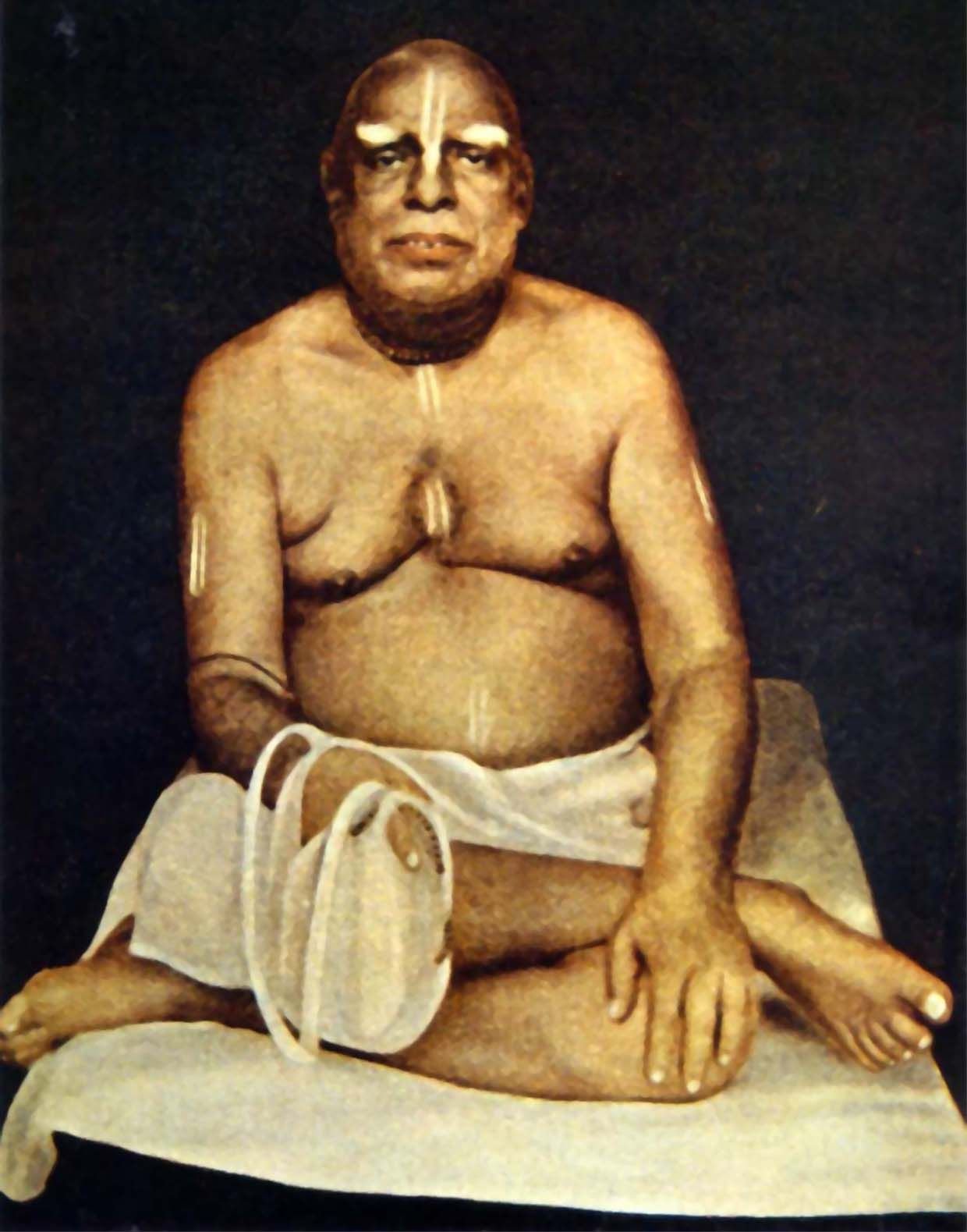 Srila Saccidananda Bhaktivinoda Thakura
nama-cintamani
nama-cintamani
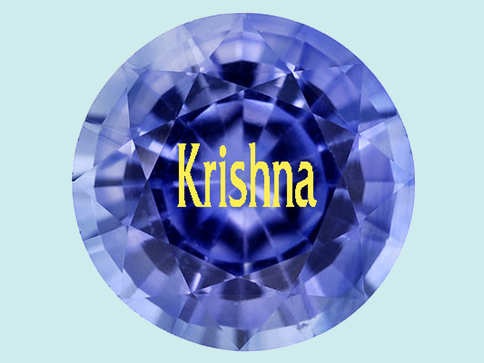 nama-cintamani
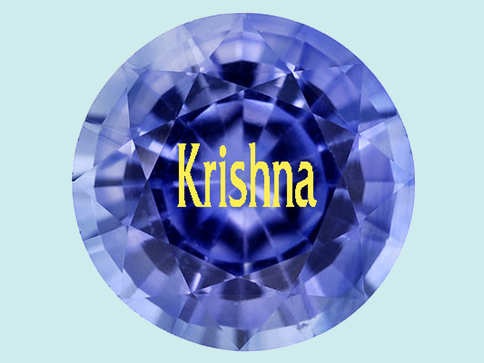 caitanya-rasa-vigrahah
nama-cintamani
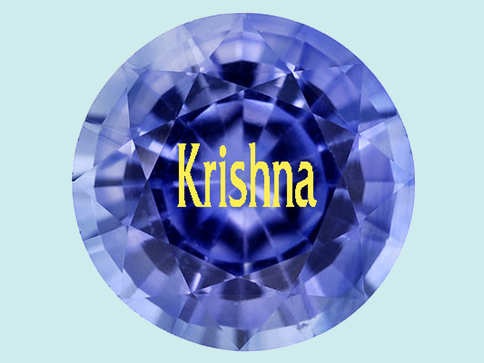 caitanya-rasa-vigrahah
purnam suddho nitya-mukto
nama-cintamani
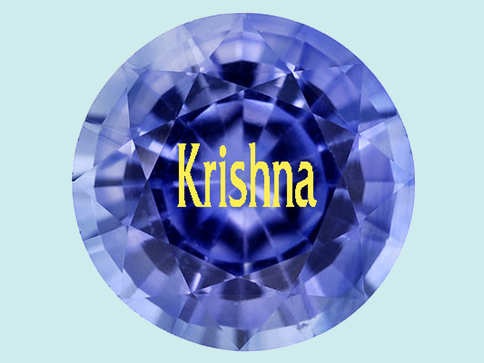 caitanya-rasa-vigrahah
purnam suddho nitya-mukto
abhinnatvan nama-naminoh
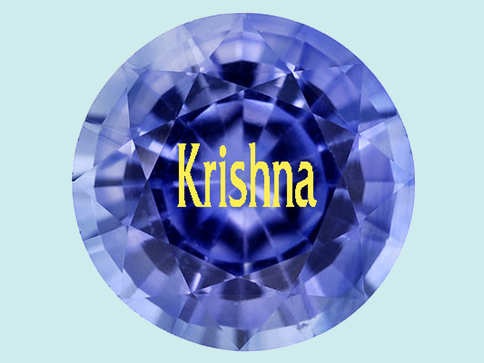 El santo nombre de Krishna
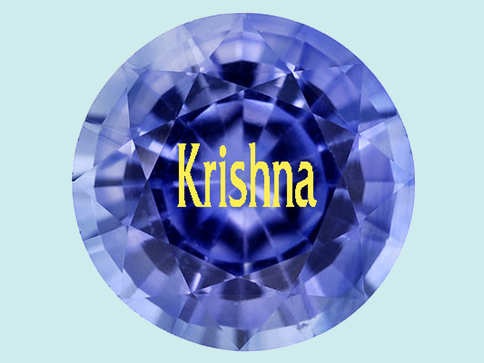 El santo nombre de Krishna
está lleno de bienaventuranza trascendental.
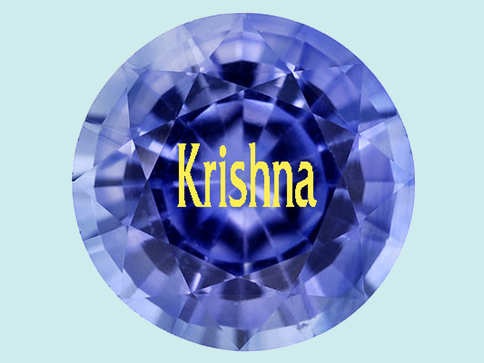 Concede todas la bendiciones espirituales,
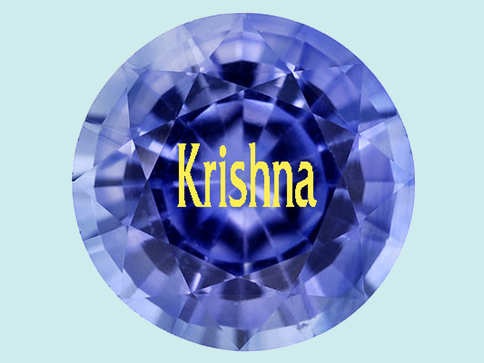 Concede todas la bendiciones espirituales, pues es Krishna mismo,
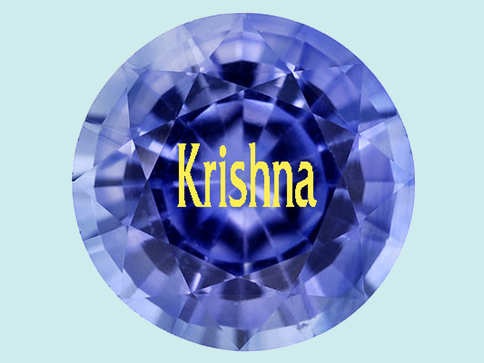 Concede todas la bendiciones espirituales, pues es Krishna mismo,
el receptáculo de todo placer.
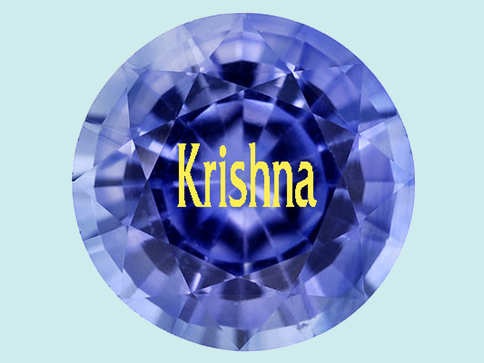 El nombre de Krishna es completo,
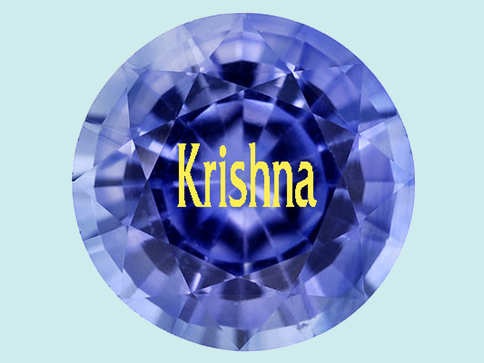 El nombre de Krishna es completo,
 y es la forma de todos los rasas trascendentales.
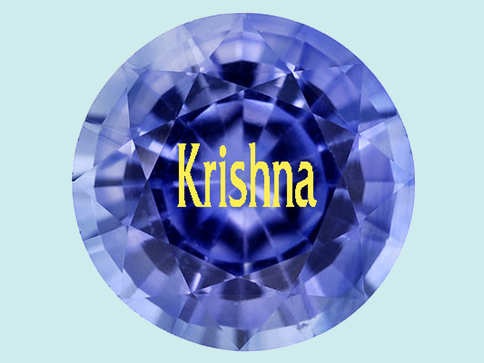 En ninguna circunstancia es un nombre material,
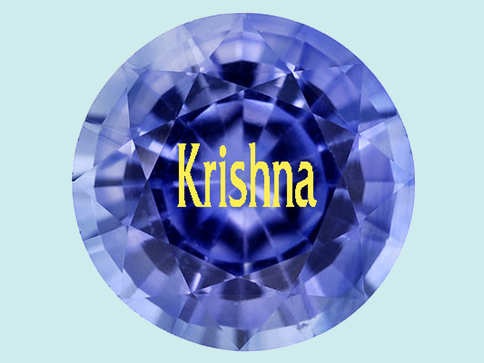 En ninguna circunstancia es un nombre material,
y no es menos poderoso que Krishna en persona.
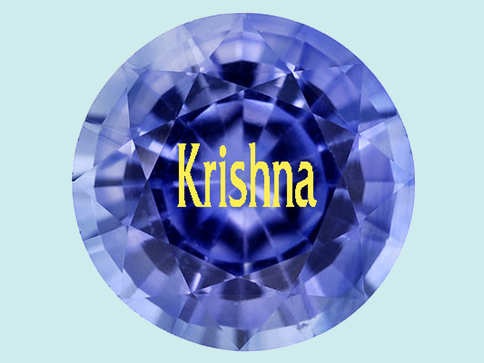 Puesto que el nombre de Krishna
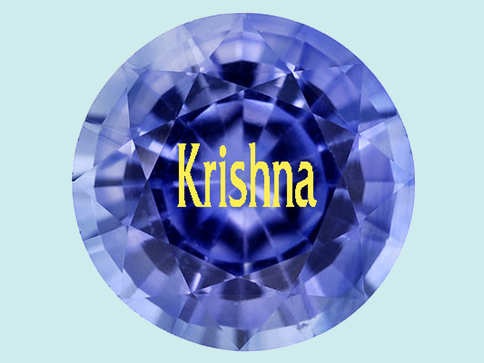 Puesto que el nombre de Krishna
no está contaminado por las cualidades materiales,
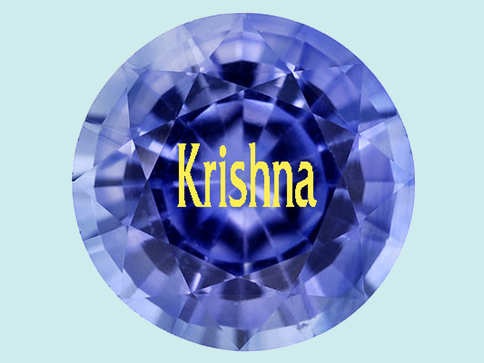 Puesto que el nombre de Krishna
no está contaminado por las cualidades materiales, 
no existe la posibilidad de que se mezcle con maya.
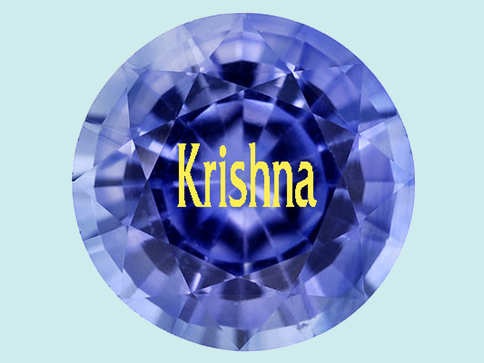 El nombre de Krishna es siempre liberado y espiritual.
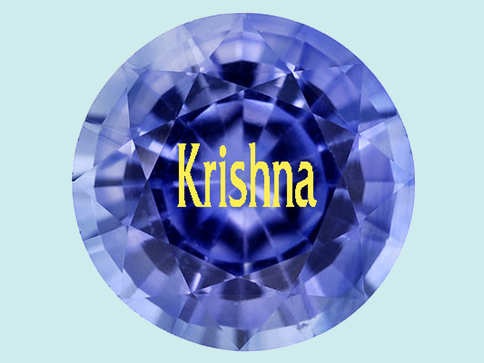 El nombre de Krishna es siempre liberado y espiritual. Nunca está condicionado
por las leyes de la naturaleza material.
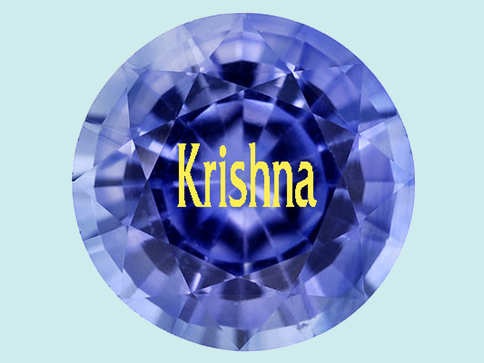 Eso se debe a que el nombre de Krishna
y Krishna mismo son idénticos.
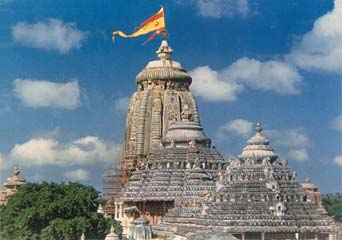 En Nilacala,en el templo de Jagannatha,reside Daru-brahman,la Suprema Personalidad de Diosen forma de madera.
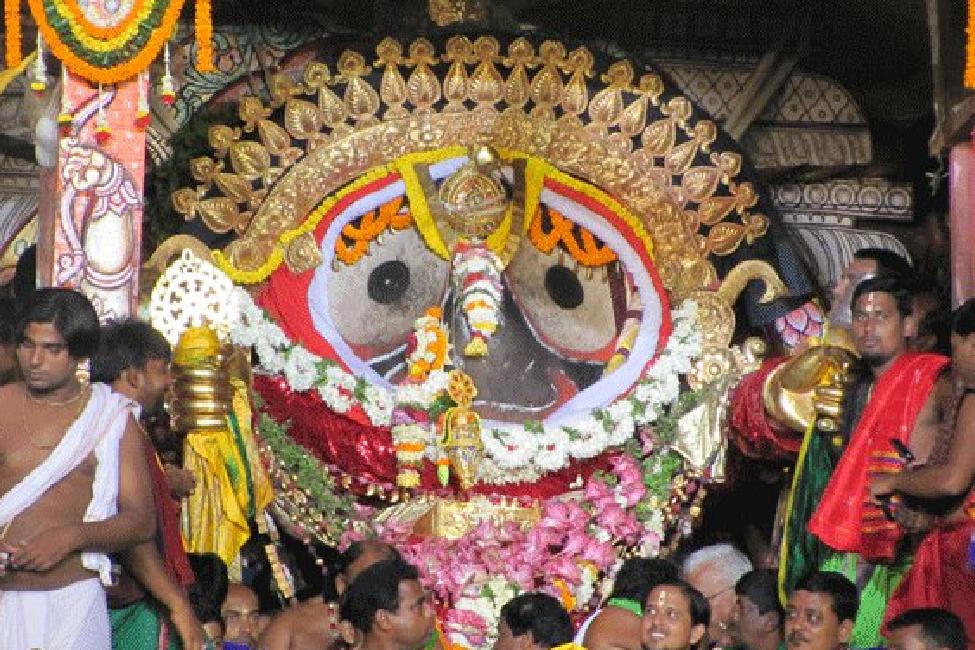 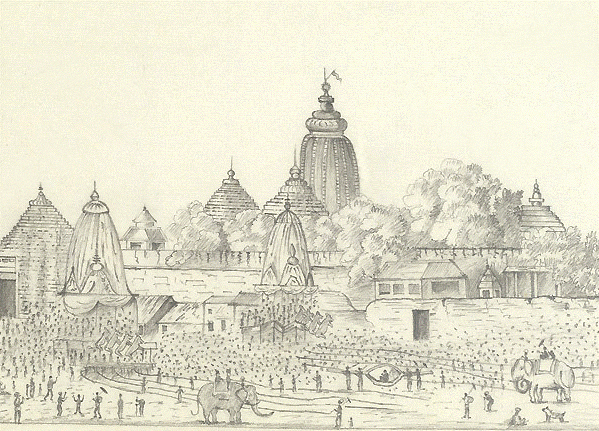 En el mismo dhama, Sri Caitanya, la Suprema Personalidad de Diosen forma de un sannyasi, residió para otorgar toda buena fortuna a la humanidad
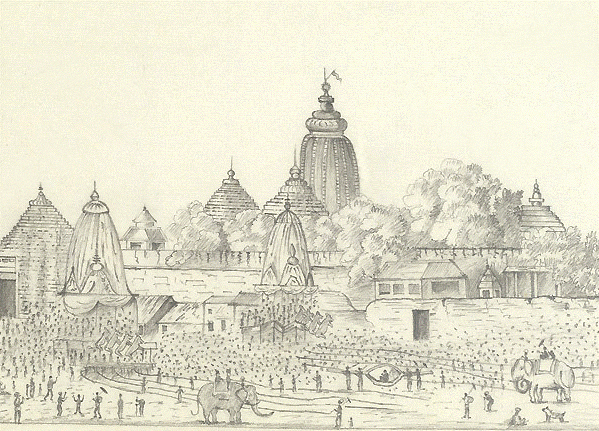 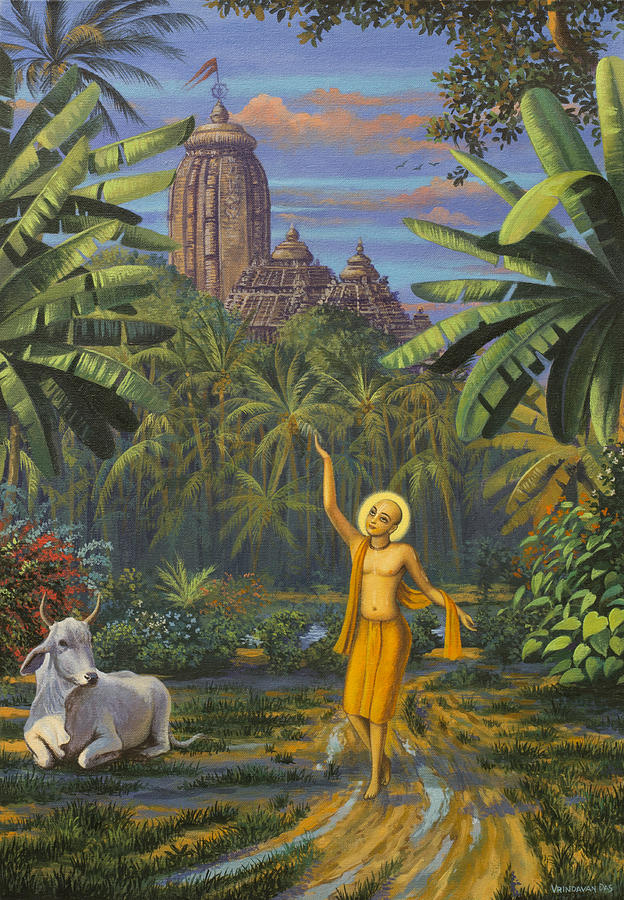 En el mismo dhama, Sri Caitanya, la Suprema Personalidad de Diosen forma de un sannyasi, residió para otorgar toda buena fortuna a la humanidad
difundiendo el dharma de Kali-yuga,
el harinama-sankirtana.
Sri Caitanya Mahaprabhu,
la misericordia en persona,
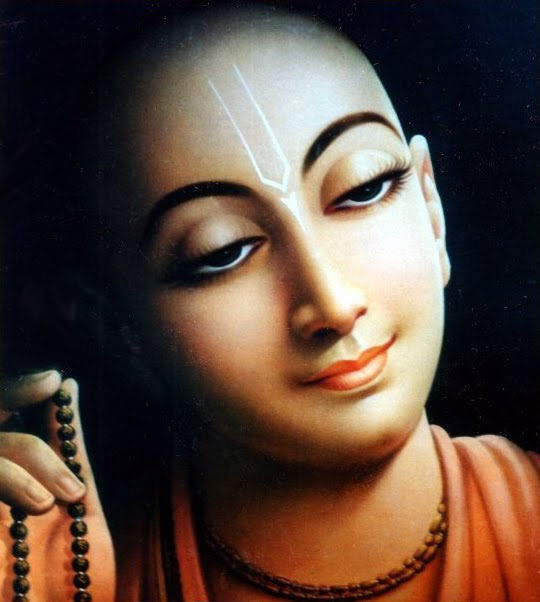 Mukti
Sri Caitanya Mahaprabhu,
la misericordia en persona,
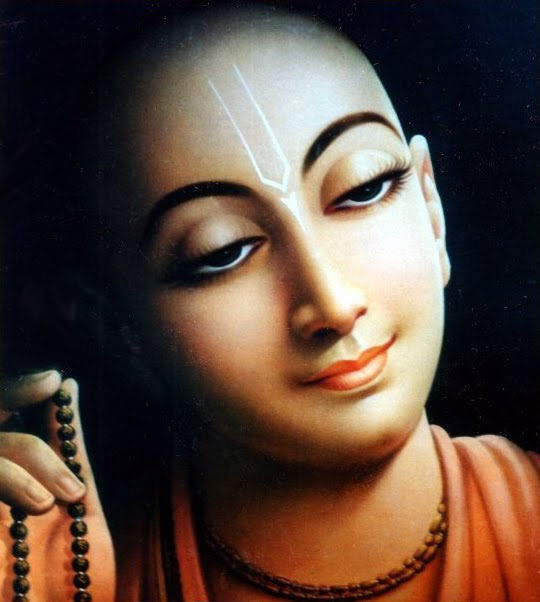 Mukti
vino al mundo material
para distribuir amor por Dios
a todas las entidades vivientes.
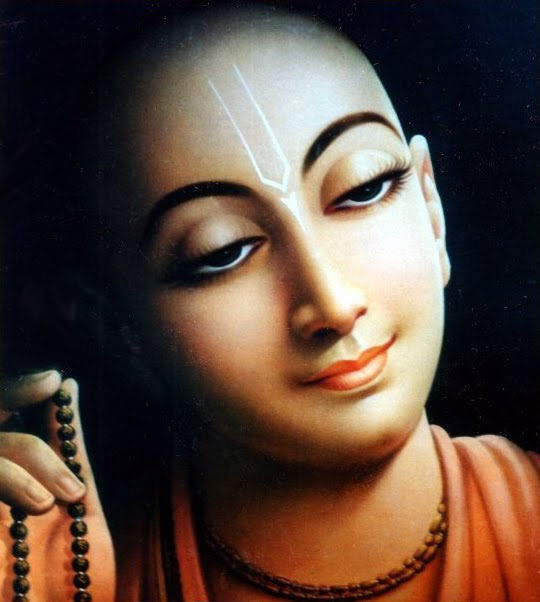 Él propagó diferentes aspectos del bhakti
a través de diferentes devotos.
Concepto de Rasa
Mukti
Detalles de  Rasa
Details of Rasa
Mukti
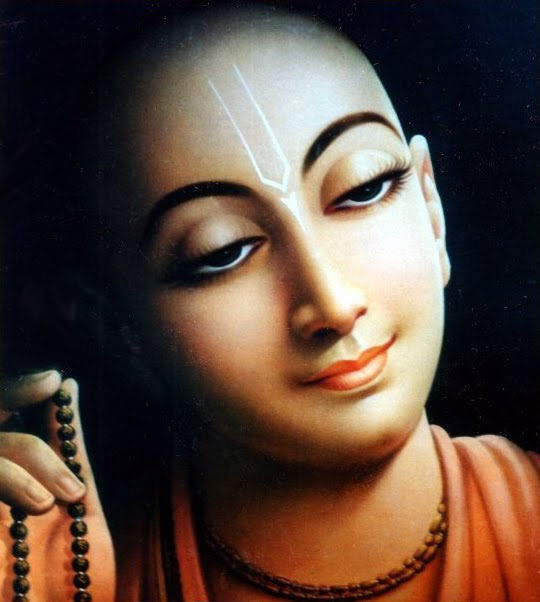 Él propagó diferentes aspectos del bhakti
a través de diferentes devotos.
Ramananda Raya
Concepto de Rasa
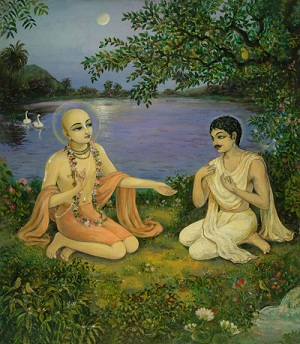 Concepto de Rasa
Mukti
Detalles de  Rasa
Details of Rasa
Mukti
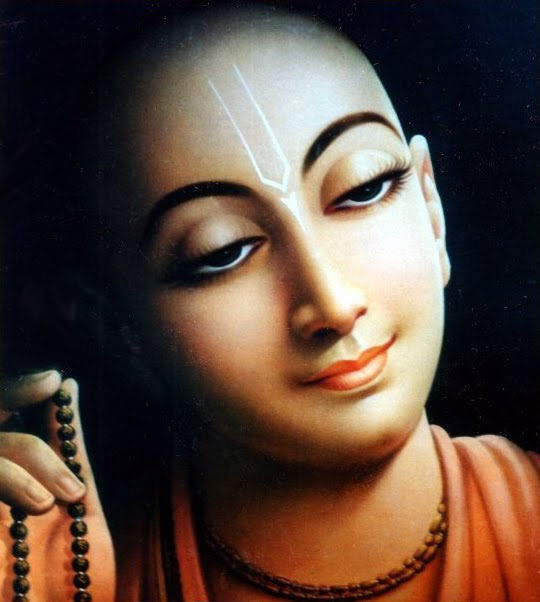 Él propagó diferentes aspectos del bhakti
a través de diferentes devotos.
Ramananda Raya
Sarvabhauma
Concepto de Rasa
Mukti
Detalles de  Rasa
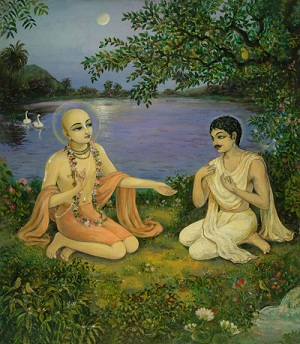 Concepto de Rasa
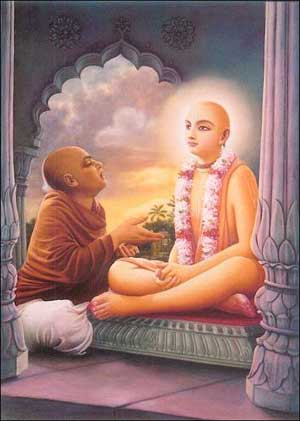 Mukti
Mukti
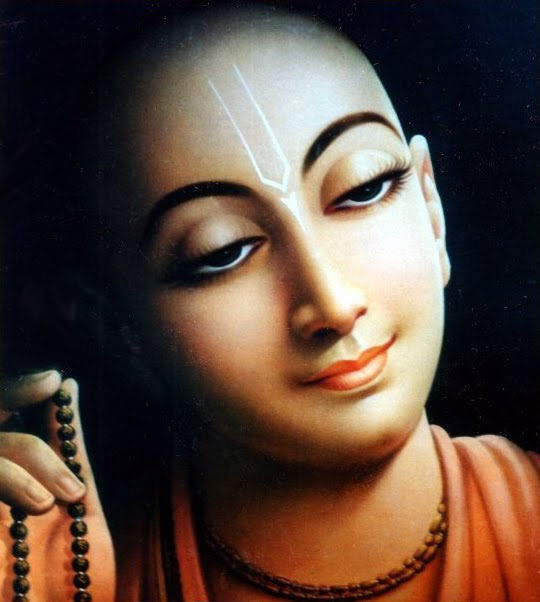 Él propagó diferentes aspectos del bhakti
a través de diferentes devotos.
Rupa Gosvami
Ramananda Raya
Sarvabhauma
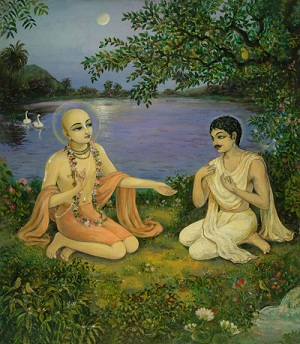 Concepto de Rasa
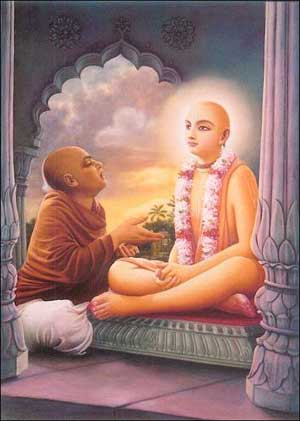 Mukti
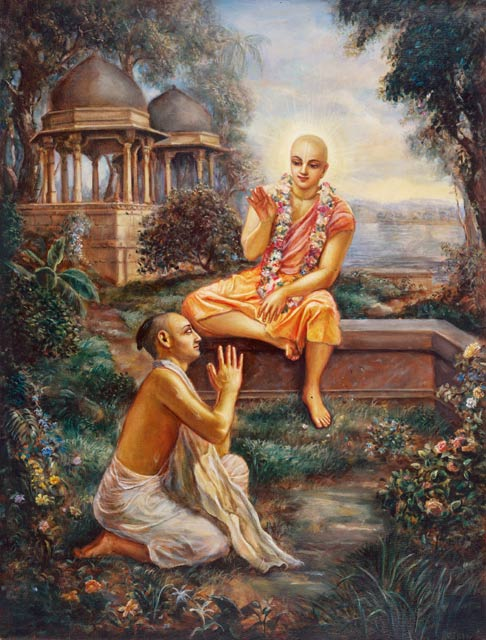 Detalles de  Rasa
Details of Rasa
Mukti
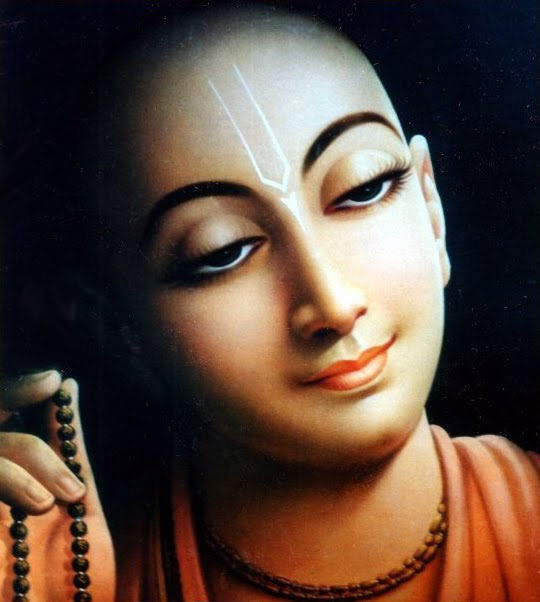 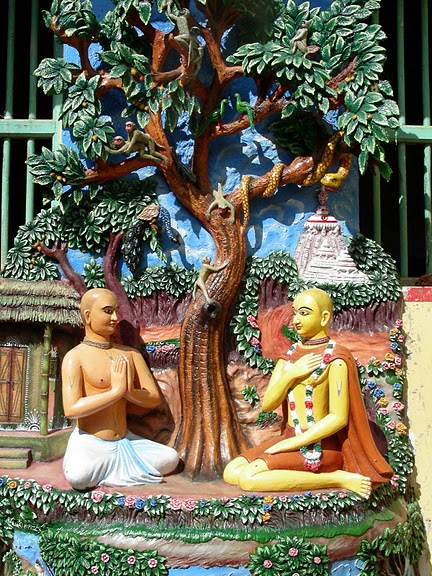 Details of Rasa
Mukti
A través de la boca de Haridasa Thakura,
el Señor enseñó
las glorias del santo nombre.
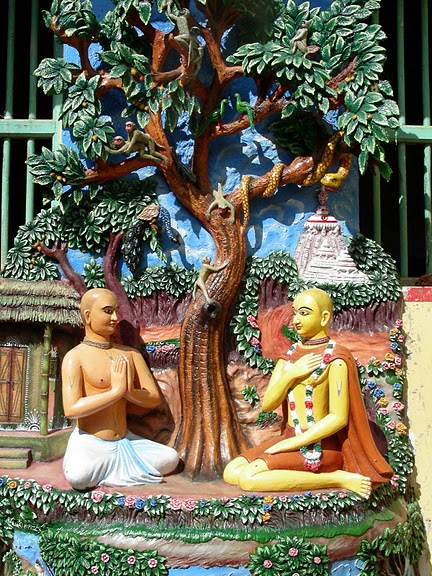 En la conversación entre
Sri Caitanya Mahaprabhu
y Haridasa Thakura,
los temas principales
son los siguientes:
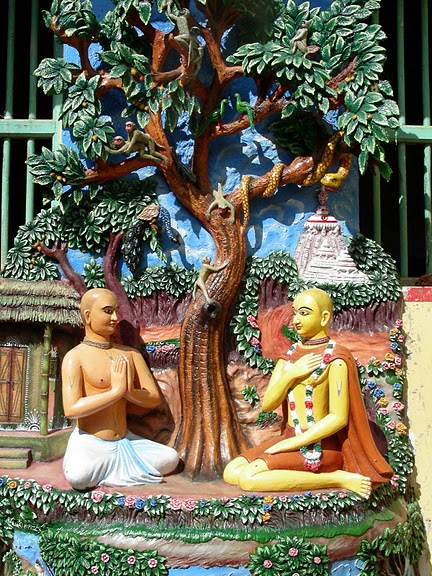 En la conversación entre
Sri Caitanya Mahaprabhu
y Haridasa Thakura,
los temas principales
son los siguientes:
Las glorias del santo nombre
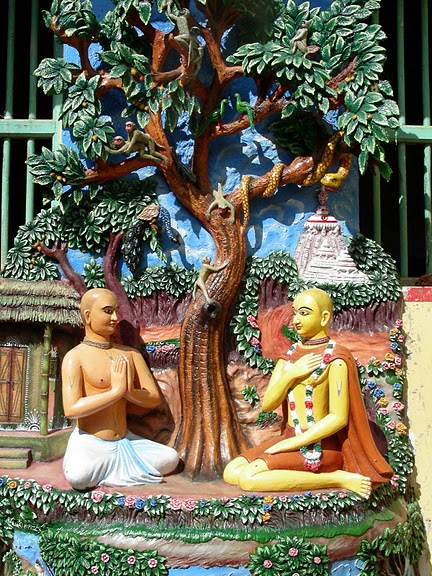 En la conversación entre
Sri Caitanya Mahaprabhu
y Haridasa Thakura,
los temas principales
son los siguientes:
Las glorias del santo nombre

 La aceptación del santo nombre
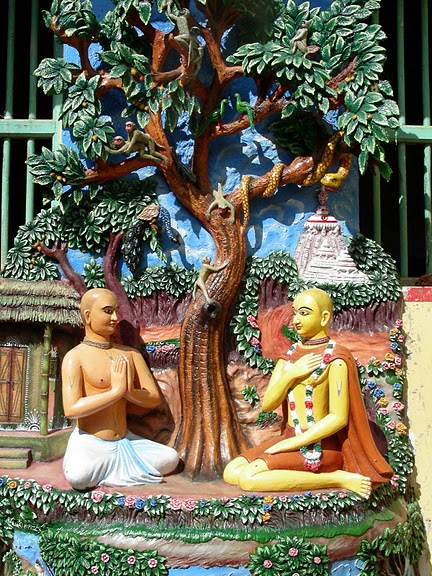 En la conversación entre
Sri Caitanya Mahaprabhu
y Haridasa Thakura,
los temas principales
son los siguientes:
Las glorias del santo nombre

 La aceptación del santo nombre

 Namabhasa — la luz ténue del santo nombre
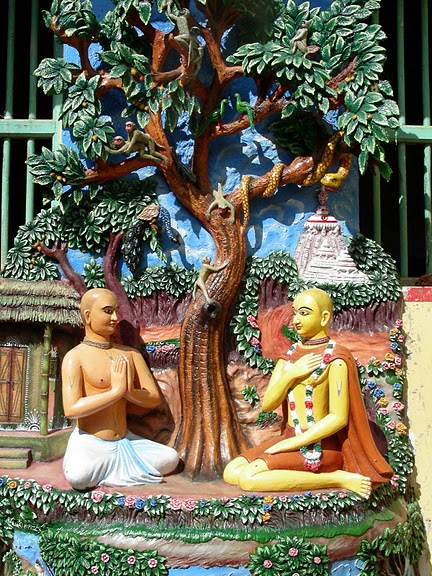 En la conversación entre
Sri Caitanya Mahaprabhu
y Haridasa Thakura,
los temas principales
son los siguientes:
Las glorias del santo nombre

 La aceptación del santo nombre

 Namabhasa — la luz ténue del santo nombre

 Namaparadha — ofensas contra el santo nombre
1. Las glorias del santo nombre
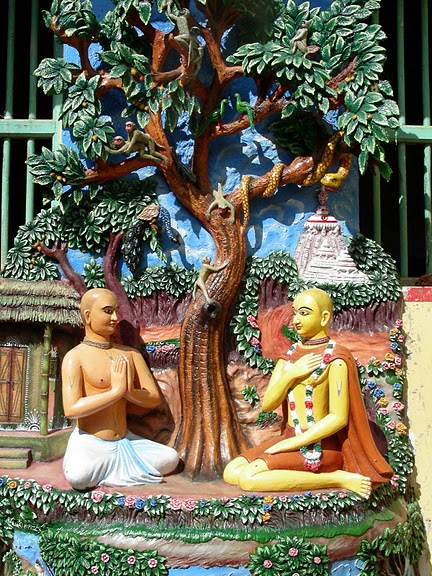 Un día, después de bañarse en el mar, Sri Caitanya Mahaprabhu visitó a Haridasa Thakura quien estaba sentado bajo el árbol siddha-bakula.
1. Las glorias del santo nombre
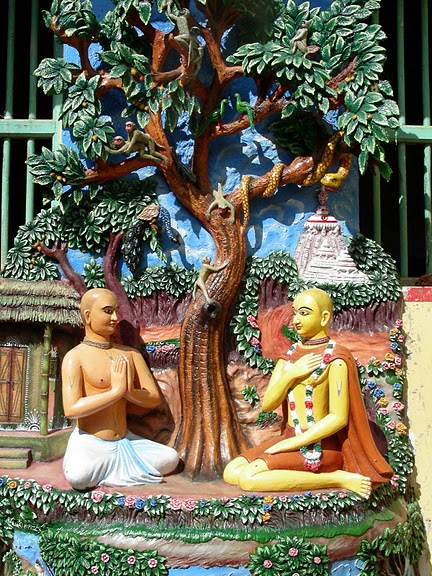 Con la mente llena de júbilo, Sri Caitanya Mahaprabhu preguntó a Haridasa Thakura cómo podrían alcanzar la liberación las jivas en la existencia material.
1. Las glorias del santo nombre
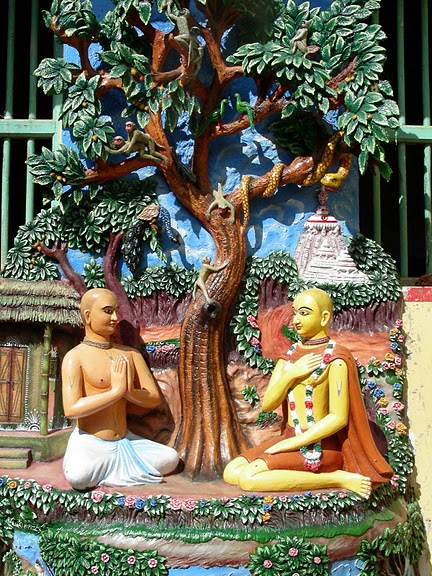 Antes de empezar con una explicación detallada acerca del santo nombre, Haridasa Thakura explicó
sambandha-jñana, el conocimiento básico acerca de la relación entre Krishna, maya y la jiva.
1. Las glorias del santo nombre
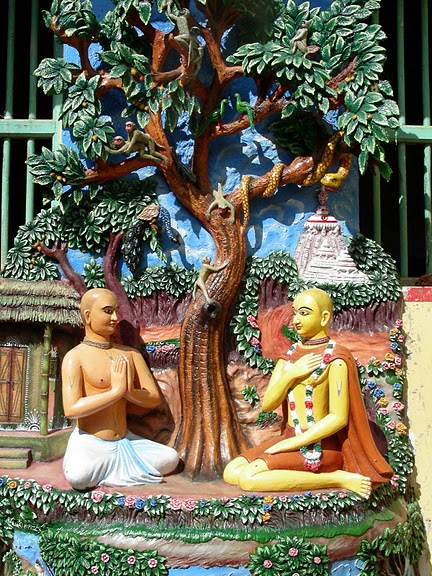 krishna-tattva

maya-tattva

jiva-tattva
krsna-tattva
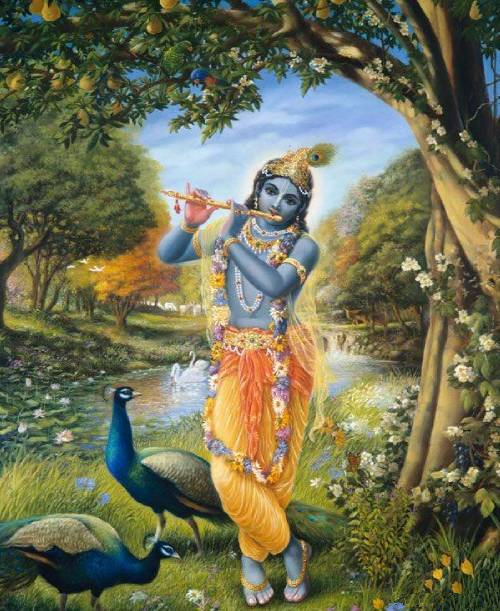 La persona suprema,
que es completamente independiente
y que puede actuar según Su deseo,
es Sri Krishna.
krsna-tattva
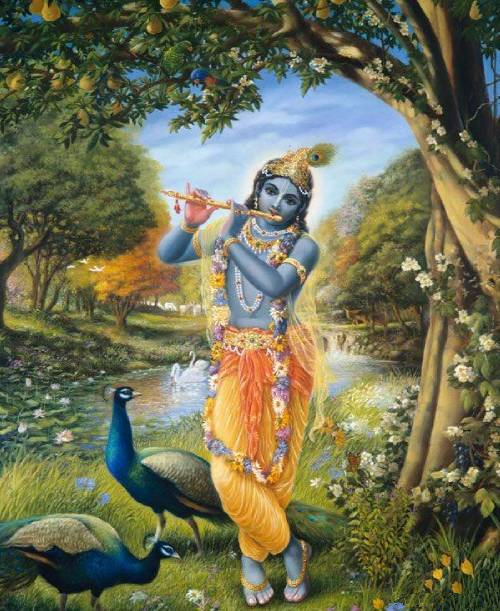 Krishna es la Verdad Suprema,
incomparable y único.
Simultáneamente, sin embargo, está rodeado
por innumerables energías.
krsna-tattva
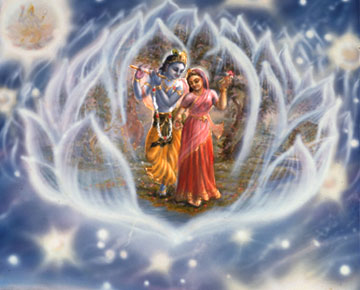 Krishna posee 3 energías principales:
krsna-tattva
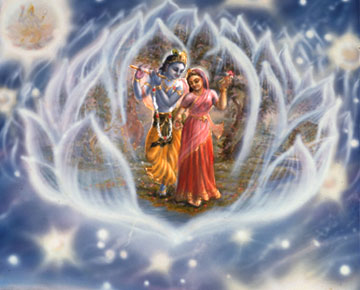 Krishna posee 3 energías principales:

1. la energía interna
krsna-tattva
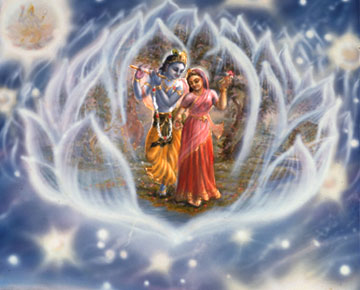 Krishna posee 3 energías principales:

1. la energía interna

2. la energía externa
krsna-tattva
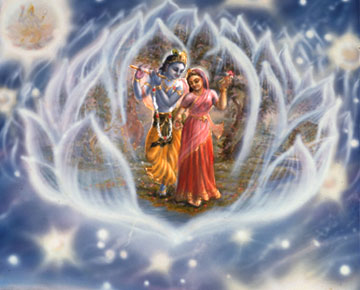 Krishna posee 3 energías principales:

1. la energía interna

2. la energía externa

3. la energía marginal
krsna-tattva
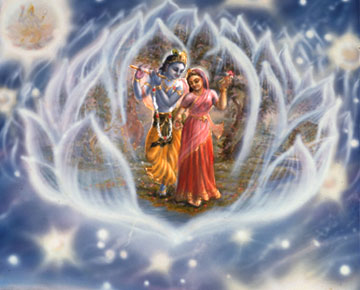 1. La energía interna manifiesta:
krsna-tattva
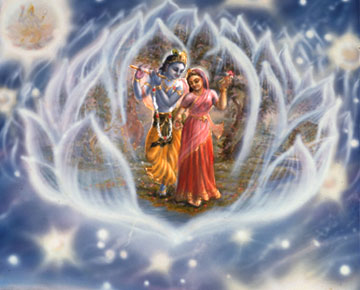 1. La energía interna manifiesta:

		a) los devotos nitya-siddha de Krishna
krsna-tattva
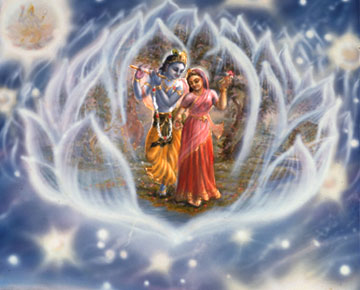 1. La energía interna manifiesta:

		a) los devotos nitya-siddha de Krishna
		b) las moradas de Krishna
krsna-tattva
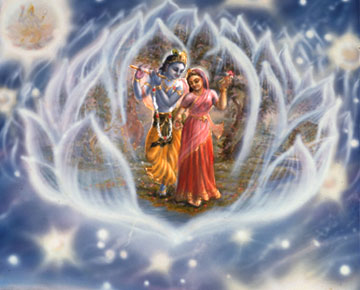 1. La energía interna manifiesta:

		a) los devotos nitya-siddha de Krishna
		b) las moradas de Krishna 
		c) los nombres innumerables de Krishna así 
	    	    como Sus formas, cualidades y pasatiempos
krsna-tattva
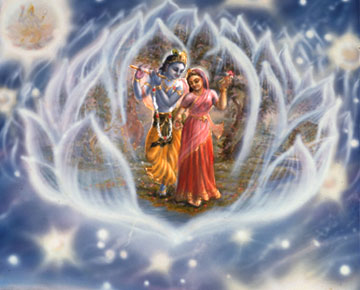 2. La energía externa manifiesta:
krsna-tattva
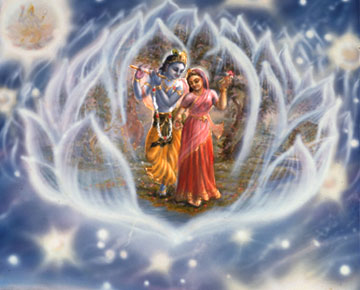 2. La energía externa manifiesta:

    a) los cinco elementos densos
krsna-tattva
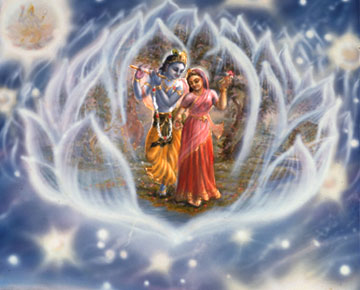 2. La energía externa manifiesta:

    a) los cinco elementos densos
b) los tres elementos sutiles
                     y los diferentes cuerpos materiales
krsna-tattva
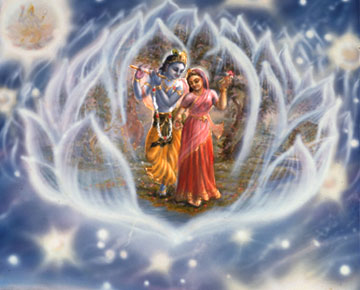 2. La energía marginal manifiesta:
krsna-tattva
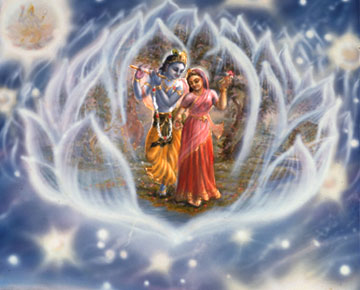 2. La energía marginal manifiesta:

las jivas,
las cuales son partículas atómicas
de energía espiritual
La energía interna
La energía interna manifiesta
 los compañeros eternos
de Krishna
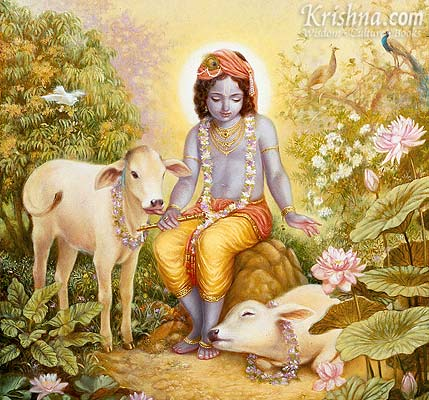 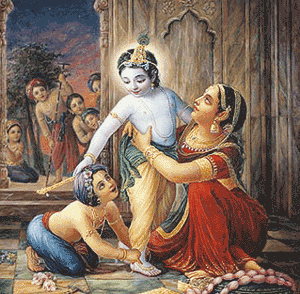 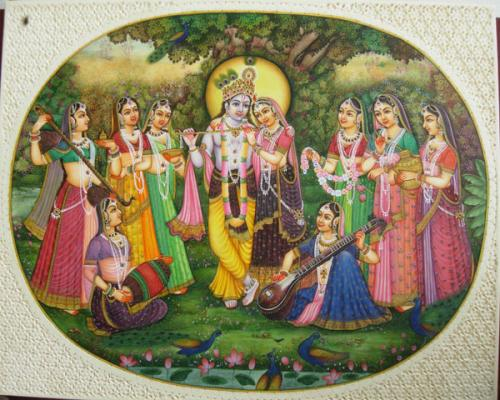 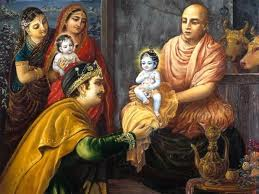 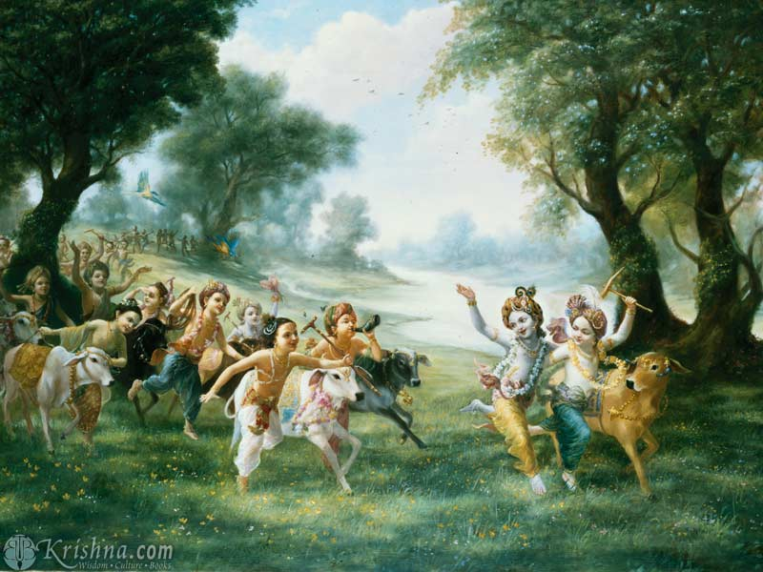 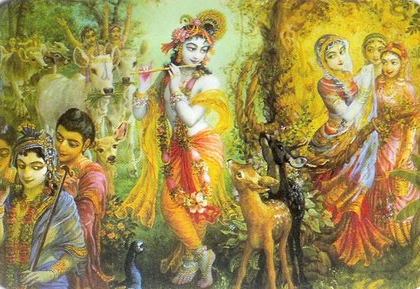 Los devotos nitya-siddha
Las diferentes moradas de Krishna
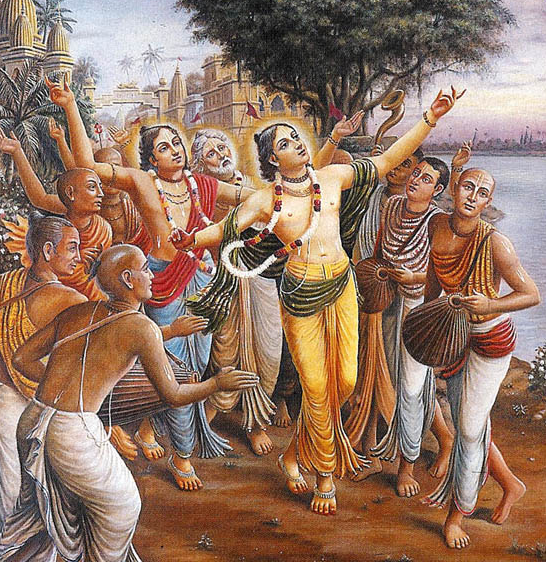 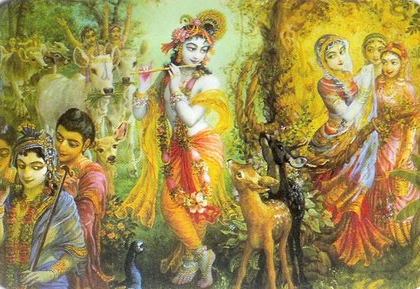 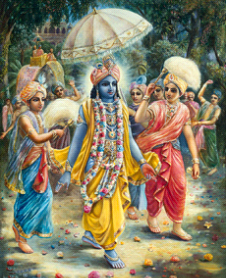 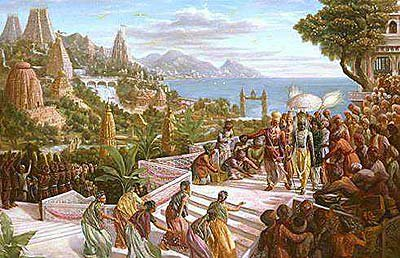 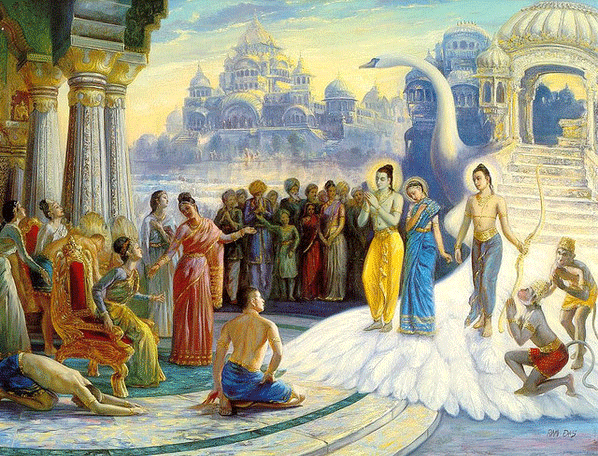 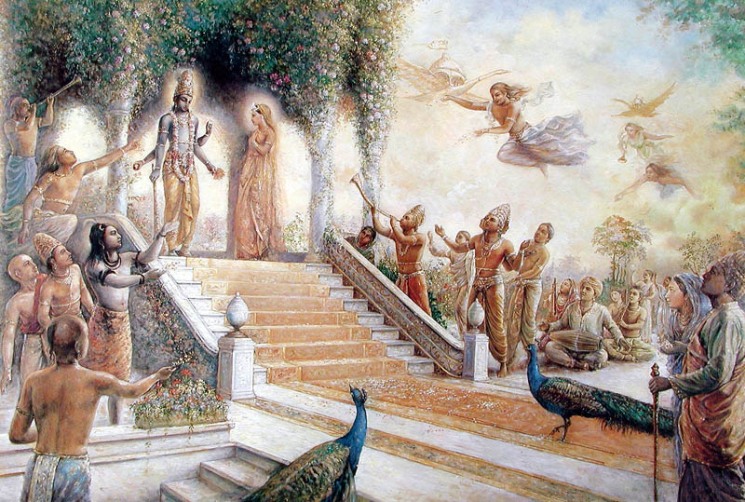 Los innumerables nombres de Krishna
Syamasundara
Giridhari
Govinda-Gopala
Yasomatinanda
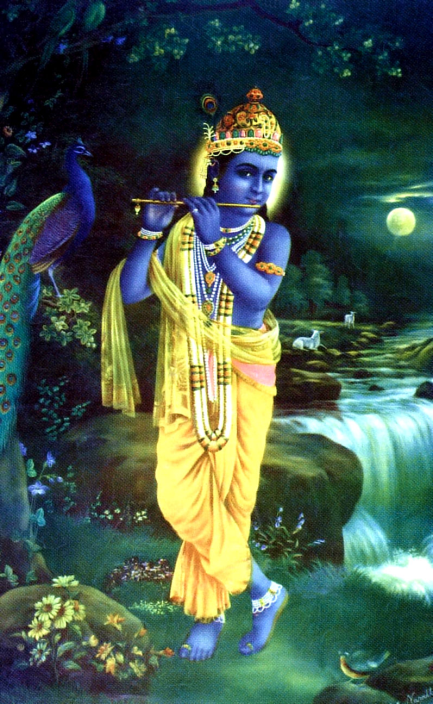 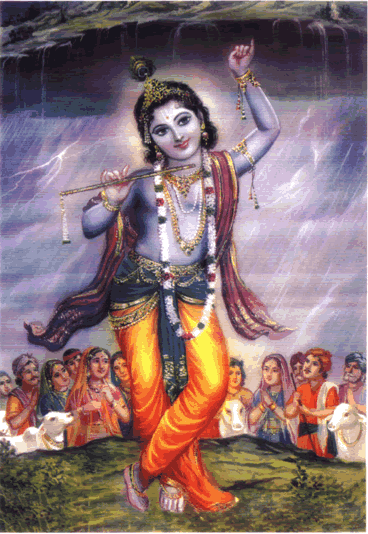 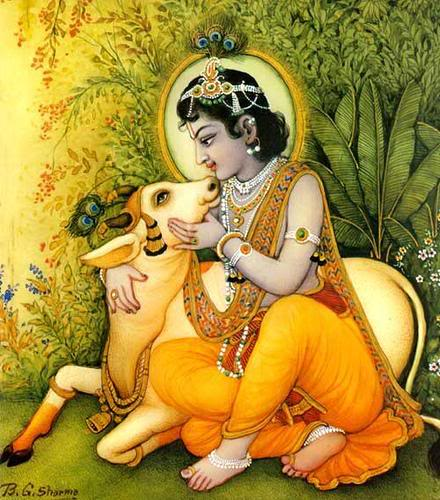 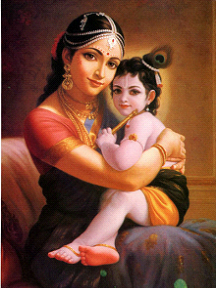 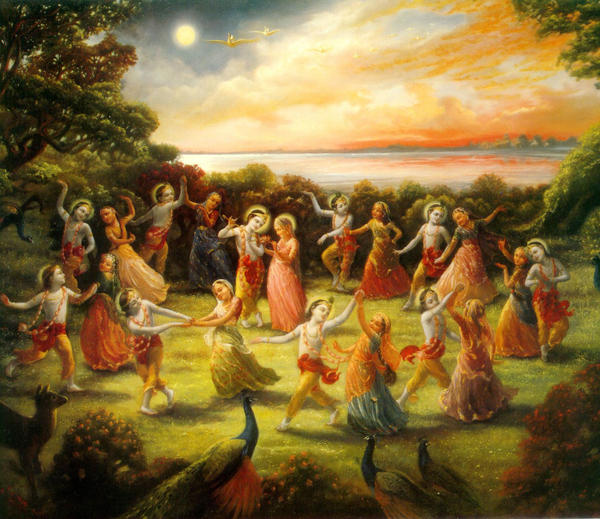 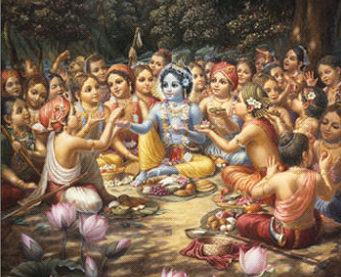 Hari
Gopinatha
Las ilimitadas formas de Krishna
Lila Avataras
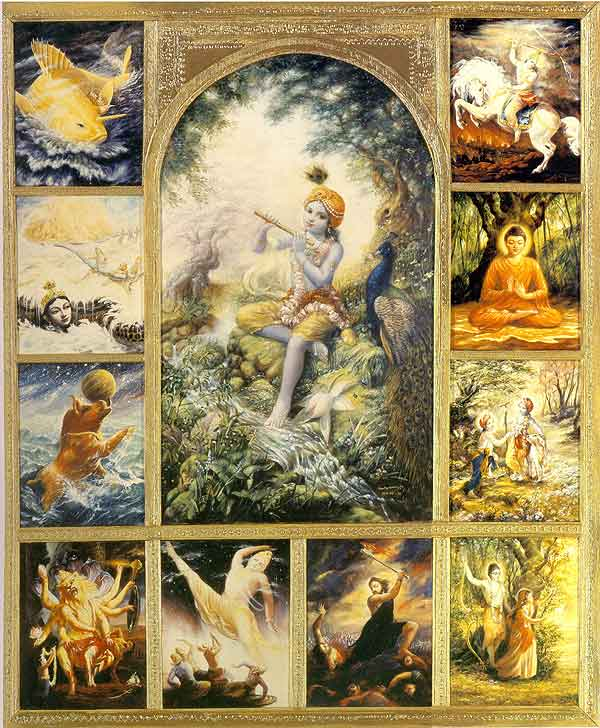 Las ilimitadas formas de Krishna
Purusa Avataras
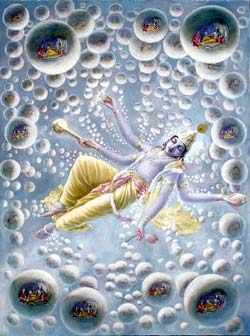 Las ilimitadas formas de Krishna
Guna Avataras
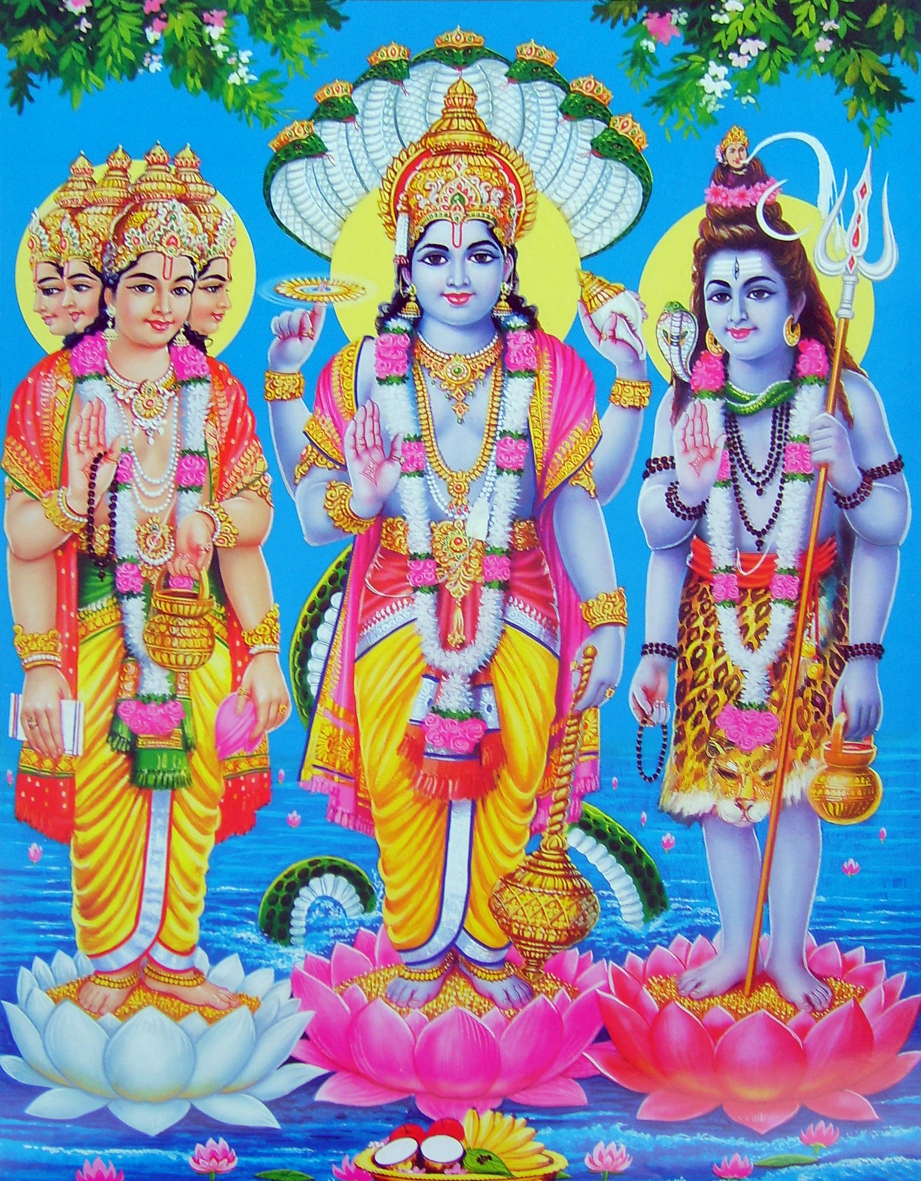 Las innumerables cualidades de Krishna
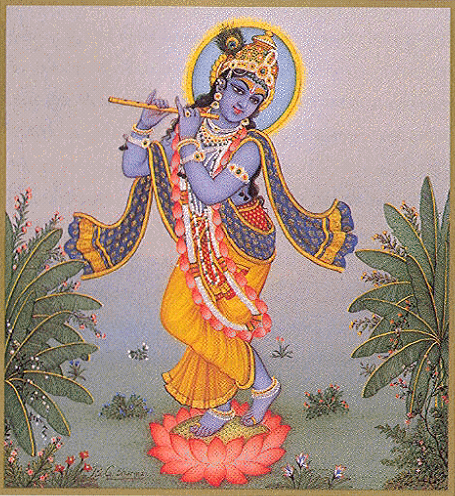 Las innumerables cualidades de Krishna
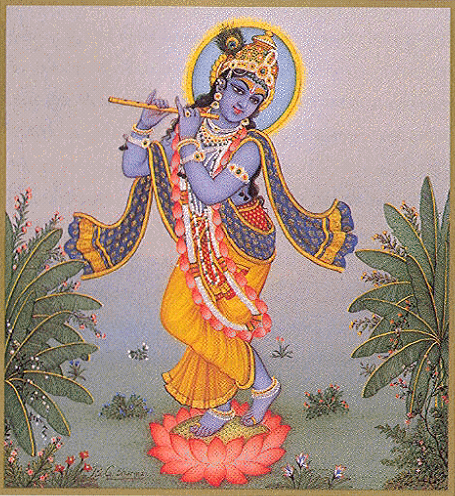 Krishna posee 64 cualidades principales,

de los cuales 4 son únicos
(1) Lila-madhurya

(maravillosos, dulces pasatiempos, especialmente en la infancia)
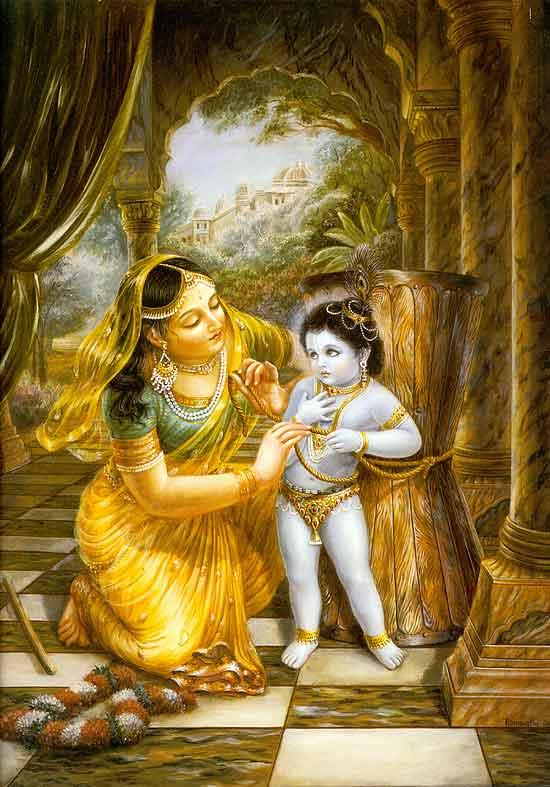 (2) Prema-madhurya

(rodeado de devotos imbuidos con incomparable, dulce amor por Dios)
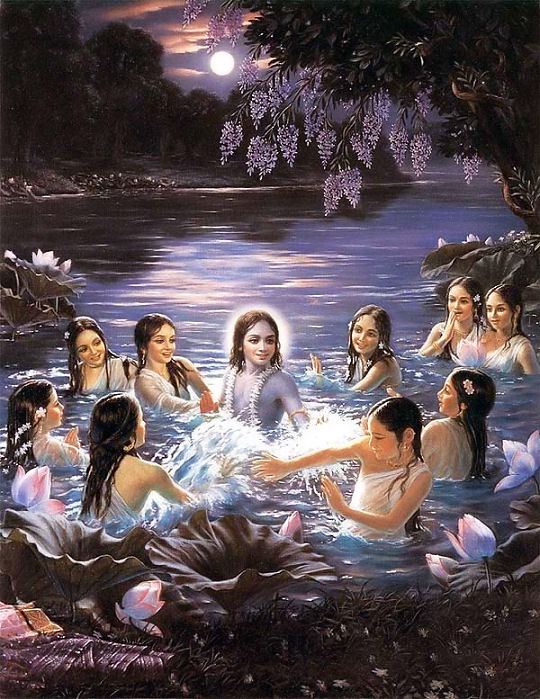 (3) Rupa-madhurya

(de incomparable, dulce belleza)
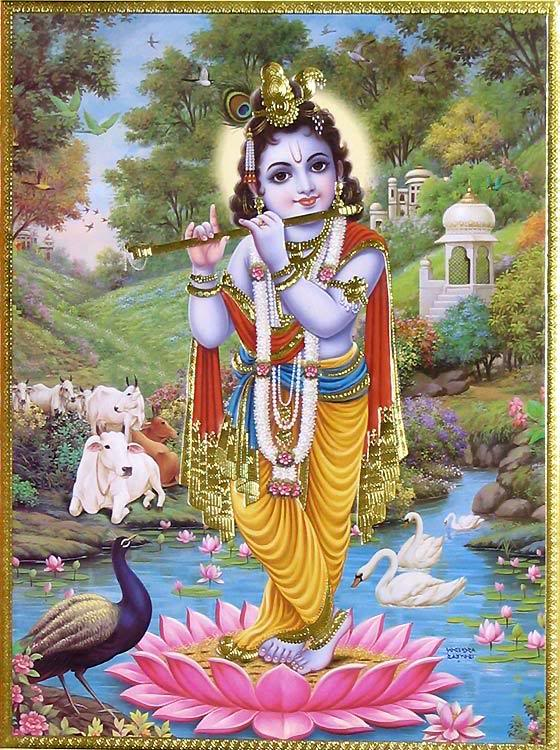 (4) Venu-madhurya

(el flautista que hace sonar melodías de exquisita dulzura)
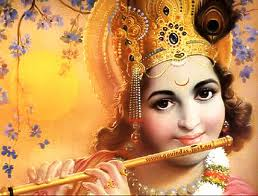 y los pasatiempos ilimitados de Krishna
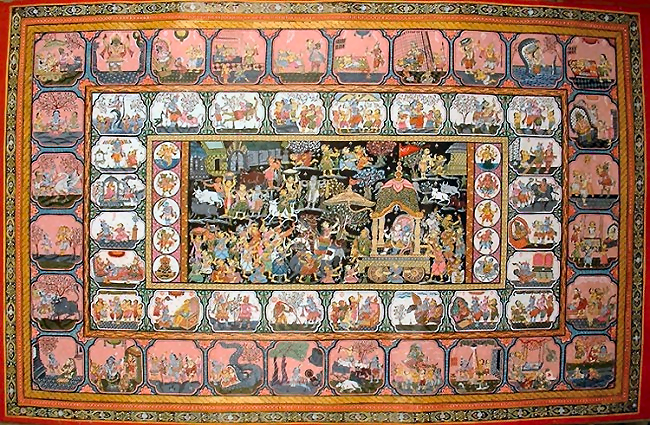 •
2. La energía externa
Devidhama — Maya-tattva
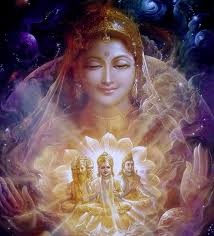 2. La energía externa
Devidhama — Maya-tattva
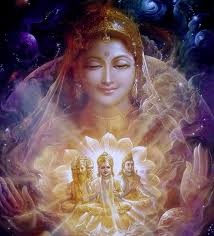 Maya da a las jivas los cuerpos densos y sutiles.
3. La energía marginal
Jiva-tattva
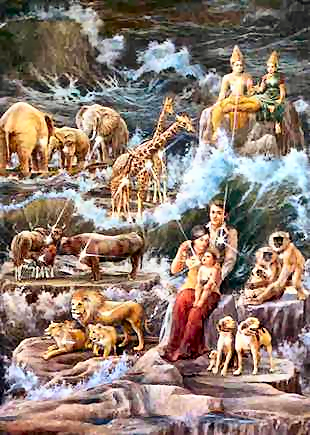 Maya da a las jivas los cuerpos densos y sutiles.
3. La energía marginal
Jiva-tattva
Debido a que las jivas son espirituales por naturaleza,
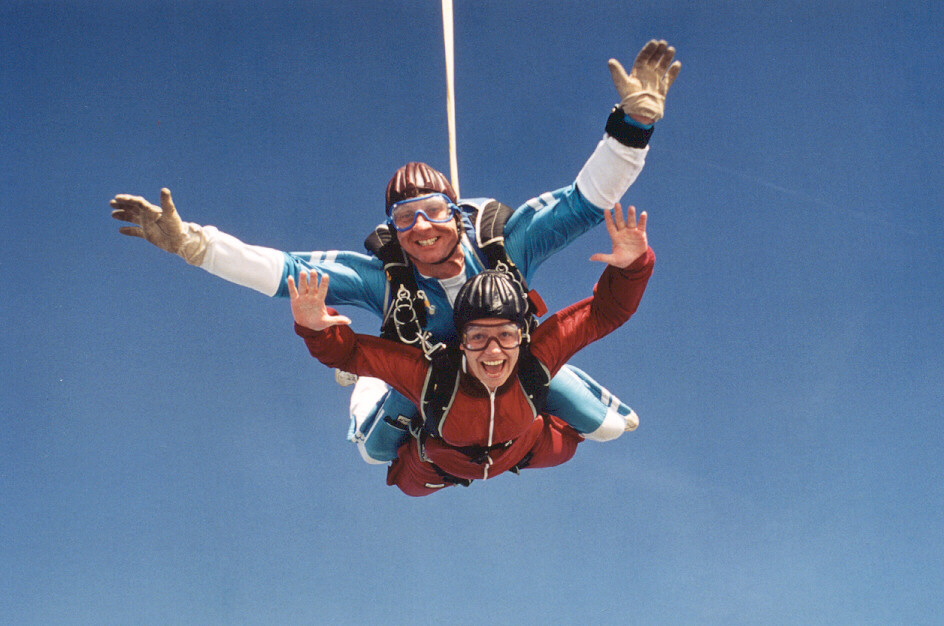 3. La energía marginal
Jiva-tattva
Debido a que las jivas son espirituales por naturaleza,
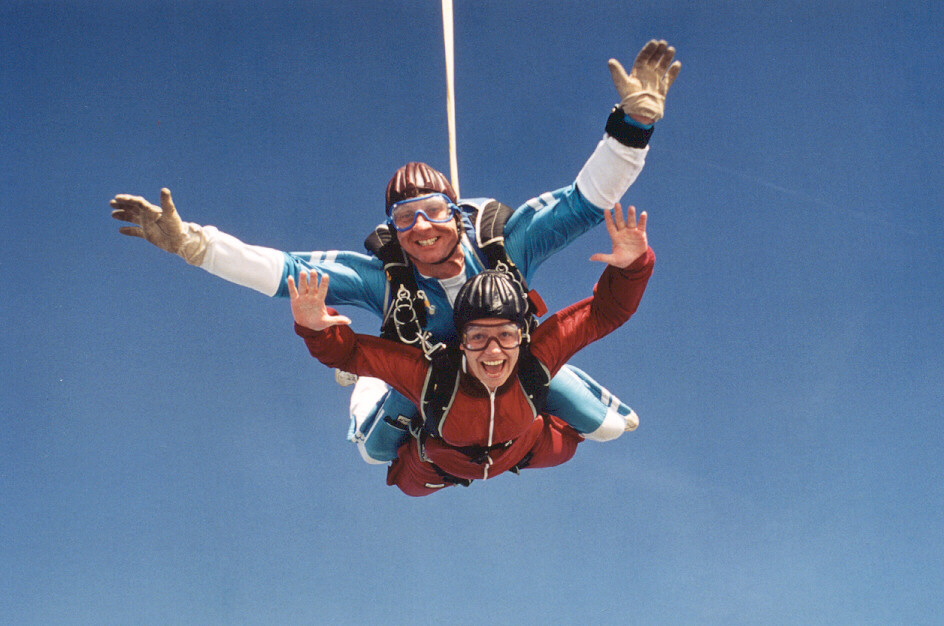 gozan de cierta independencia …
3. La energía marginal
Jiva-tattva
... y poseen el potencial
de experimentar bienaventuranza ilimitada.
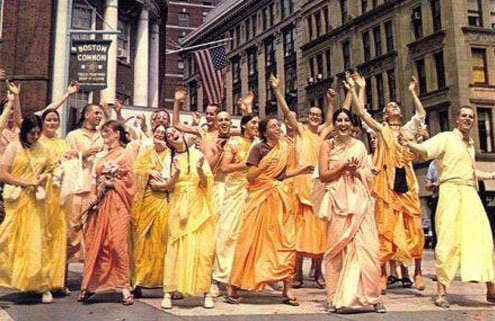 3. La energía marginal
Jiva-tattva
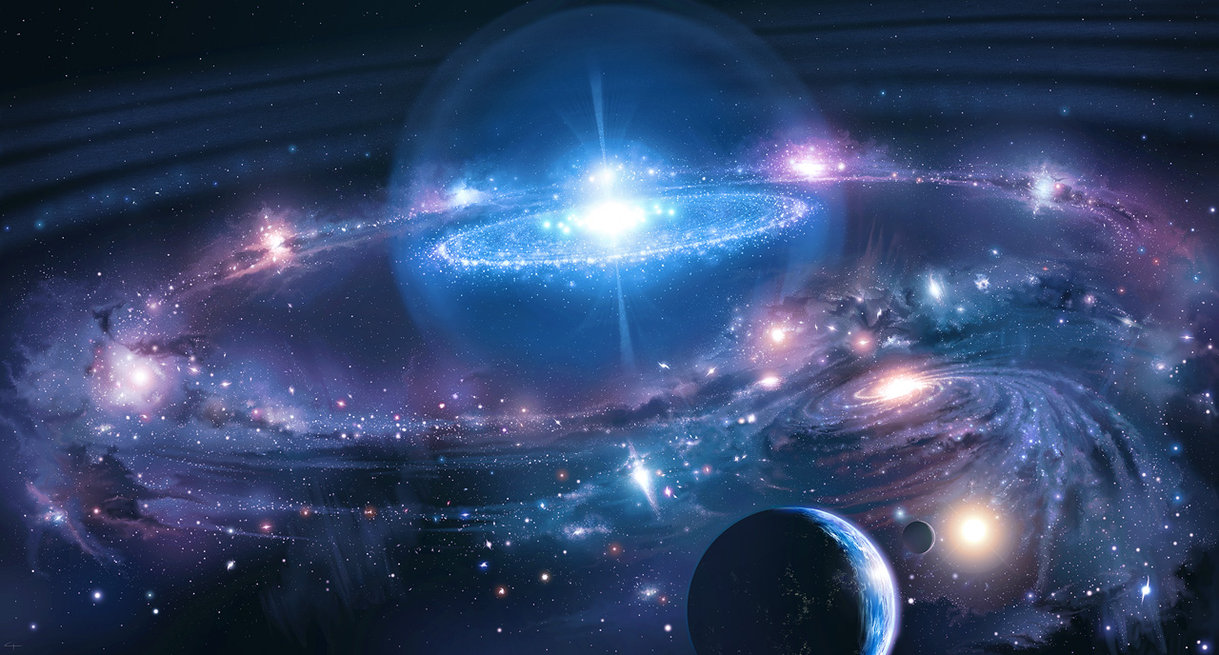 Pero, la jiva puede buscar su fortuna
también en el mundo material . . .
3. La energía marginal
Jiva-tattva
A veces parece que la vida la sonríe,
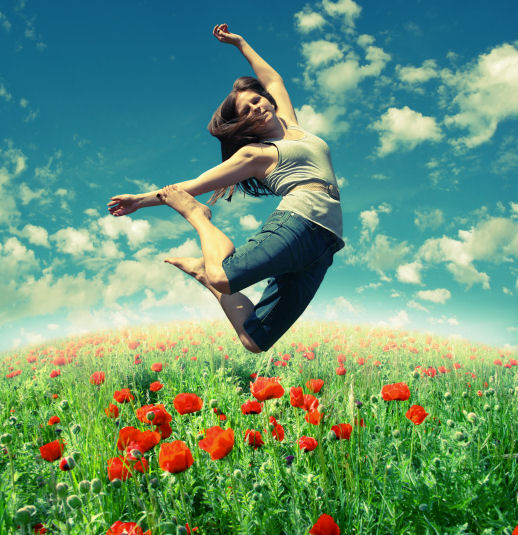 3. La energía marginal
Jiva-tattva
y a veces las cosas no salen como había pensado.
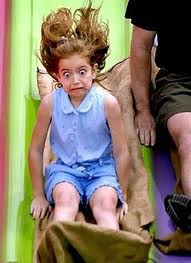 3. La energía marginal
Jiva-tattva
Sea como sea la experiencia que tiene,
3. La energía marginal
Jiva-tattva
una vida de alegría
o una vida de pena,
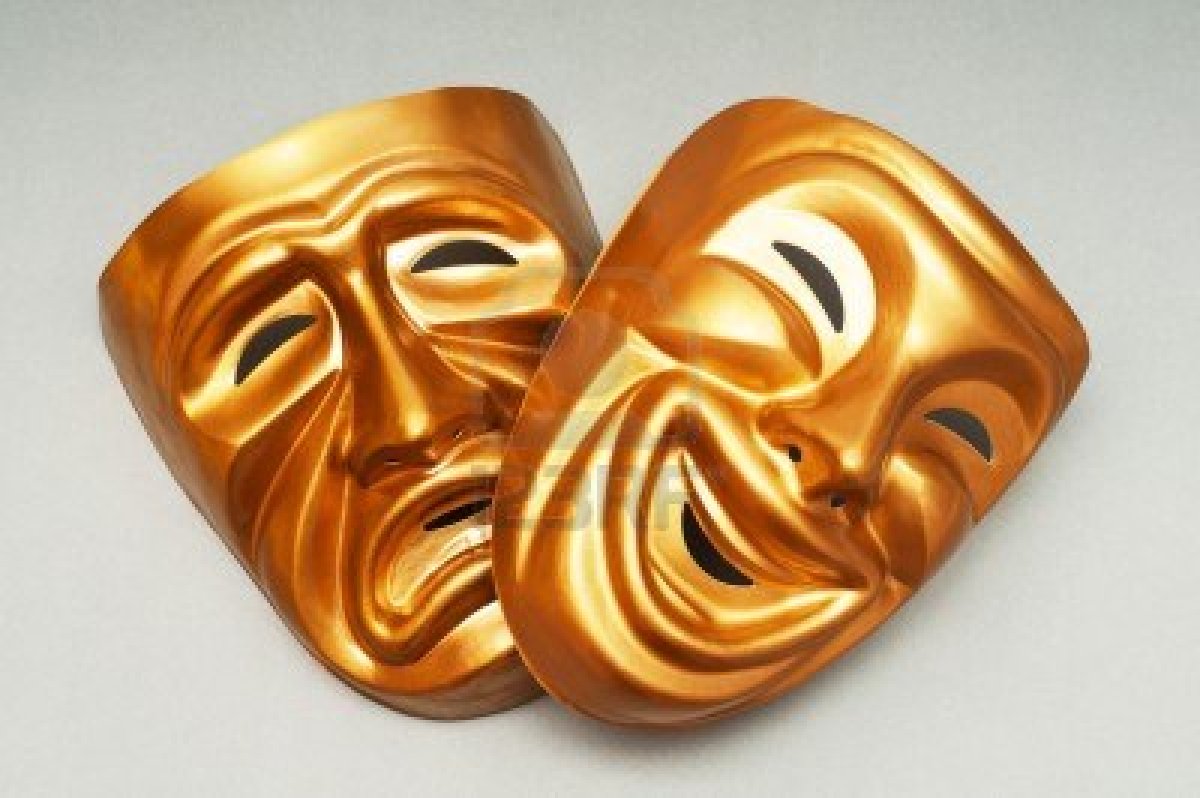 3. La energía marginal
Jiva-tattva
Nadie puede evitar las cuatro miserias
básicas del mundo material:
3. La energía marginal
Jiva-tattva
Nadie puede evitar las cuatro miserias
básicas del mundo material:
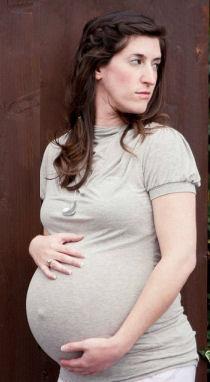 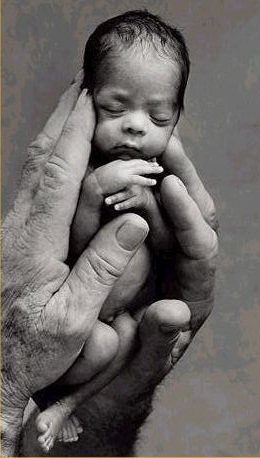 3. La energía marginal
Jiva-tattva
Nadie puede evitar las cuatro miserias
básicas del mundo material:
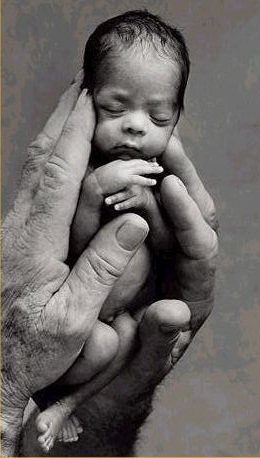 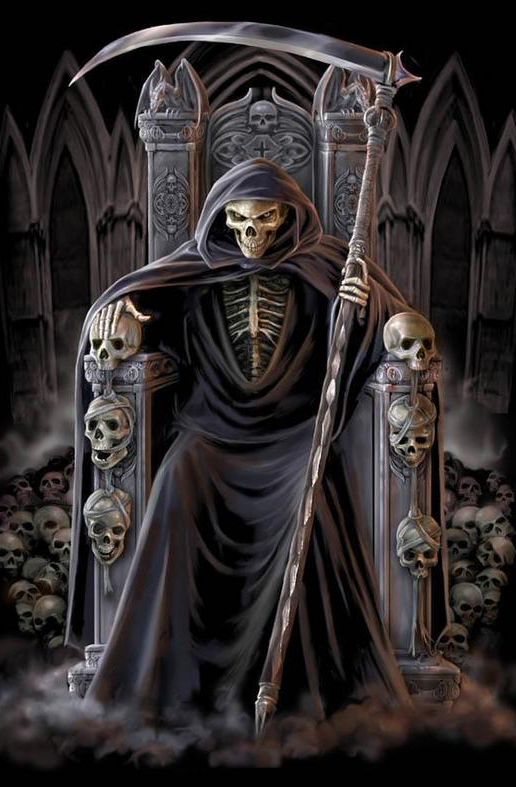 3. La energía marginal
Jiva-tattva
Nadie puede evitar las cuatro miserias
básicas del mundo material:
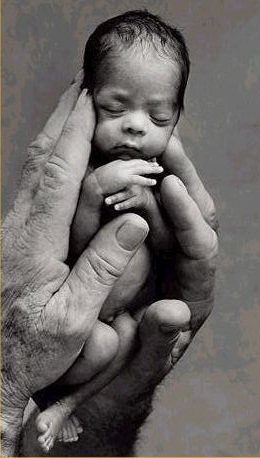 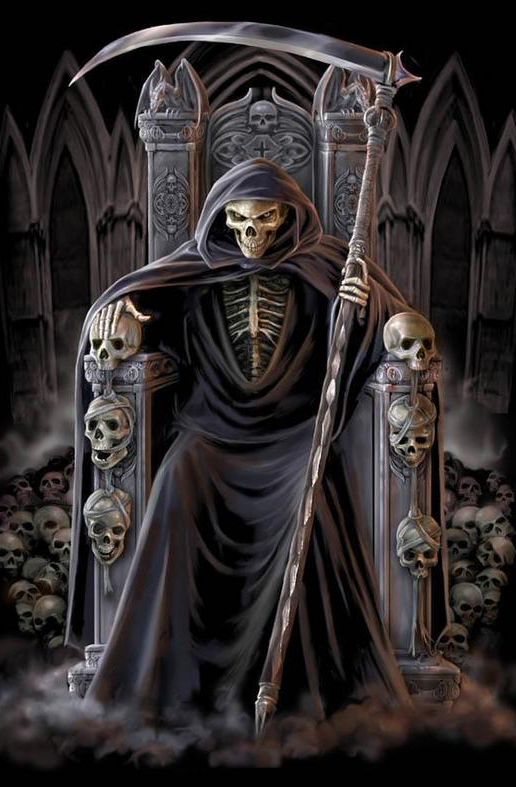 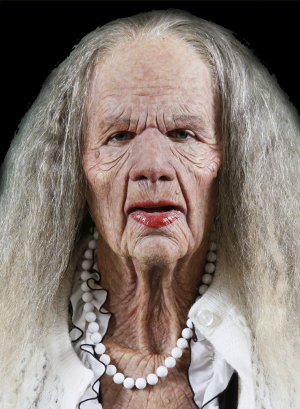 3. La energía marginal
Jiva-tattva
Nadie puede evitar las cuatro miserias
básicas del mundo material:
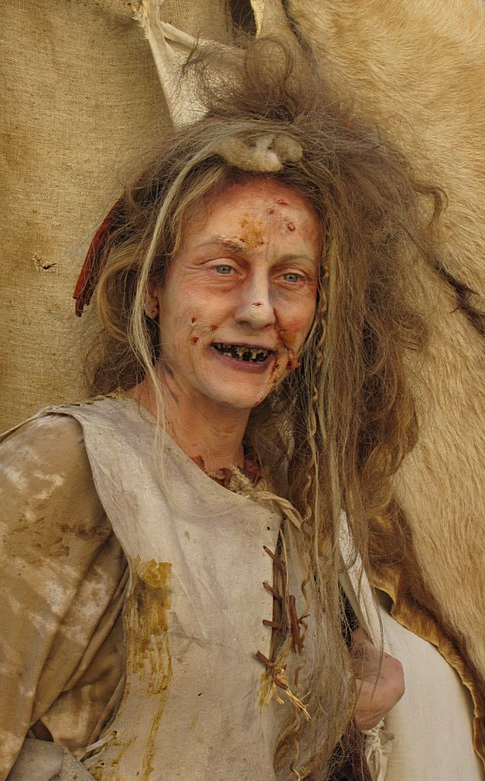 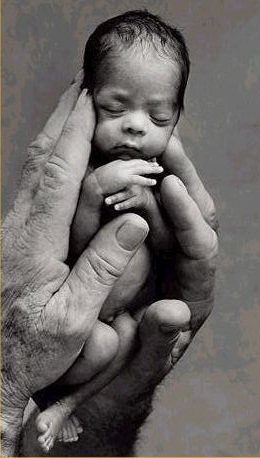 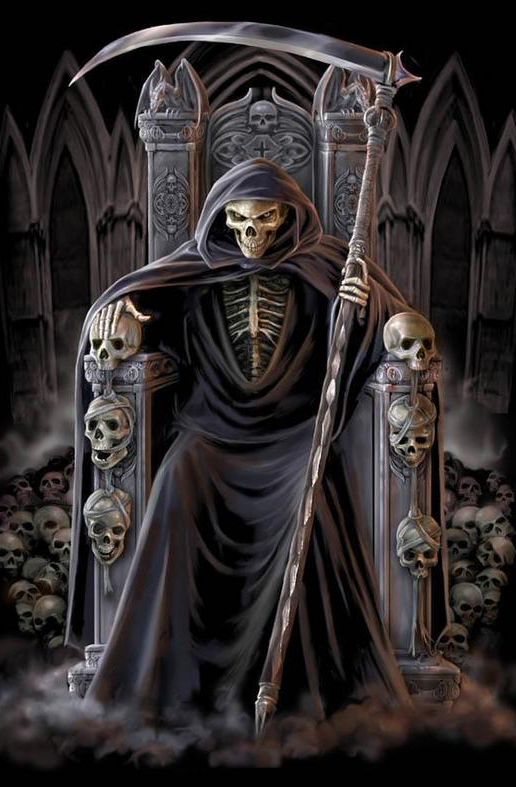 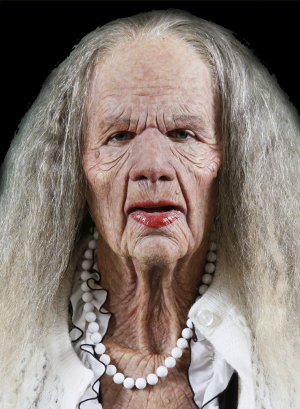 Krishna es todo misericordioso y sólo desea el bienestar de las entidades vivientes
Krishna es todo misericordioso y sólo desea el bienestar de las entidades vivientes
Para ayudar a las jivas
Krishna es todo misericordioso y sólo desea el bienestar de las entidades vivientes
Para ayudar a las jivas 
a liberarse del mundo material,
Krishna es todo misericordioso y sólo desea el bienestar de las entidades vivientes
Para ayudar a las jivas 
a liberarse del mundo material,
el Señor les ofrece diferentes senderos
Krishna es todo misericordioso y sólo desea el bienestar de las entidades vivientes
Para ayudar a las jivas 
a liberarse del mundo material,
el Señor les ofrece diferentes senderos
para alcanzar la perfección.
Satya-yuga
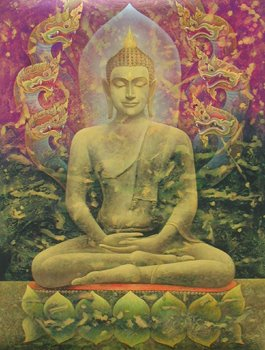 Meditación
Krishna es todo misericordioso y sólo desea el bienestar de las entidades vivientes
Para ayudar a las jivas 
a liberarse del mundo material,
el Señor les ofrece diferentes senderos
para alcanzar la perfección.
Satya-yuga		           Treta-yuga
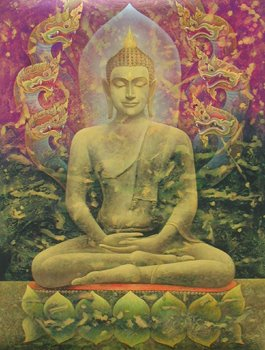 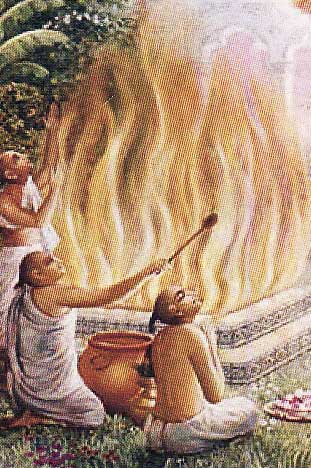 Sacrificios
Meditación
Krishna es todo misericordioso y sólo desea el bienestar de las entidades vivientes
Para ayudar a las jivas 
a liberarse del mundo material,
el Señor les ofrece diferentes senderos
para alcanzar la perfección.
Satya-yuga		           Treta-yuga		         Dvapara-yuga
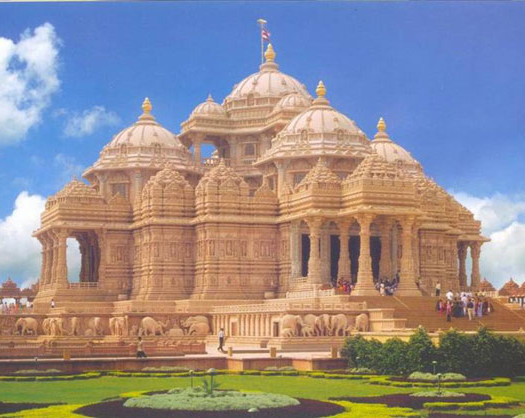 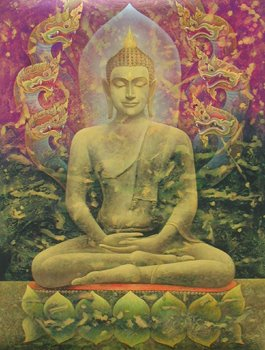 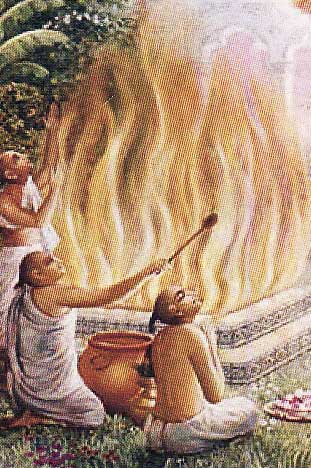 Adoración
en el Templo
Sacrificios
Meditación
Krishna es todo misericordioso y sólo desea el bienestar de las entidades vivientes
Para ayudar a las jivas 
a liberarse del mundo material,
el Señor les ofrece diferentes senderos
para alcanzar la perfección.
Satya-yuga		           Treta-yuga		         Dvapara-yuga
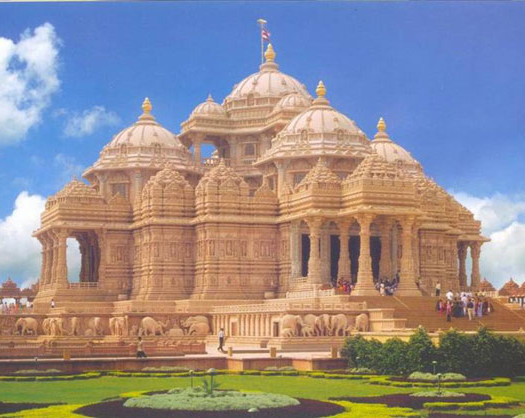 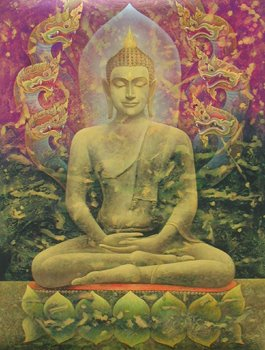 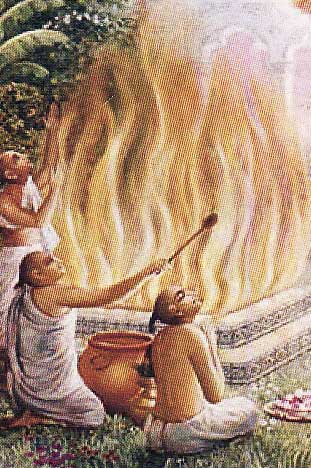 Adoración
en el Templo
Sacrificios
Meditación
Krishna es todo misericordioso y sólo desea el bienestar de las entidades vivientes
Pero, estos senderos son secundarios
Satya-yuga		           Treta-yuga		         Dvapara-yuga
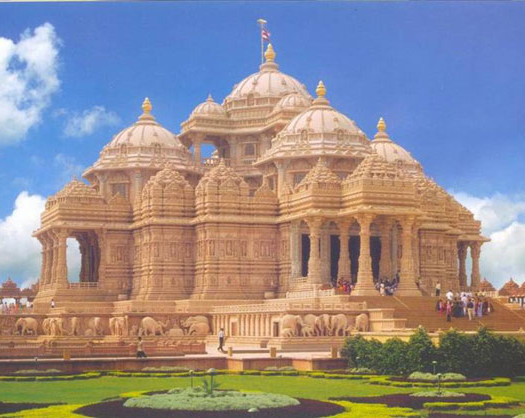 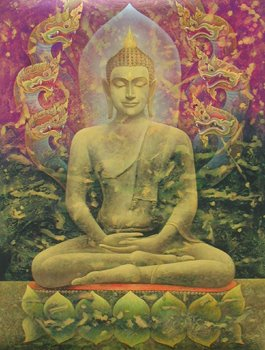 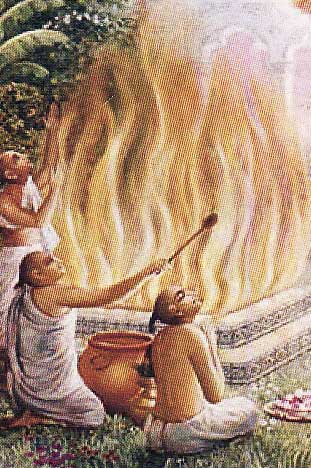 Adoración
en el Templo
Sacrificios
Meditación
Krishna es todo misericordioso y sólo desea el bienestar de las entidades vivientes
Pero, estos senderos son secundarios
y llevan a bhakti solamente
Satya-yuga		           Treta-yuga		         Dvapara-yuga
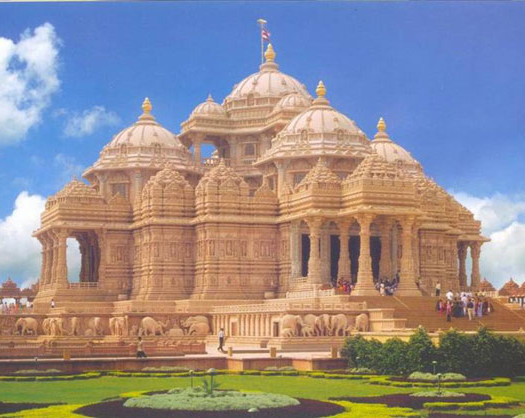 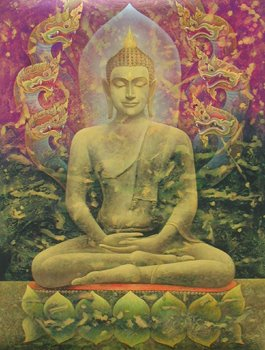 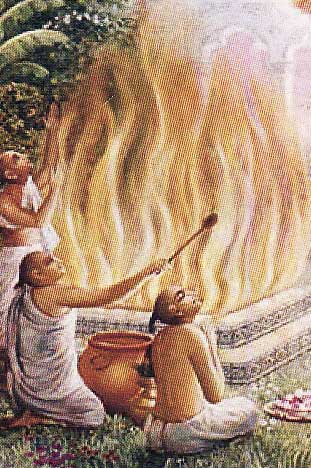 Adoración
en el Templo
Sacrificios
Meditación
Krishna es todo misericordioso y sólo desea el bienestar de las entidades vivientes
Pero, estos senderos son secundarios
y llevan a bhakti solamente
después de una purificación interna.
Satya-yuga		           Treta-yuga		         Dvapara-yuga
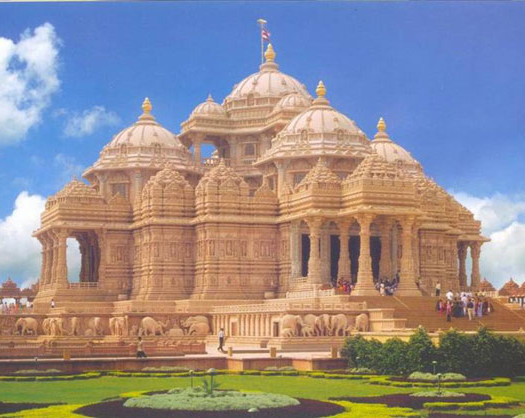 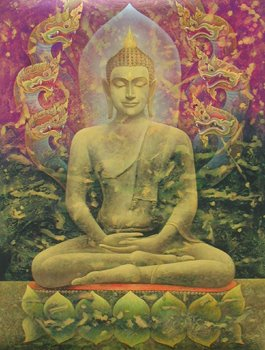 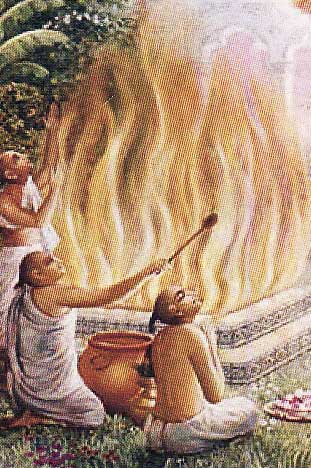 Adoración
en el Temple
Sacrificios
Meditación
Krishna es todo misericordioso y sólo desea el bienestar de las entidades vivientes
En Kali-yuga estos metódos son,
Satya-yuga		           Treta-yuga		         Dvapara-yuga
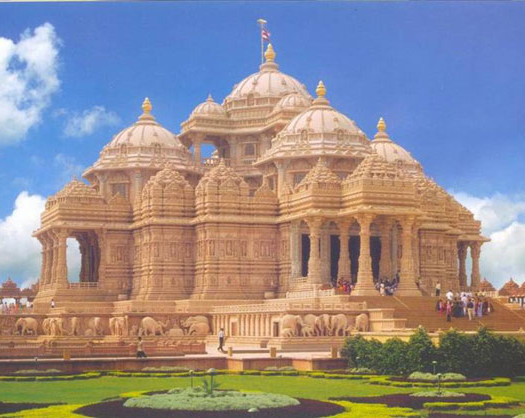 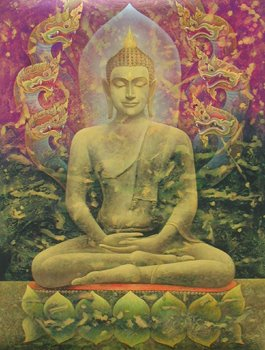 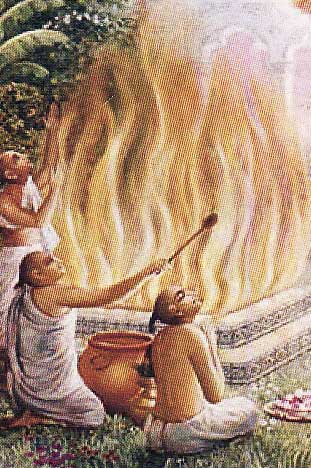 Adoración
en el Temple
Sacrificios
Meditación
Krishna es todo misericordioso y sólo desea el bienestar de las entidades vivientes
En Kali-yuga estos metódos son, 
debido a la posición caída de las jivas, no recomendados.
Satya-yuga		           Treta-yuga		         Dvapara-yuga
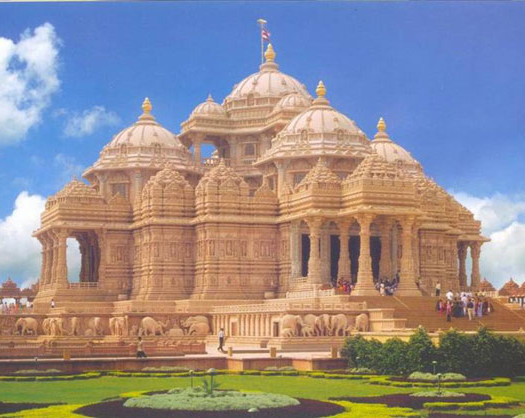 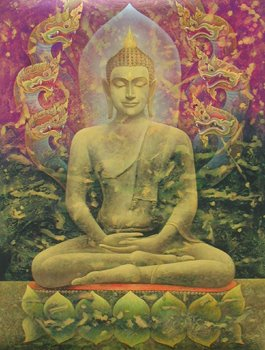 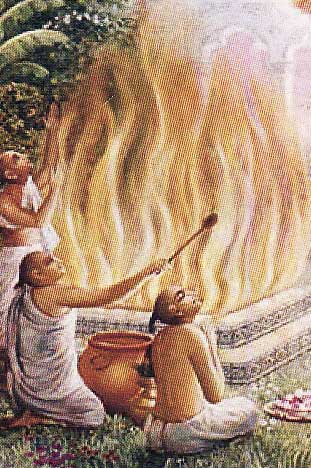 Adoración
en el Temple
Sacrificios
Meditación
Krishna es todo misericordioso y sólo desea el bienestar de las entidades vivientes
En Kali-yuga estos metódos son, 
debido a la posición caída de las jivas, no recomendados.
Quien sigue esos senderos corre el riesgo
Satya-yuga		           Treta-yuga		         Dvapara-yuga
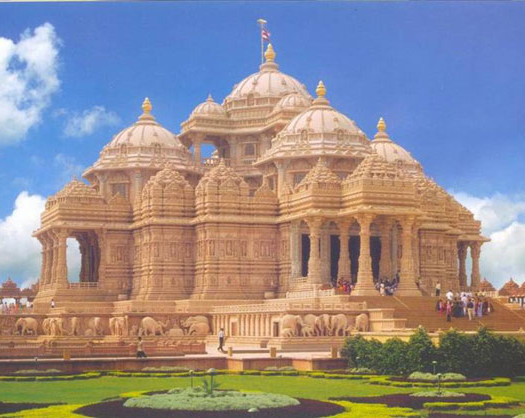 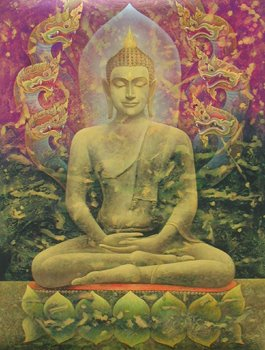 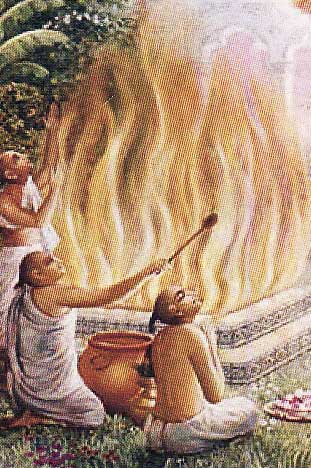 Adoración
en el Temple
Sacrificios
Meditación
Krishna es todo misericordioso y sólo desea el bienestar de las entidades vivientes
En Kali-yuga estos metódos son, 
debido a la posición caída de las jivas, no recomendados.
Quien sigue esos senderos corre el riesgo
de desviarse del sendero del bhakti.
Krishna es todo misericordioso y sólo desea el bienestar de las entidades vivientes
Por esa razón, el Señor viene con Su nombre
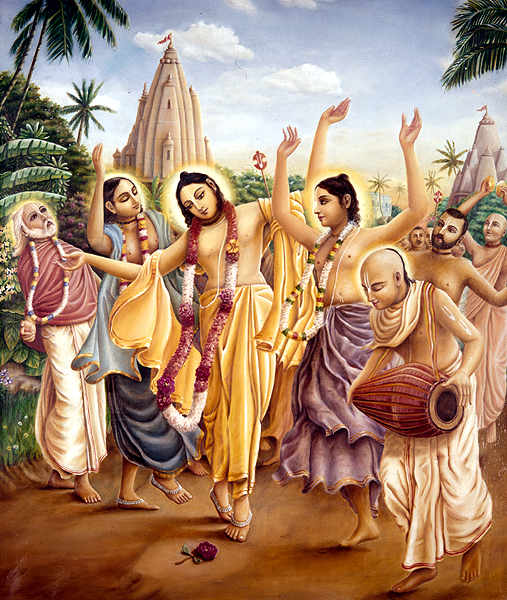 Krishna es todo misericordioso y sólo desea el bienestar de las entidades vivientes
Por esa razón, el Señor viene con Su nombre 
como sendero principal.
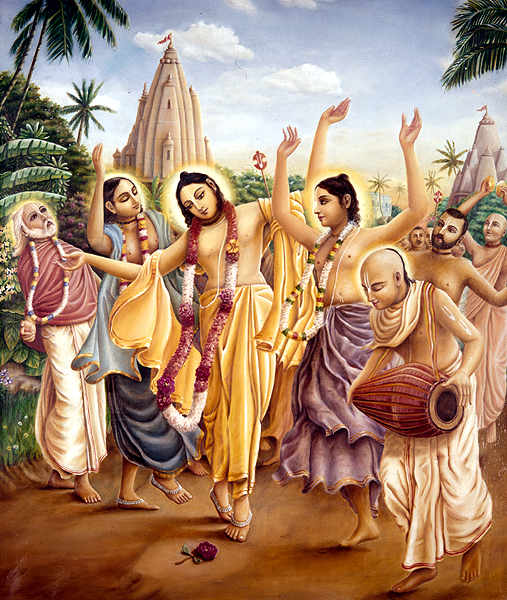 Krishna es todo misericordioso y sólo desea el bienestar de las entidades vivientes
Por esa razón, el Señor viene con Su nombre 
como sendero principal.
Quienquiera que se refugie en el Señor y Sus devotos
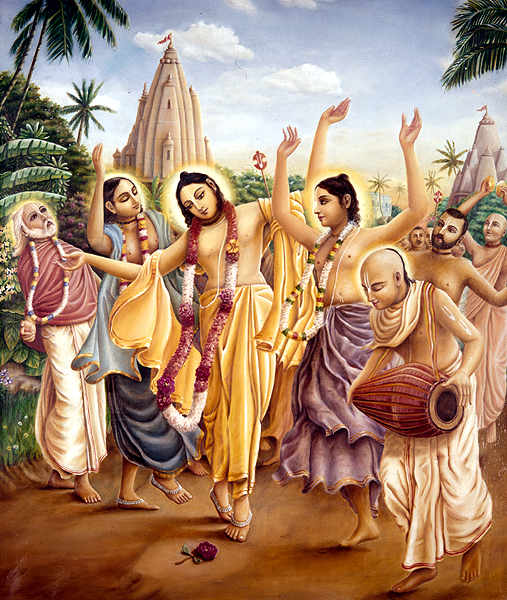 Krishna es todo misericordioso y sólo desea el bienestar de las entidades vivientes
Por esa razón, el Señor viene con Su nombre 
como sendero principal.
Quienquiera que se refugie en el Señor y Sus devotos
y siga el sendero del bhakti,
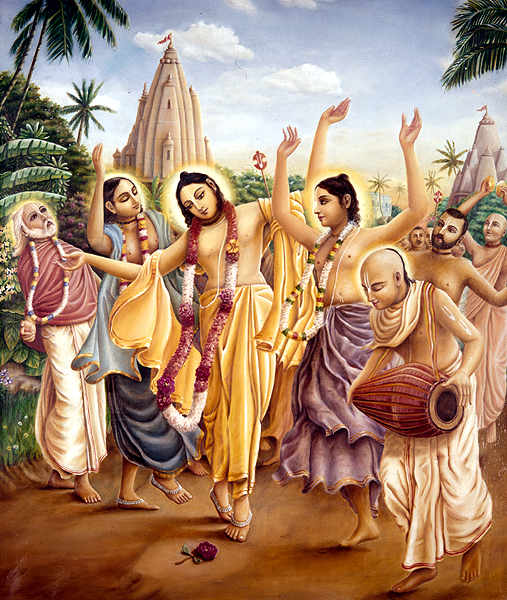 Krishna es todo misericordioso y sólo desea el bienestar de las entidades vivientes
Por esa razón, el Señor viene con Su nombre 
como sendero principal.
Quienquiera que se refugie en el Señor y Sus devotos
y siga el sendero del bhakti,
experimentará el pleno efecto del santo nombre.
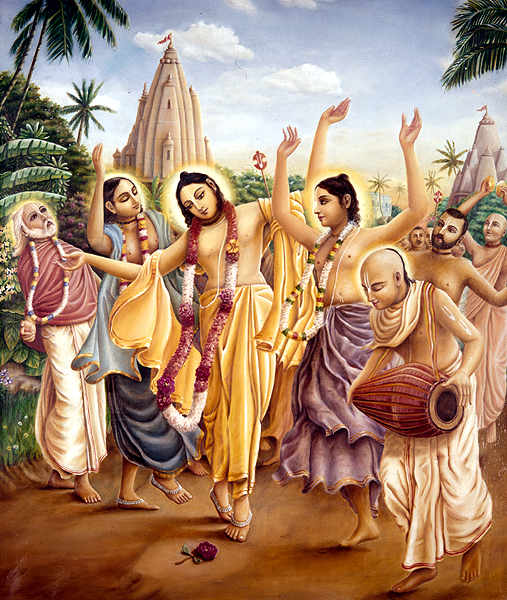 Krishna es todo misericordioso y sólo desea el bienestar de las entidades vivientes
Mediante el harinama-sankirtana
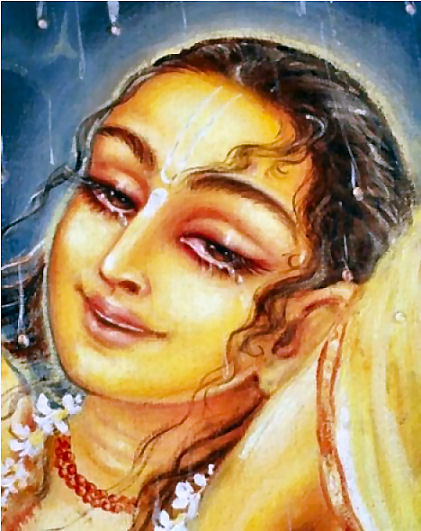 Krishna es todo misericordioso y sólo desea el bienestar de las entidades vivientes
Mediante el harinama-sankirtana 
la jiva puede encontrar el tesoro más valioso,
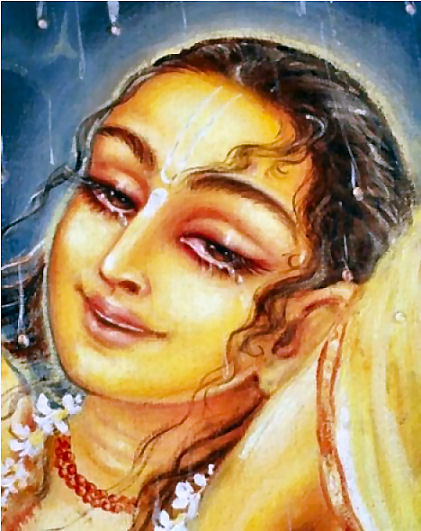 Krishna es todo misericordioso y sólo desea el bienestar de las entidades vivientes
Mediante el harinama-sankirtana 
la jiva puede encontrar el tesoro más valioso,
krsna-prema,
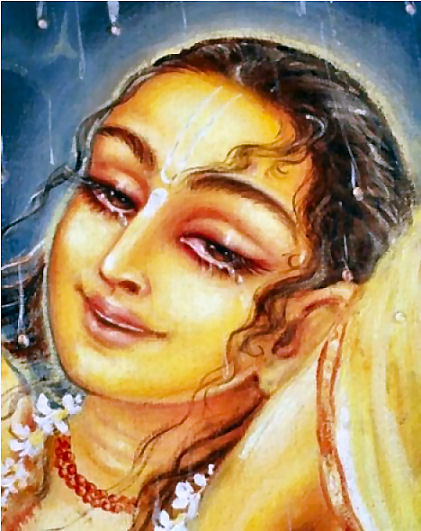 Krishna es todo misericordioso y sólo desea el bienestar de las entidades vivientes
Mediante el harinama-sankirtana 
la jiva puede encontrar el tesoro más valioso,
krsna-prema,
y alcanzar la verdadera felicidad.
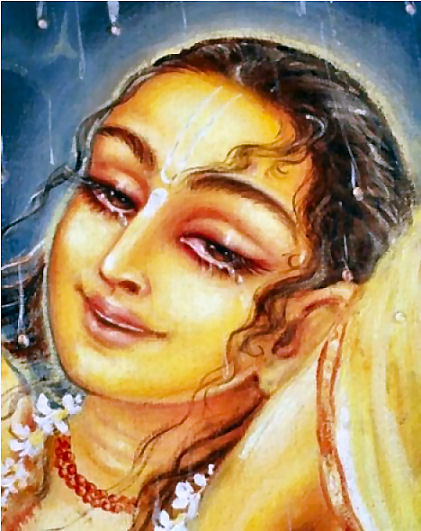 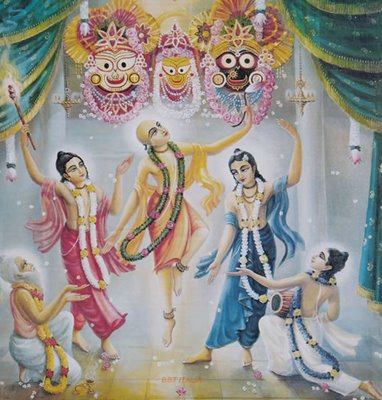 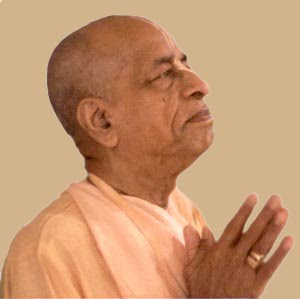 Krishna es todo misericordioso y sólo desea el bienestar de las entidades vivientes
De esta manera, la jiva puede trascender
♦
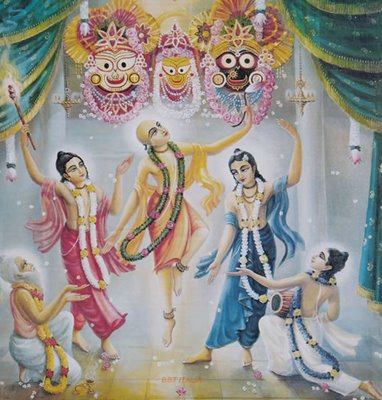 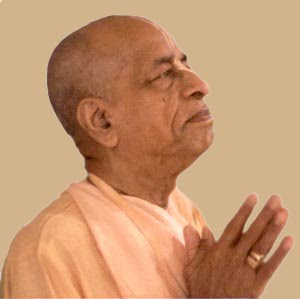 Krishna es todo misericordioso y sólo desea el bienestar de las entidades vivientes
De esta manera, la jiva puede trascender
fácilmente el mundo material
♦
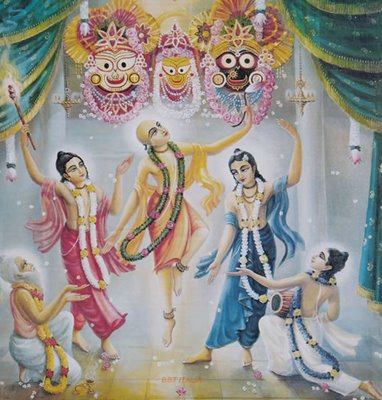 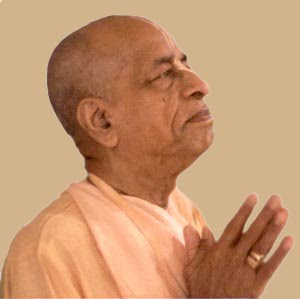 Krishna es todo misericordioso y sólo desea el bienestar de las entidades vivientes
De esta manera, la jiva puede trascender
fácilmente el mundo material
y entrar en la morada trascendental,
♦
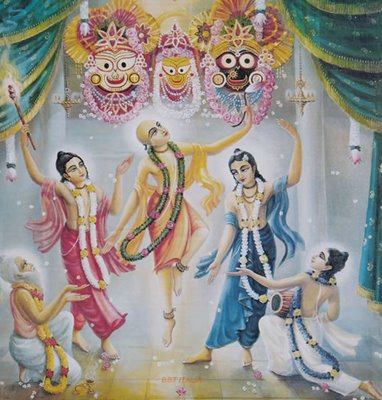 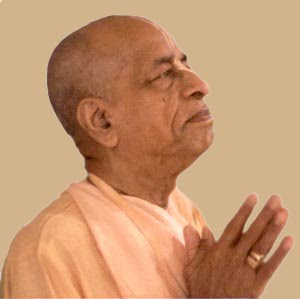 Krishna es todo misericordioso y sólo desea el bienestar de las entidades vivientes
De esta manera, la jiva puede trascender
fácilmente el mundo material
y entrar en la morada trascendental,
donde la vida es eterna y bienaventurada.
♦
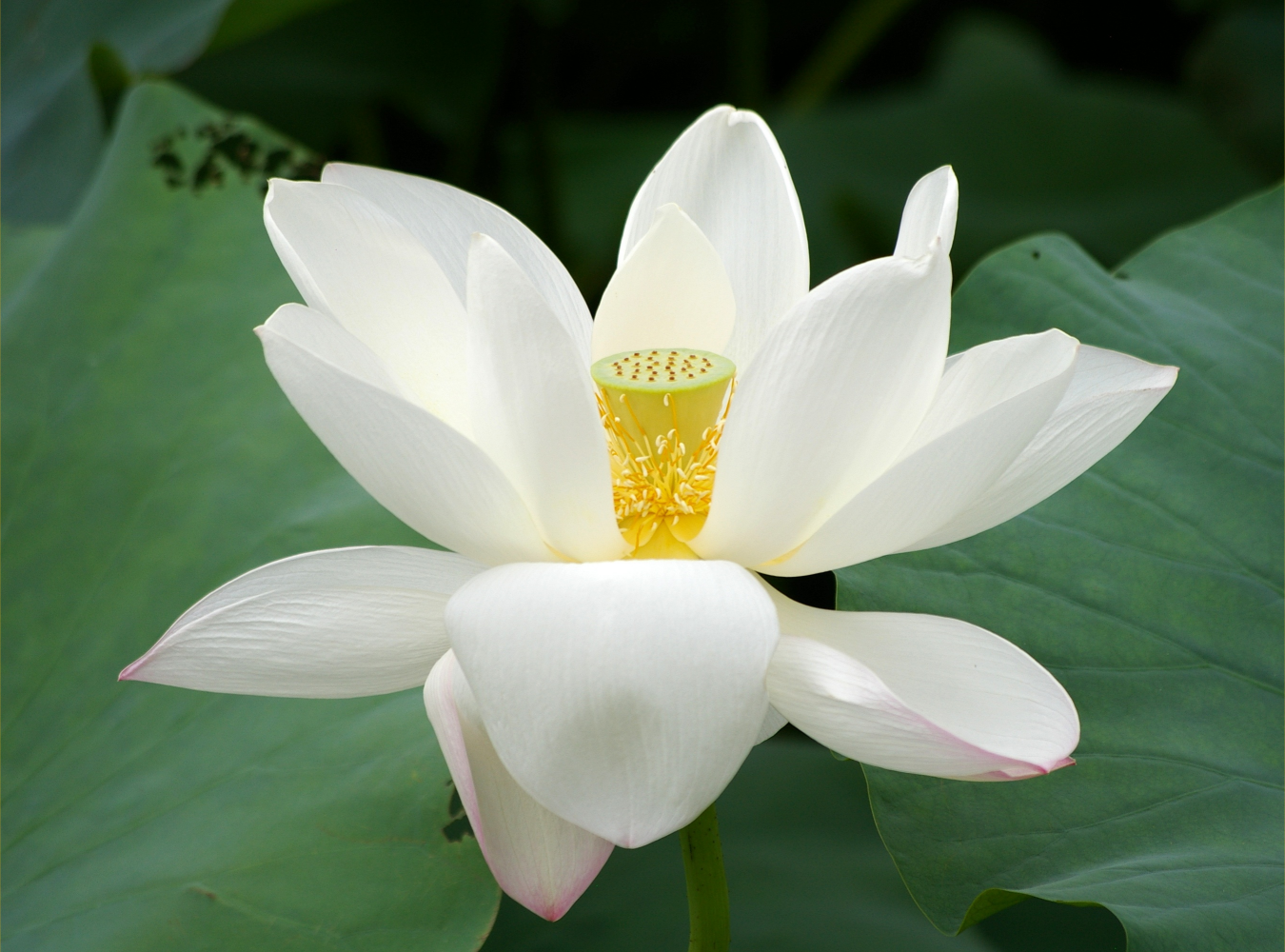 Hare Krishna
Hare Krishna
Krishna Krishna
Hare Hare
Hare Rama 
Hare Rama
 Rama Rama 
Hare Hare
La aceptación del santo nombre
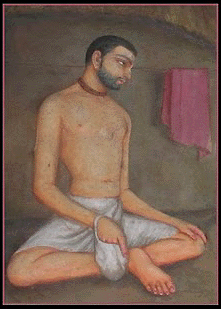 El Señor encargó a Haridasa Thakura
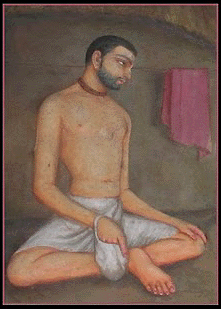 El Señor encargó a Haridasa Thakura
la propagación de las glorias del santo nombre.
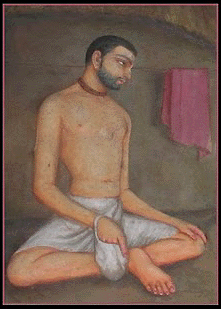 El Señor encargó a Haridasa Thakura
la propagación de las glorias del santo nombre.
De esta forma demostró
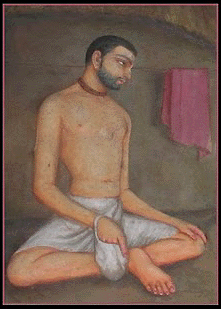 El Señor encargó a Haridasa Thakura
la propagación de las glorias del santo nombre.
De esta forma demostró
que el desarrollo de amor por Krishna
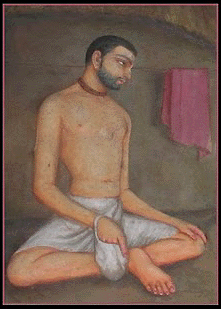 El Señor encargó a Haridasa Thakura
la propagación de las glorias del santo nombre.
De esta forma demostró
que el desarrollo de amor por Krishna
no depende de nacimiento, riquezas o educación.
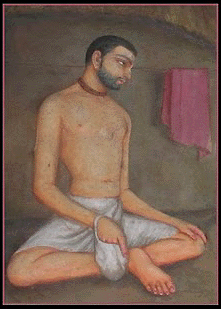 El Señor encargó a Haridasa Thakura
la propagación de las glorias del santo nombre.
De esta forma demostró
que el desarrollo de amor por Krishna
no depende de nacimiento, riquezas o educación.
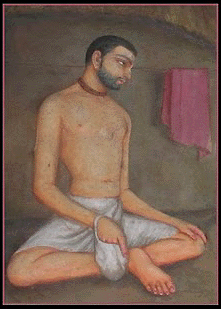 Sraddha es la única condición.
’çraddhä’-çabde—viçväsa kahe sudåòha niçcaya
kåñëe bhakti kaile sarva-karma kåta haya
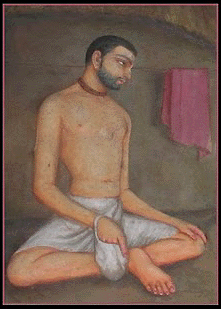 Sraddha es una fe confiada y firme en que,
por ofrecer servicio amoroso trascendental a Krishna,
’çraddhä’-çabde—viçväsa kahe sudåòha niçcaya
kåñëe bhakti kaile sarva-karma kåta haya
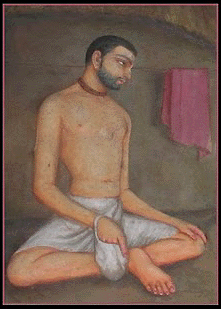 Sraddha es una fe confiada y firme en que,
por ofrecer servicio amoroso trascendental a Krishna, 
se cumple al mismo tiempo con todas las actividades complementarias. Esa fe es favorable para el desempeño de servicio devocional.
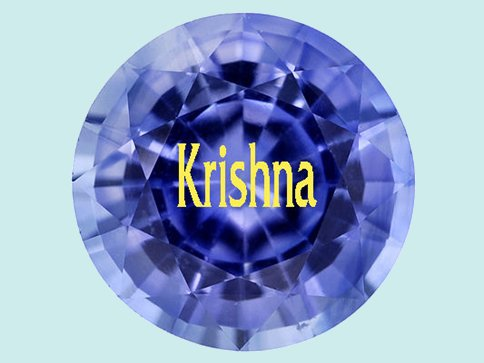 A pesar de que el santo nombre
viene al mundo material,
permanece puro y eterno.
El harinama
es la personificación
de la dulzura suprema.
nama-cintamani krsna
caitanya-rasa-vigrahah
purnam suddho nitya-mukto
 ’bhinnatvan nama-naminoh
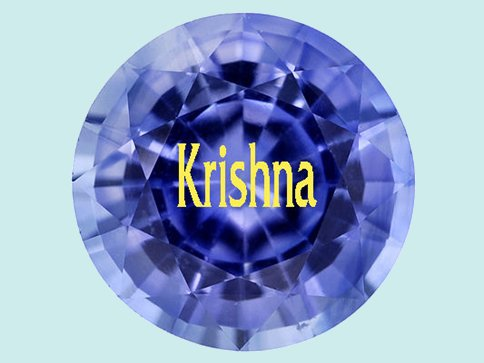 A pesar de que el santo nombre
viene al mundo material,
permanece puro y eterno.
El harinama
es la personificación
de la dulzura suprema.
En la existencia espiritual
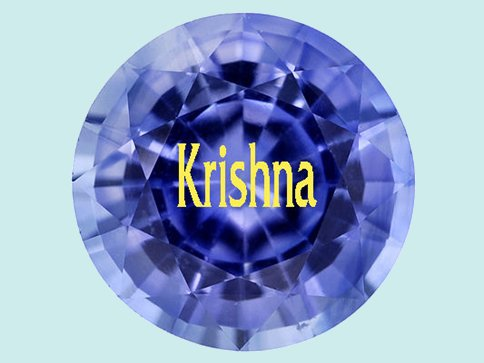 A pesar de que el santo nombre
viene al mundo material,
permanece puro y eterno.
El harinama
es la personificación
de la dulzura suprema.
En la existencia espiritual
no existe ninguna diferencia
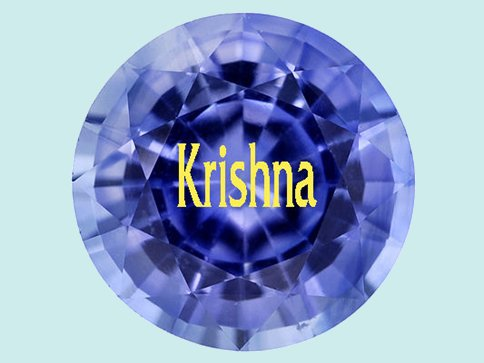 A pesar de que el santo nombre
viene al mundo material,
permanece puro y eterno.
El harinama
es la personificación
de la dulzura suprema.
En la existencia espiritual
no existe ninguna diferencia
entre la persona,
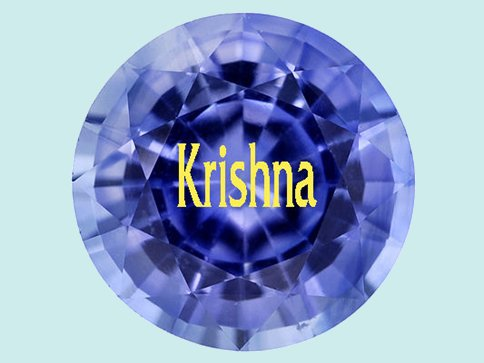 A pesar de que el santo nombre
viene al mundo material,
permanece puro y eterno.
El harinama
es la personificación
de la dulzura suprema.
En la existencia espiritual
no existe ninguna diferencia
entre la persona,
su nombre, su forma,
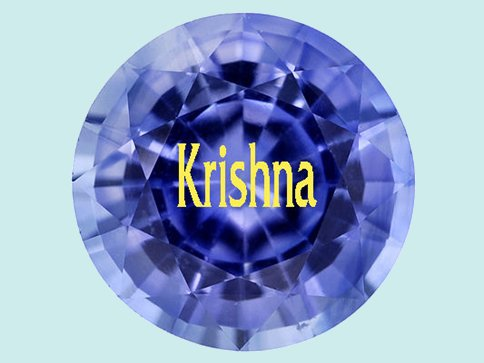 A pesar de que el santo nombre
viene al mundo material,
permanece puro y eterno.
El harinama
es la personificación
de la dulzura suprema.
En la existencia espiritual
no existe ninguna diferencia
entre la persona,
su nombre, su forma,
sus cualidades y sus actividades.
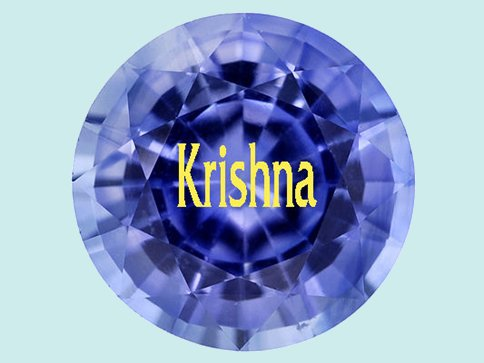 A pesar de que el santo nombre
viene al mundo material,
permanece puro y eterno.
El harinama
es la personificación
de la dulzura suprema.
De estos cuatro elementos,
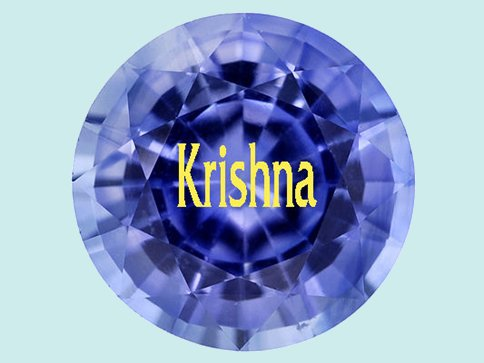 A pesar de que el santo nombre
viene al mundo material,
permanece puro y eterno.
El harinama
es la personificación
de la dulzura suprema.
De estos cuatro elementos,
que nos ayudan a conocer a Krishna,
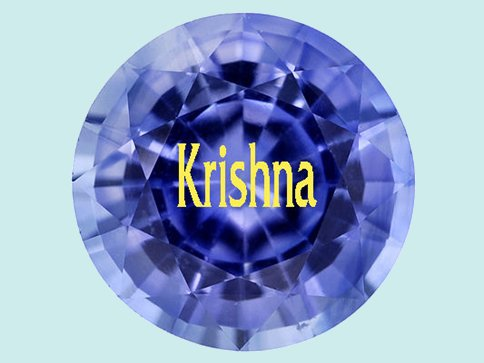 A pesar de que el santo nombre
viene al mundo material,
permanece puro y eterno.
El harinama
es la personificación
de la dulzura suprema.
De estos cuatro elementos,
que nos ayudan a conocer a Krishna,
el santo nombre es el elemento principal,
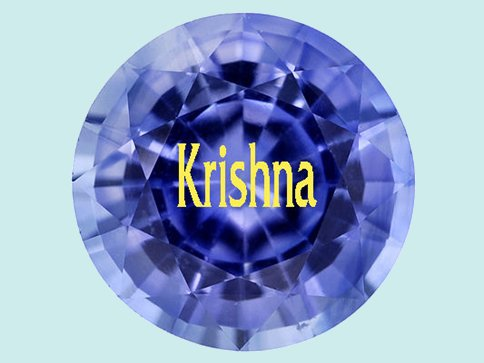 A pesar de que el santo nombre
viene al mundo material,
permanece puro y eterno.
El harinama
es la personificación
de la dulzura suprema.
De estos cuatro elementos,
que nos ayudan a conocer a Krishna,
el santo nombre es el elemento principal,
porque mediante el nombre de Krishna
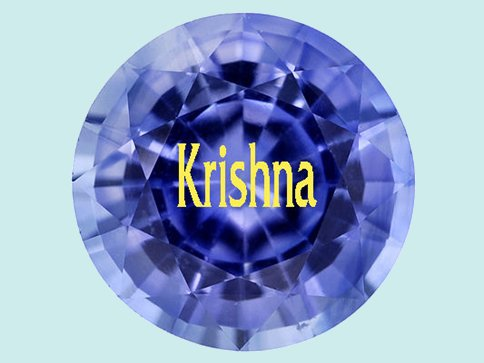 A pesar de que el santo nombre
viene al mundo material,
permanece puro y eterno.
El harinama
es la personificación
de la dulzura suprema.
De estos cuatro elementos,
que nos ayudan a conocer a Krishna,
el santo nombre es el elemento principal,
porque mediante el nombre de Krishna
podemos conocer, en plenitud, a todos los
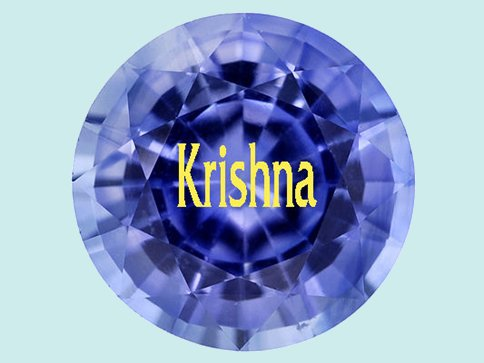 A pesar de que el santo nombre
viene al mundo material,
permanece puro y eterno.
El harinama
es la personificación
de la dulzura suprema.
De estos cuatro elementos,
que nos ayudan a conocer a Krishna,
el santo nombre es el elemento principal,
porque mediante el nombre de Krishna
podemos conocer, en plenitud, a todos los demás atributos y opulencias del Señor.
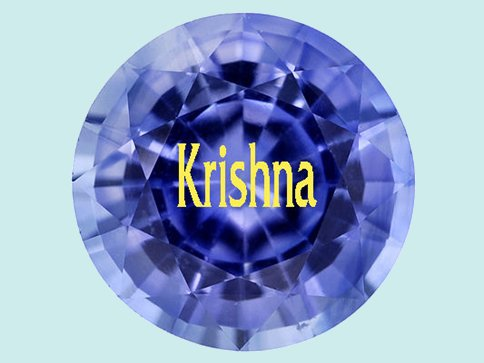 A pesar de que el santo nombre
viene al mundo material,
permanece puro y eterno.
El harinama
es la personificación
de la dulzura suprema.
Aquel que acepta el santo nombre
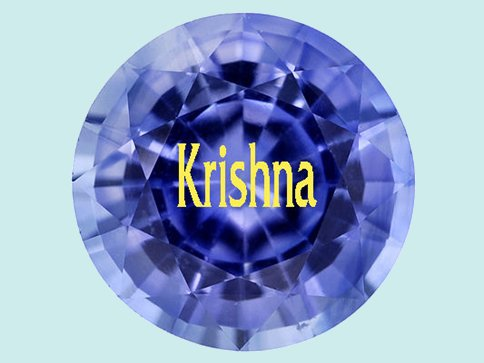 A pesar de que el santo nombre
viene al mundo material,
permanece puro y eterno.
El harinama
es la personificación
de la dulzura suprema.
Aquel que acepta el santo nombre
con fe firme e intención pura
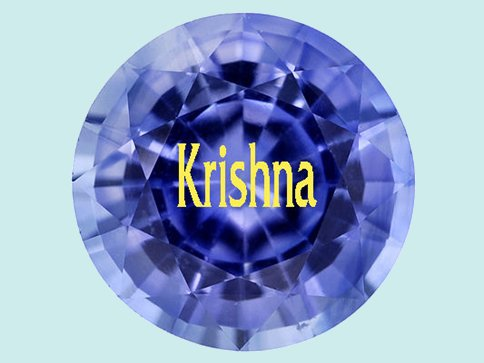 A pesar de que el santo nombre
viene al mundo material,
permanece puro y eterno.
El harinama
es la personificación
de la dulzura suprema.
Aquel que acepta el santo nombre
con fe firme e intención pura
se considera un vaisnava puro.
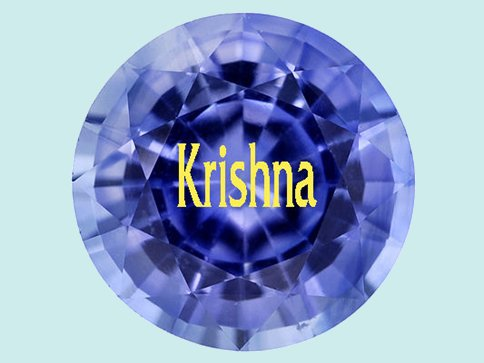 A pesar de que el santo nombre
viene al mundo material,
permanece puro y eterno.
El harinama
es la personificación
de la dulzura suprema.
Aquel que acepta el santo nombre
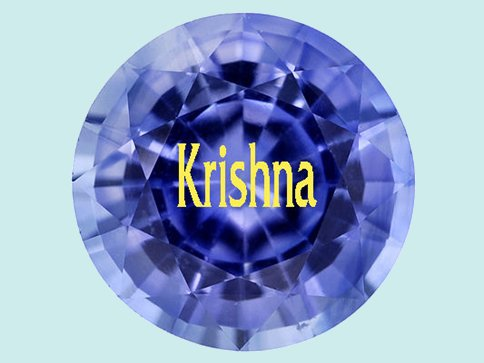 A pesar de que el santo nombre
viene al mundo material,
permanece puro y eterno.
El harinama
es la personificación
de la dulzura suprema.
Aquel que acepta el santo nombre 
con la impureza namabhasa,
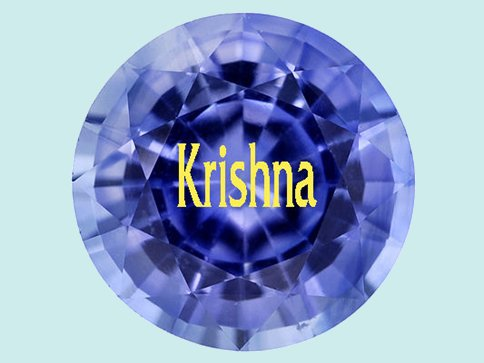 A pesar de que el santo nombre
viene al mundo material,
permanece puro y eterno.
El harinama
es la personificación
de la dulzura suprema.
Aquel que acepta el santo nombre 
con la impureza namabhasa,
es un semi-vaisnava.
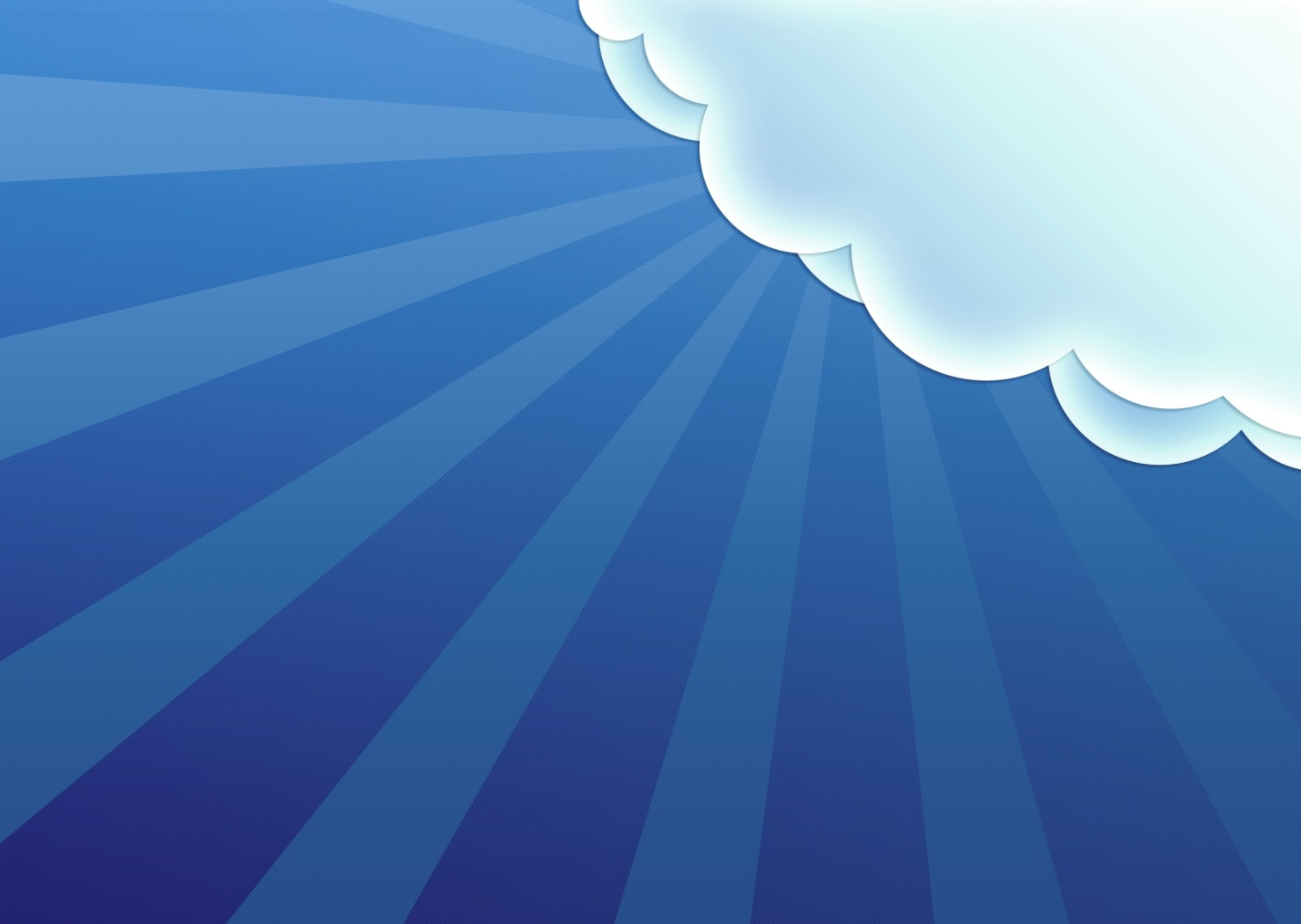 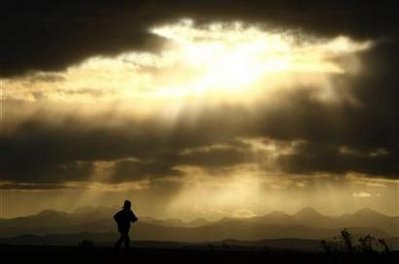 «Abhasa» significa
«luz ténue» o
«imagen indirecta».
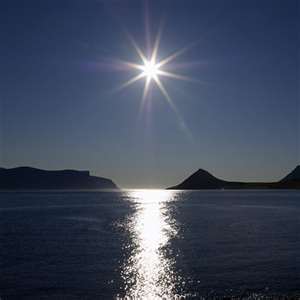 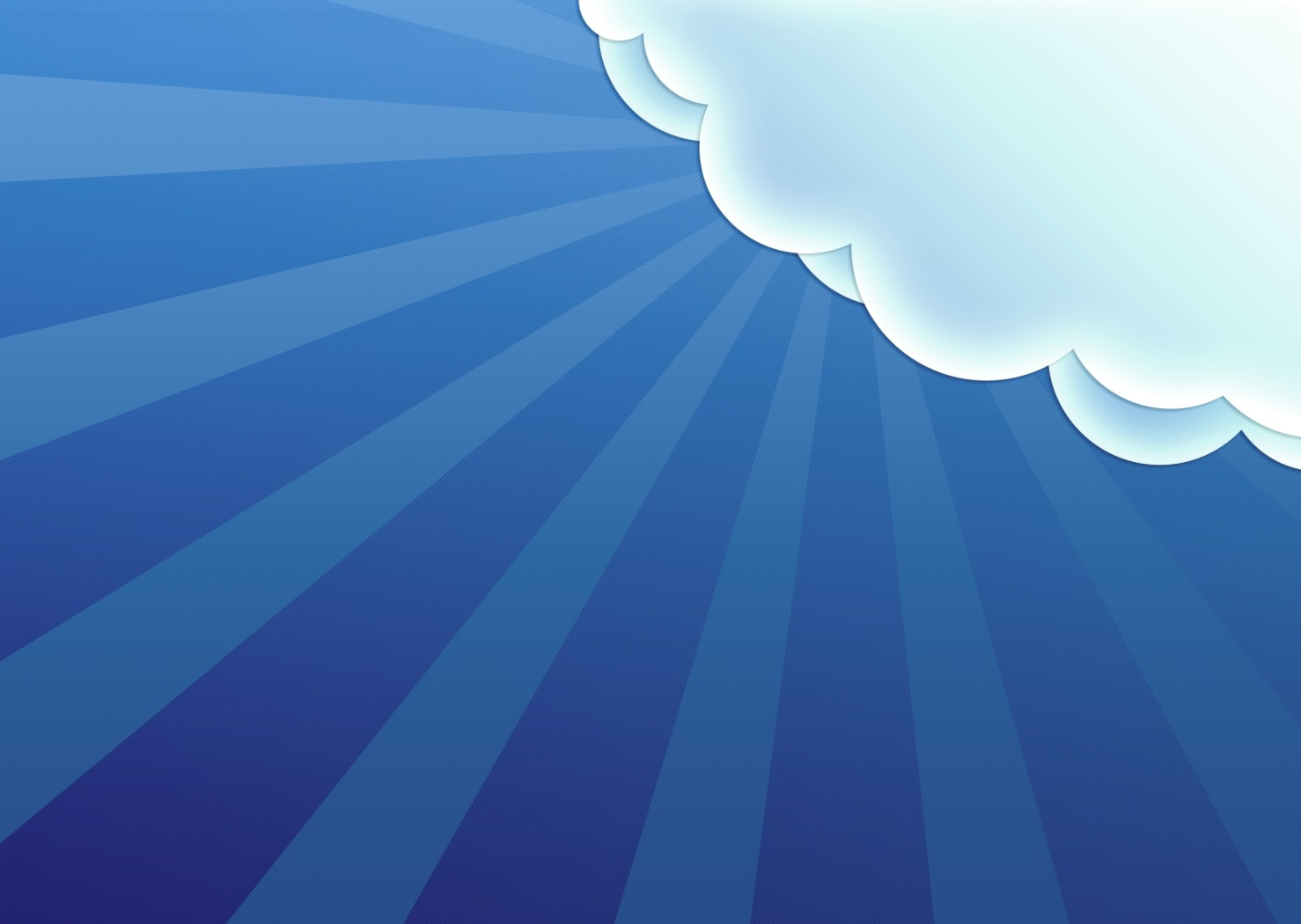 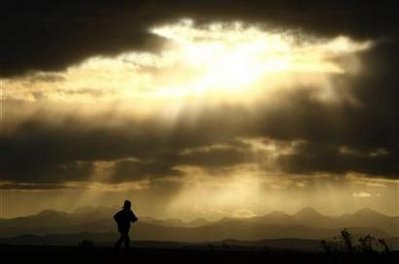 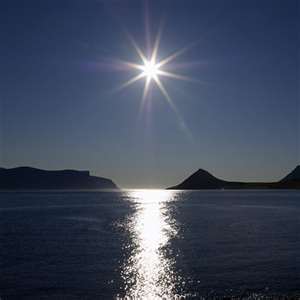 Namabhasa significa
«un vislumbre» o
«reflejo del santo nombre».
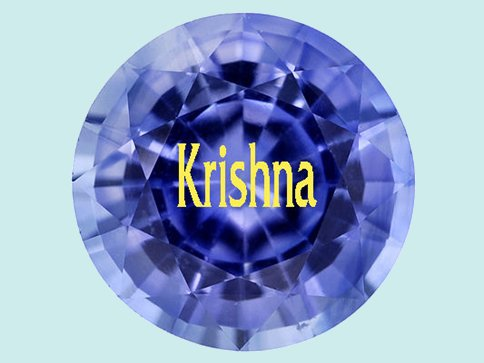 A pesar de que el santo nombre
viene al mundo material,
permanece puro y eterno.
El harinama
es la personificación
de la dulzura suprema.
Para eliminar la impureza de namabhasa,
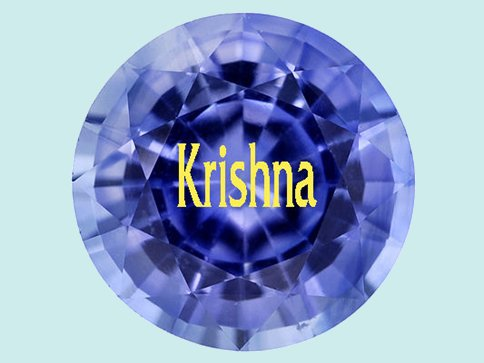 A pesar de que el santo nombre
viene al mundo material,
permanece puro y eterno.
El harinama
es la personificación
de la dulzura suprema.
Para eliminar la impureza de namabhasa,
debemos recibir la misericordia de Krishna,
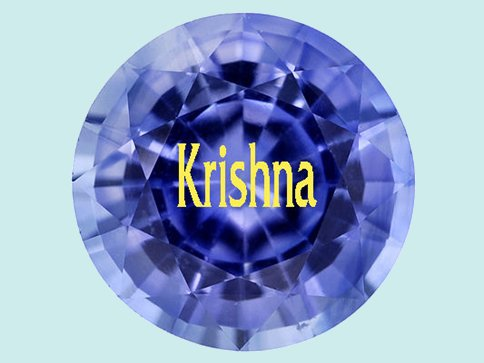 A pesar de que el santo nombre
viene al mundo material,
permanece puro y eterno.
El harinama
es la personificación
de la dulzura suprema.
Para eliminar la impureza de namabhasa,
debemos recibir la misericordia de Krishna,
refugiarnos en un guru genuino
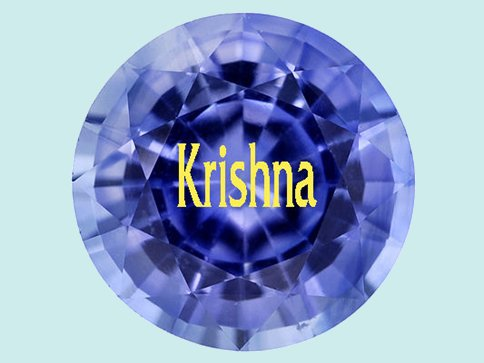 A pesar de que el santo nombre
viene al mundo material,
permanece puro y eterno.
El harinama
es la personificación
de la dulzura suprema.
Para eliminar la impureza de namabhasa,
debemos recibir la misericordia de Krishna,
refugiarnos en un guru genuino
y ofrecerle servicio con esmero.
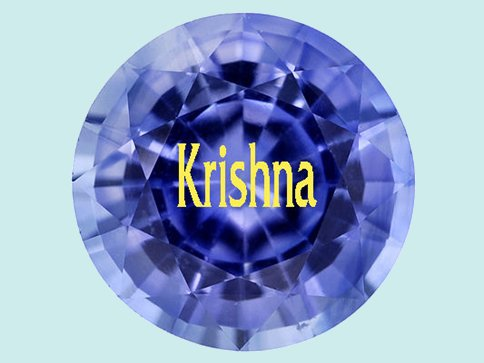 A pesar de que el santo nombre
viene al mundo material,
permanece puro y eterno.
El harinama
es la personificación
de la dulzura suprema.
Para eliminar la impureza de namabhasa,
debemos recibir la misericordia de Krishna,
refugiarnos en un guru genuino
y ofrecerle servicio con esmero.
Entonces, el guru dará instrucciones acerca
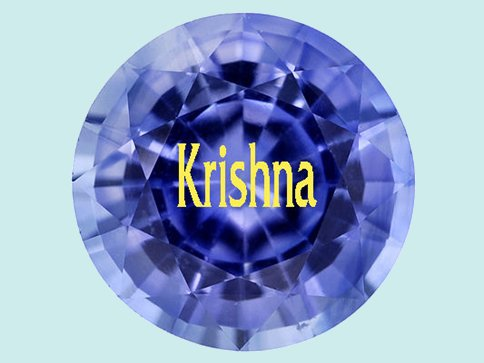 A pesar de que el santo nombre
viene al mundo material,
permanece puro y eterno.
El harinama
es la personificación
de la dulzura suprema.
Para eliminar la impureza de namabhasa,
debemos recibir la misericordia de Krishna,
refugiarnos en un guru genuino
y ofrecerle servicio con esmero.
Entonces, el guru dará instrucciones acerca de cómo llevar una vida espiritual eficaz.
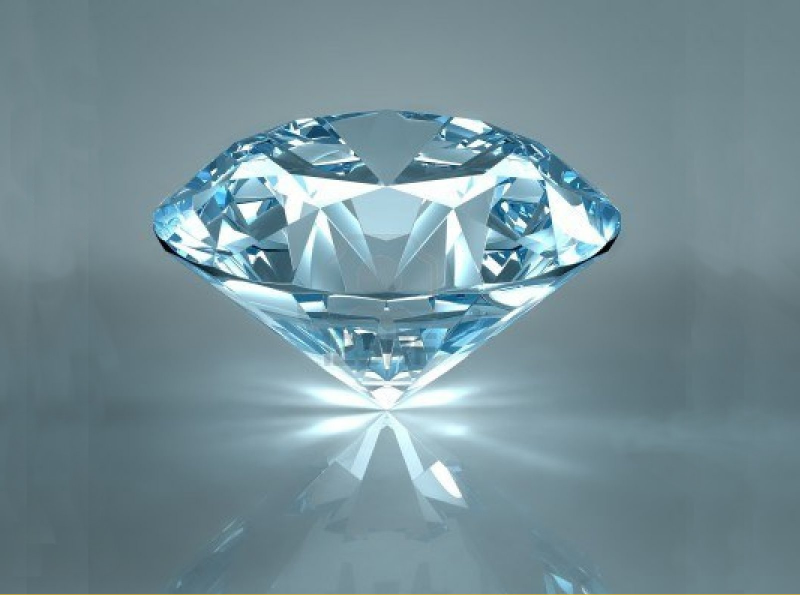 Sea como sea, 
debemos aceptar el santo nombre,
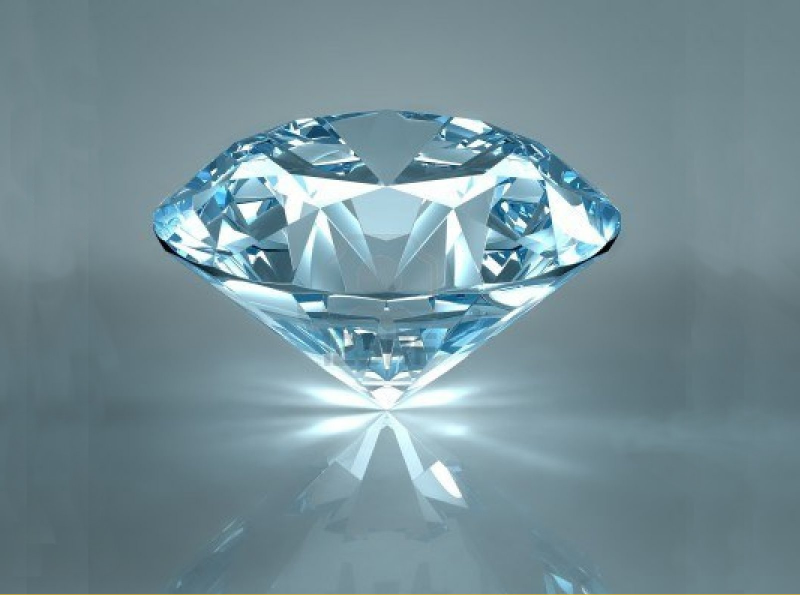 Sea como sea, 
debemos aceptar el santo nombre, 
porque en el mundo material, especialmente en Kali-yuga,
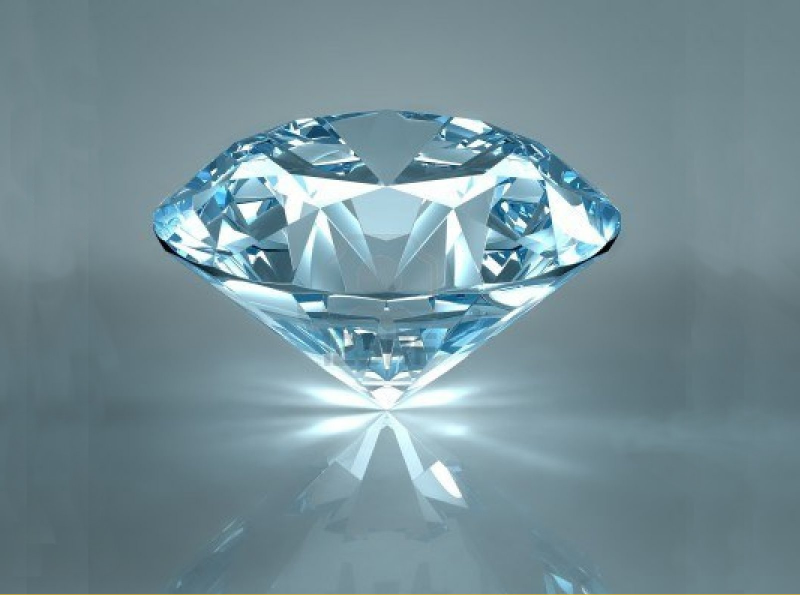 Sea como sea, 
debemos aceptar el santo nombre, 
porque en el mundo material, especialmente en Kali-yuga,
no hay alternativa, no hay nada comparable al nombre de Krishna.
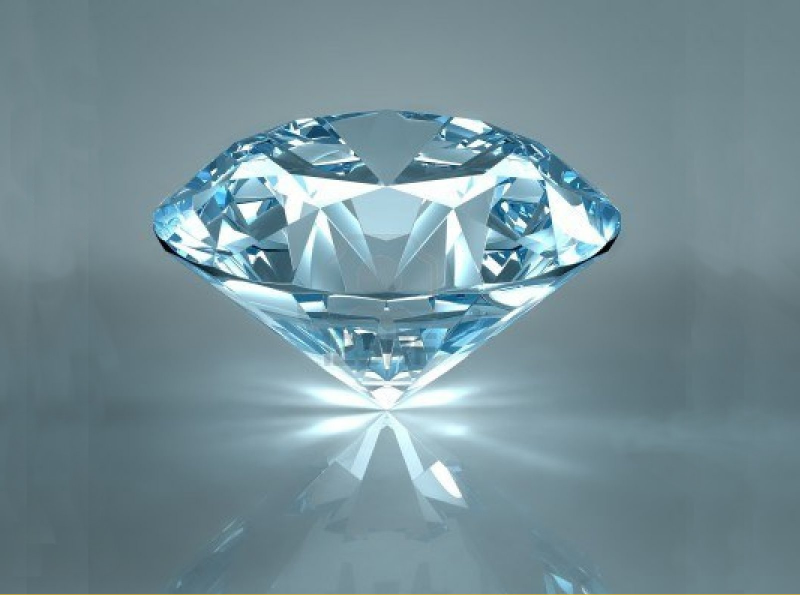 Es la joya más valiosa
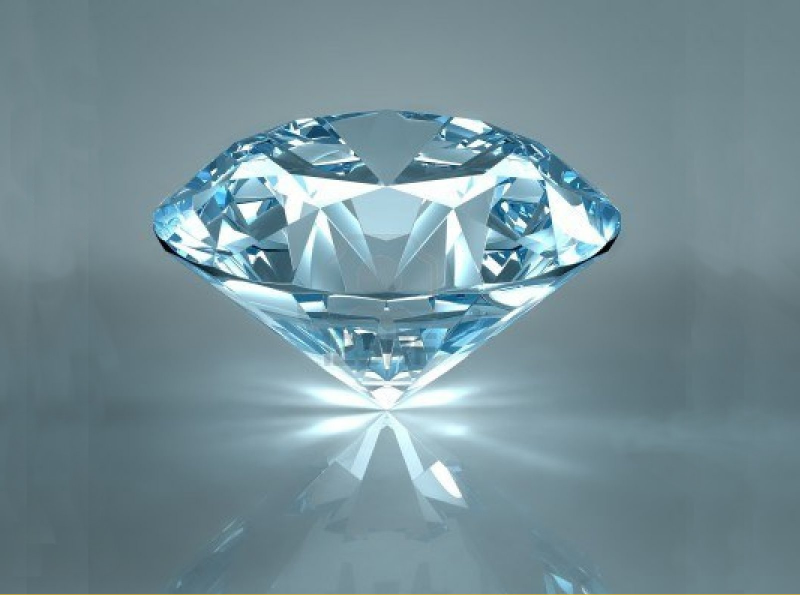 Es la joya más valiosa
 en la cámara del tesoro de Krishna,
.
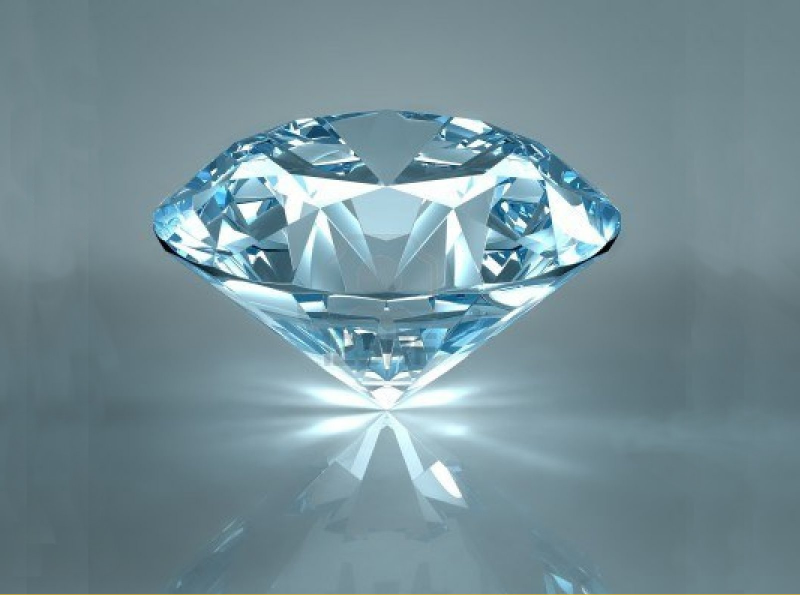 Es la joya más valiosa
 en la cámara del tesoro de Krishna,
ya que contiene la morada espiritual en plenitud.
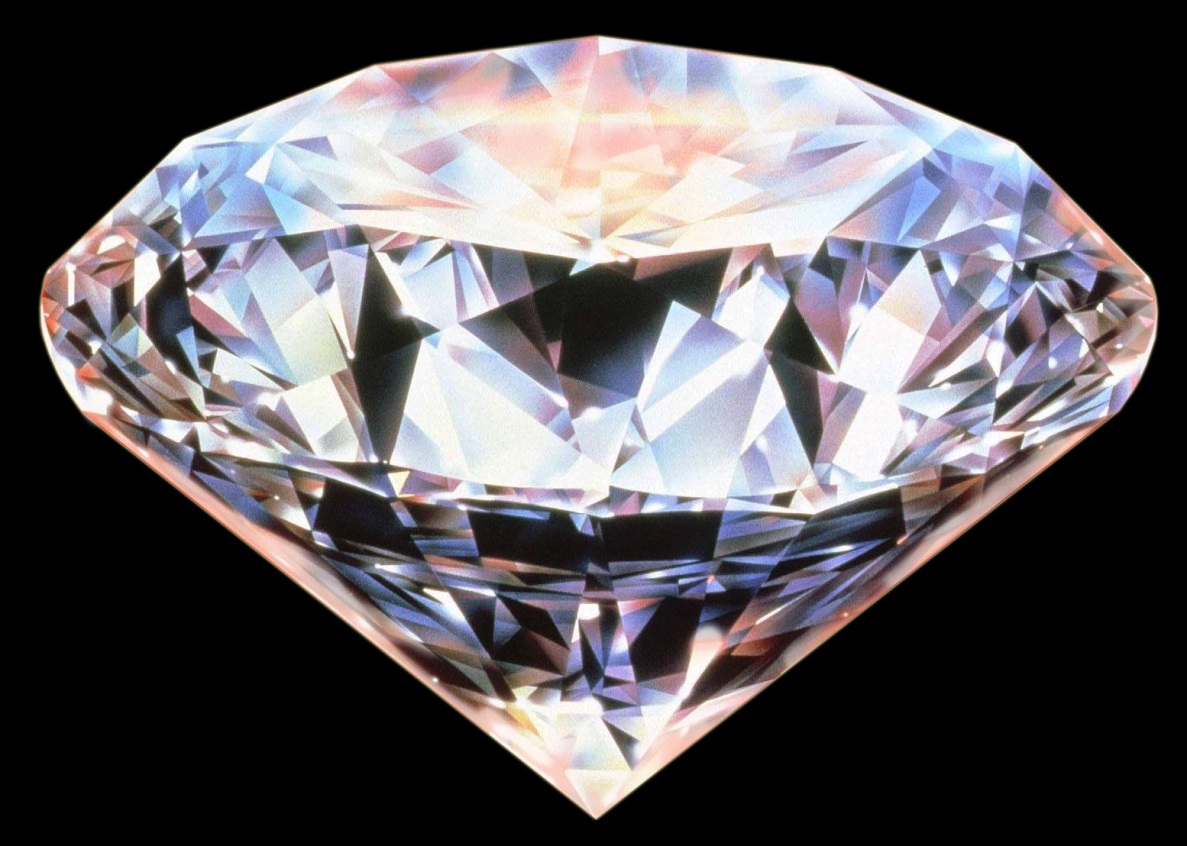 Las partículas de espíritu, las cuales son partes integrales de Krishna, han venido, en su ilusión, al mundo material.
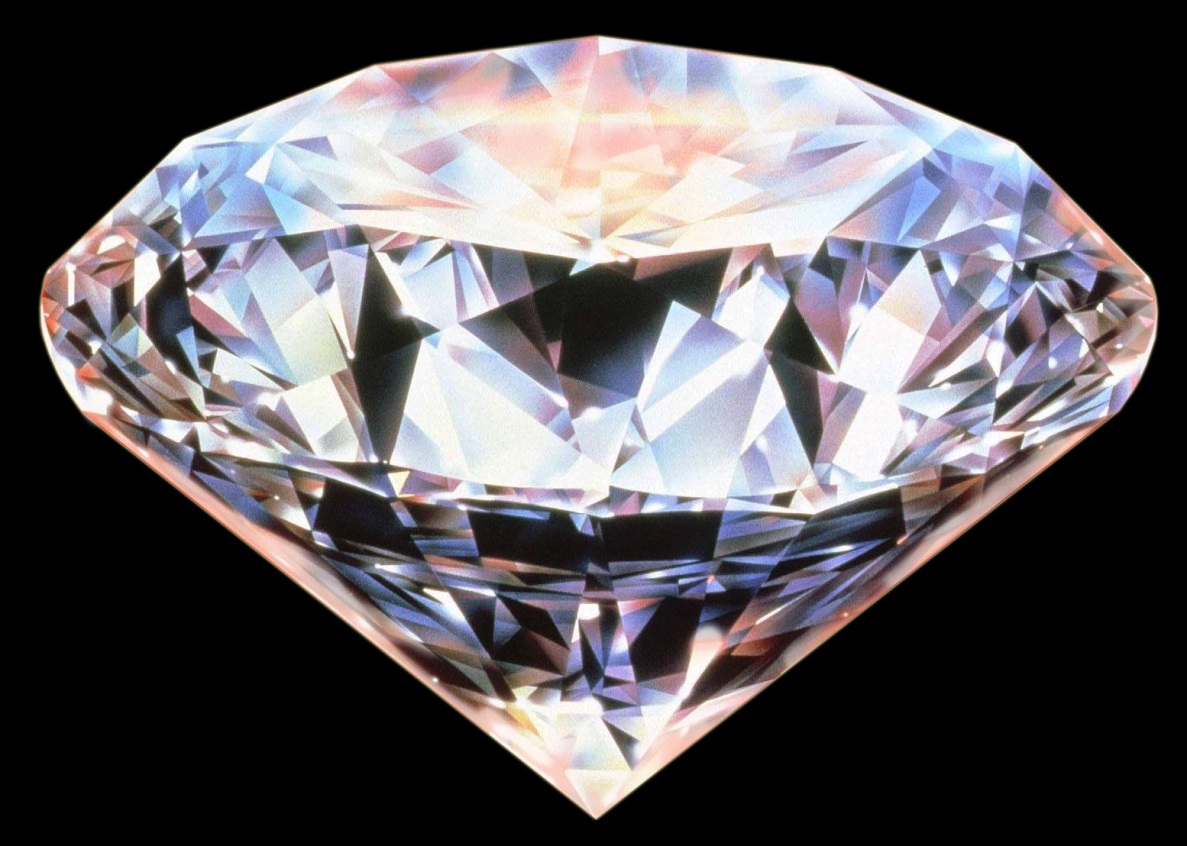 Las partículas de espíritu, las cuales son partes integrales de Krishna, han venido, en su ilusión, al mundo material.El santo nombre, que contiene todos las potencias y opulencias de Krishna ha venido también al mundo material, para salvar a estas almas caídas.
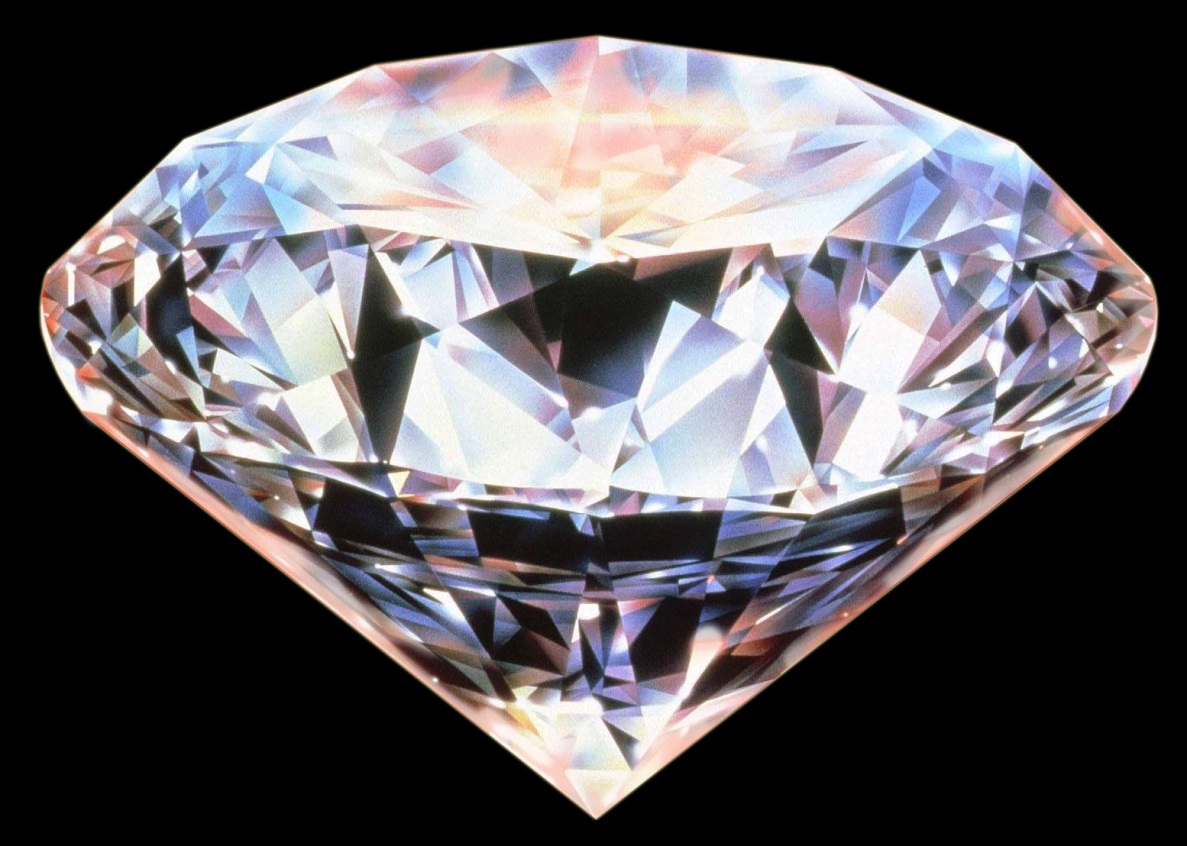 Debemos saber que todo en el mundo material,
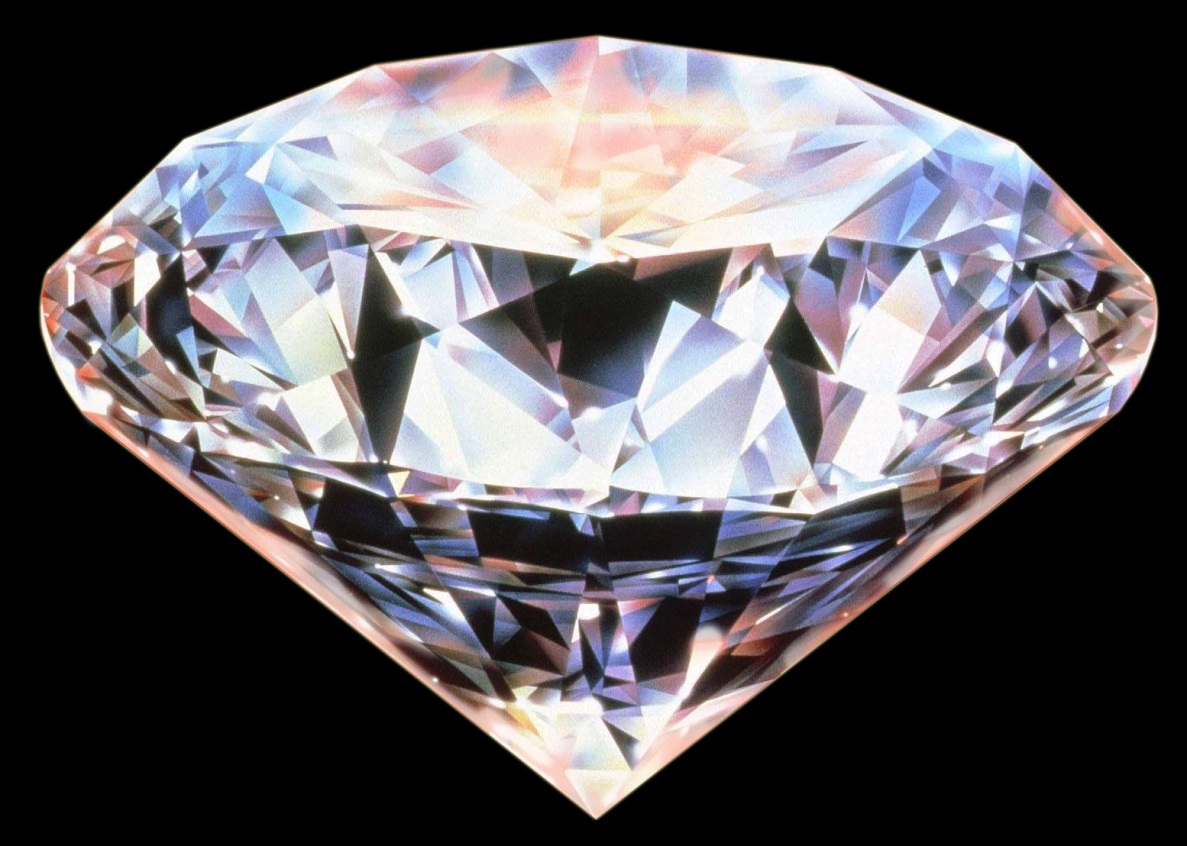 Debemos saber que todo en el mundo material,con excepción de la jiva y el santo nombre,
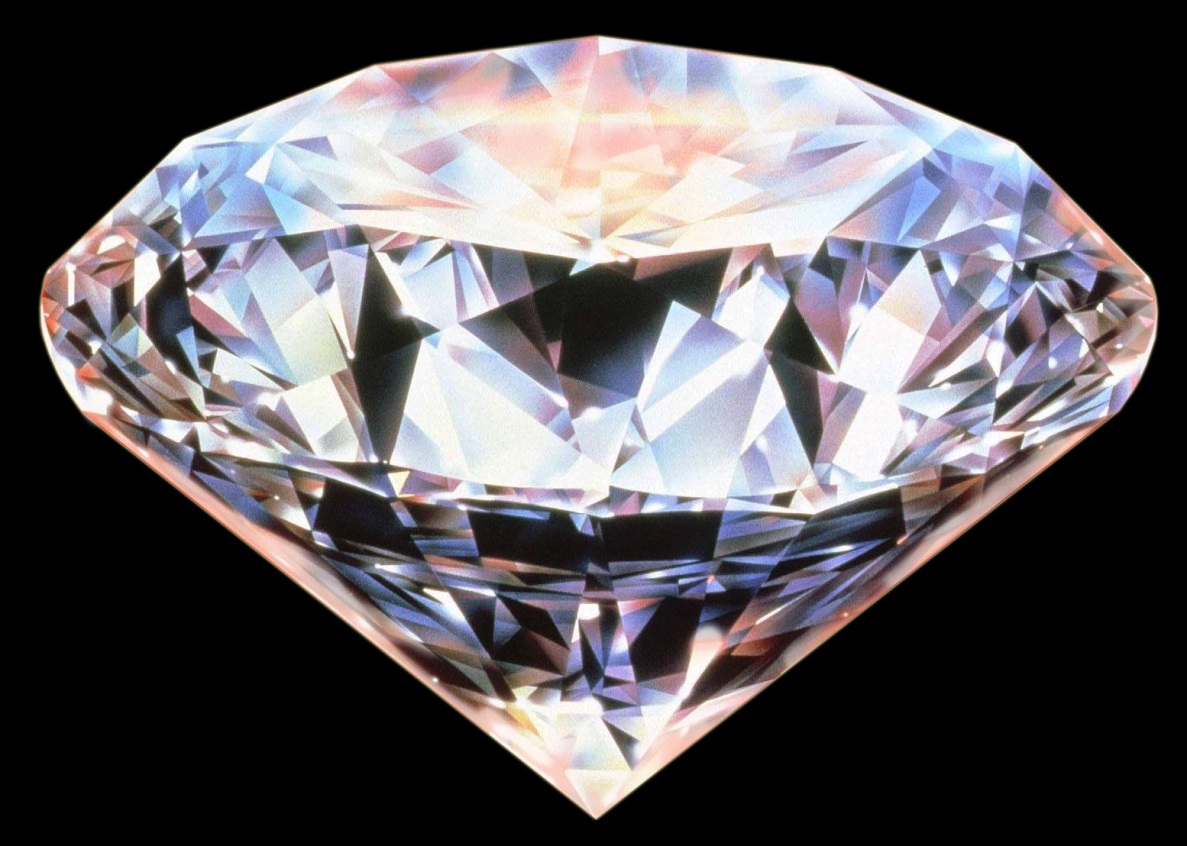 Debemos saber que todo en el mundo material,con excepción de la jiva y el santo nombre,carece de sustancia.
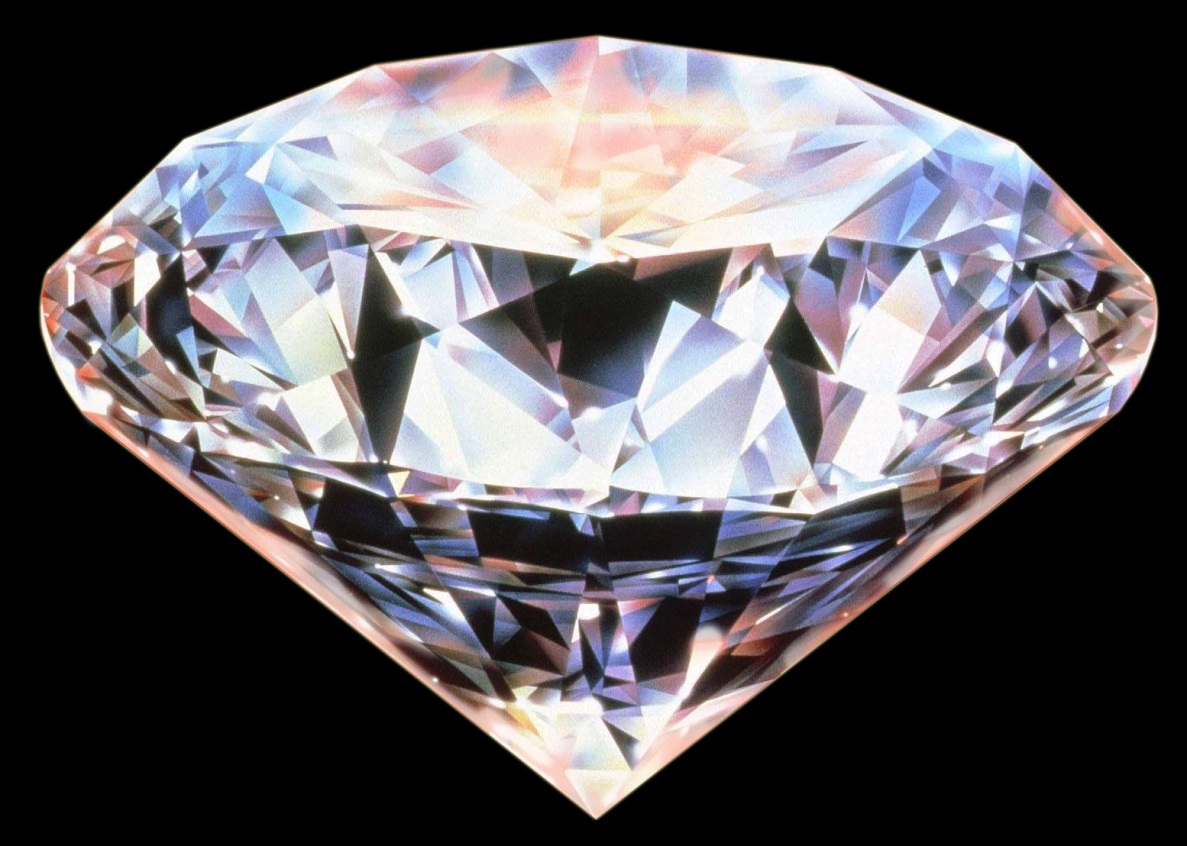 Los nombres de Krishna son de dos tipos:
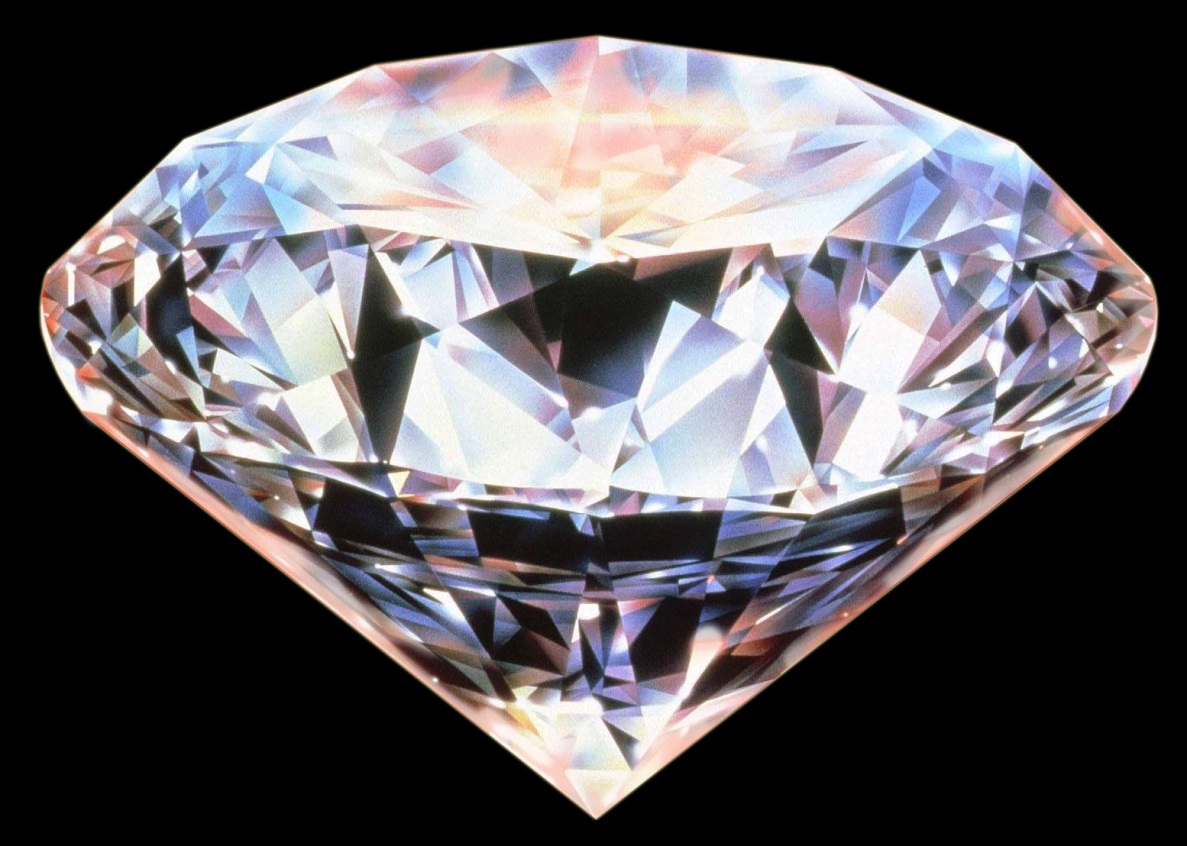 Los nombres de Krishna son de dos tipos:
- primarios
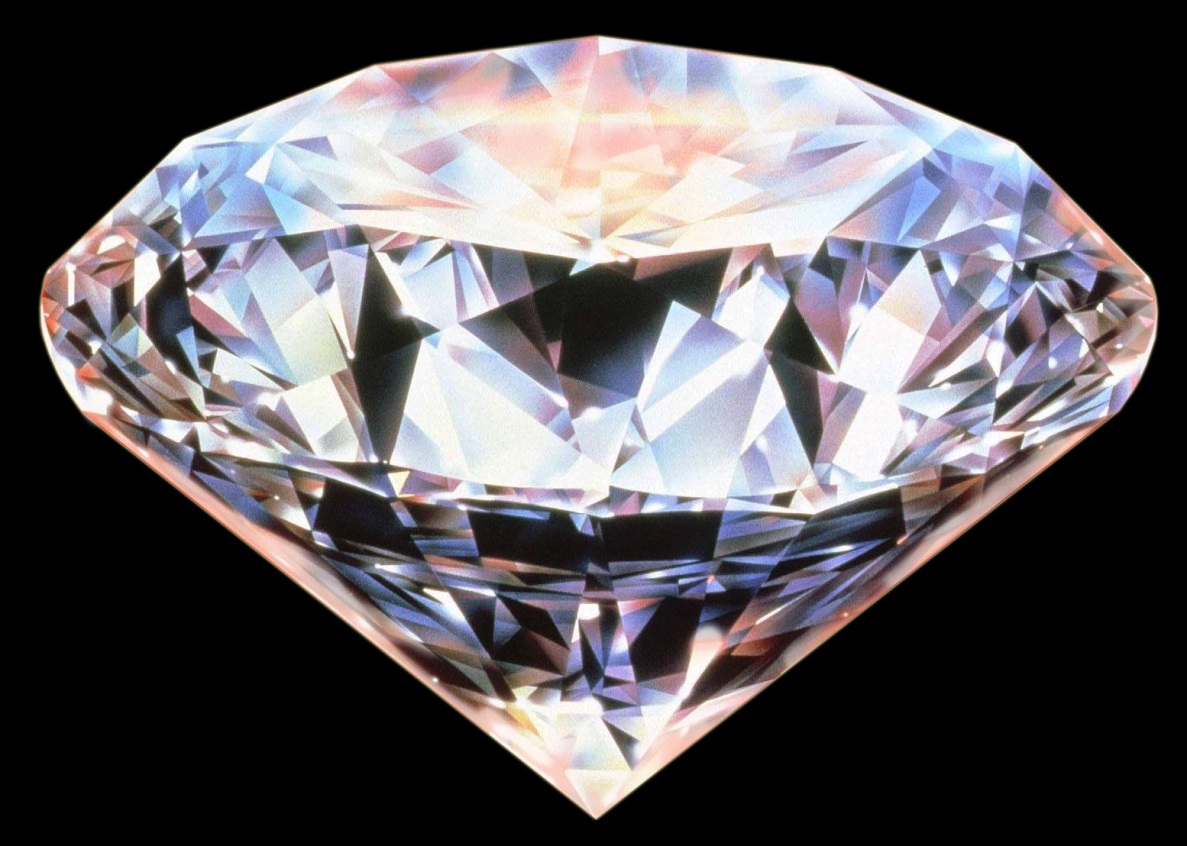 Los nombres de Krishna son de dos tipos:
- primarios- secundarios
Los nombres primarios de Krishna
se refieren a Sus pasatiempos trascendentales
Syamasundara
Giridhari
Govinda-Gopala
Yasomatinanda
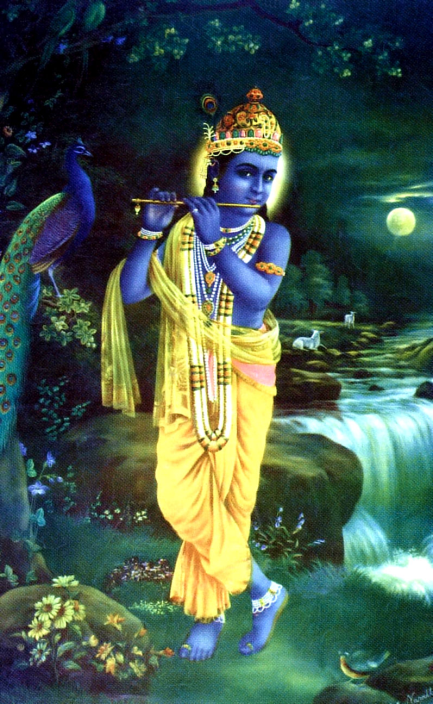 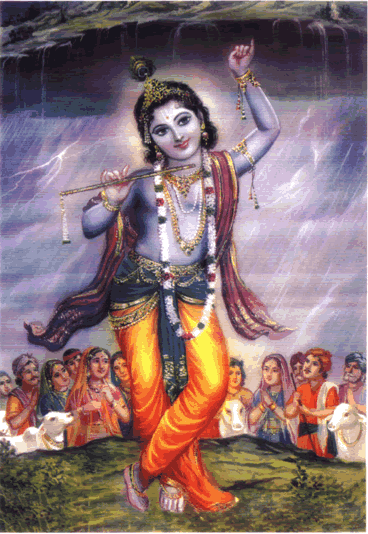 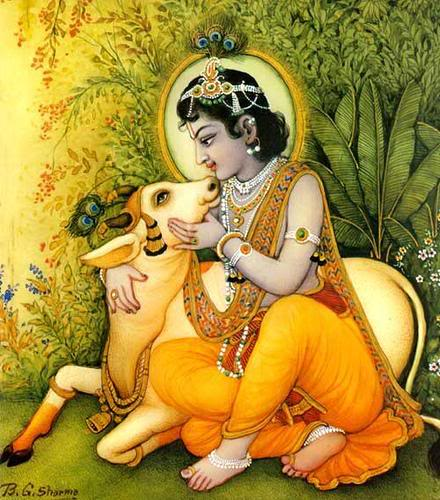 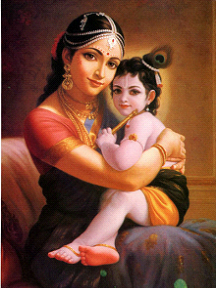 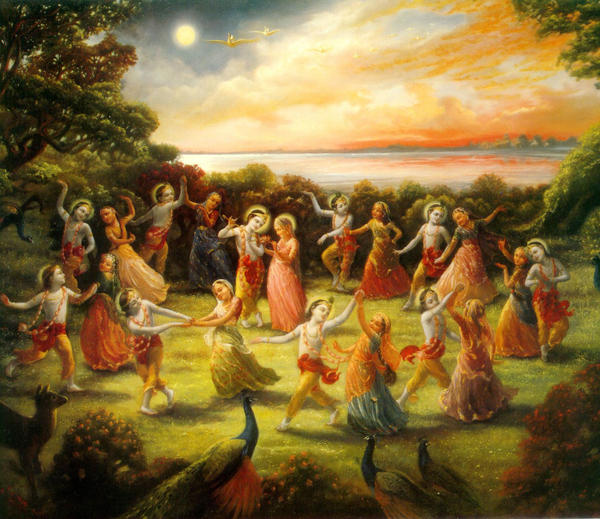 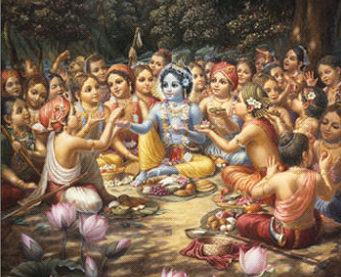 Hari
Gopinatha
Syamasundara
Yasomatinanda
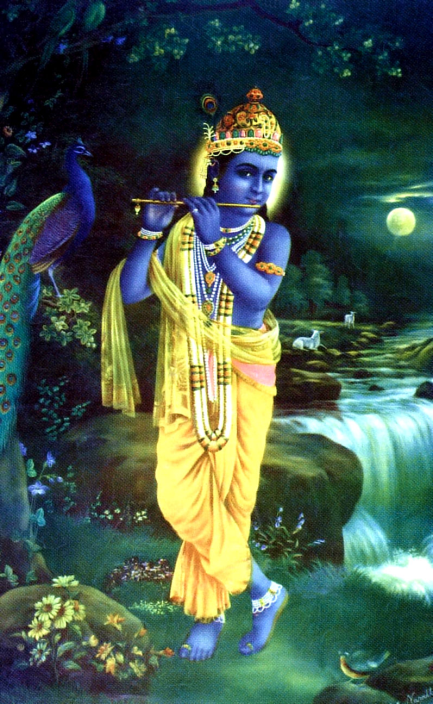 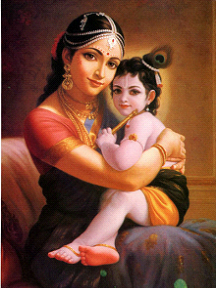 Govinda-Gopala
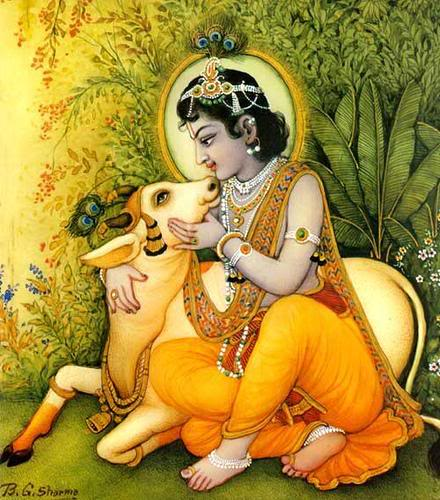 Krishna
Hari
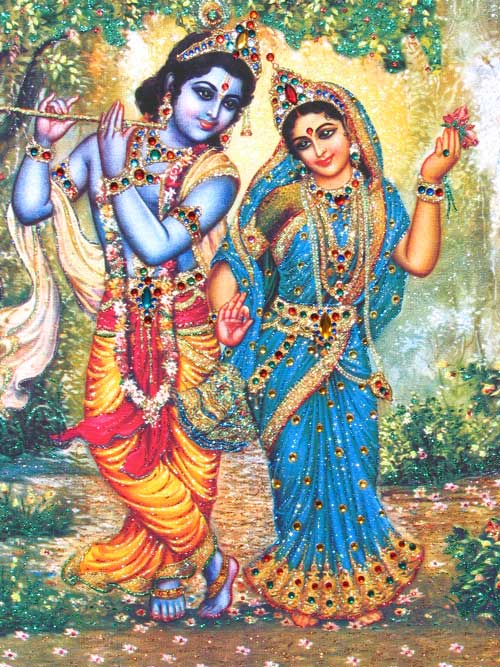 Estos nombres revelan los pasatiempos eternos del Señor, y por cantar estos nombres la entidad viviente llega a entrar en el mundo espiritual.
Los nombres secundarios de Krishna
describen Sus funciones
Los nombres secundarios de Krishna
describen Sus funciones
El Creador
Los nombres secundarios de Krishna
describen Sus funciones
El Creador
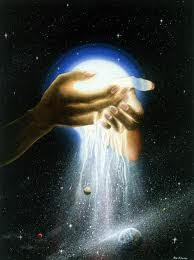 Los nombres secundarios de Krishna
describen Sus funciones
El Creador
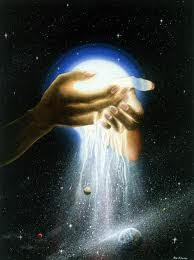 La Superalma
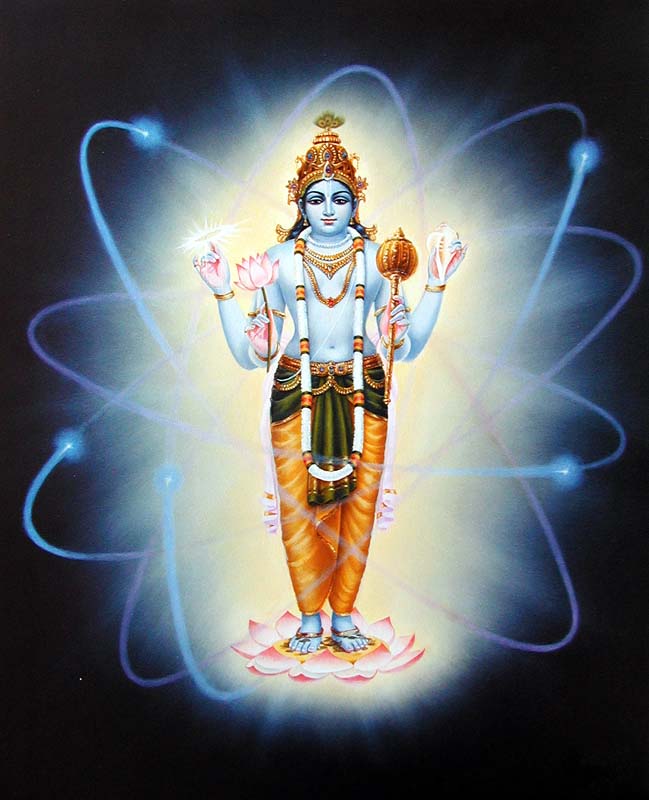 Los nombres secundarios de Krishna
describen Sus funciones
El Creador
El Brahman
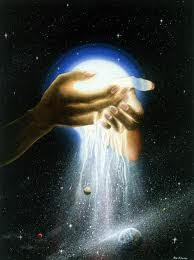 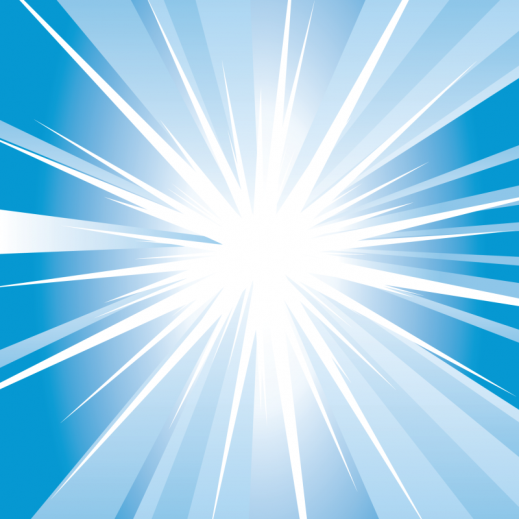 La Superalma
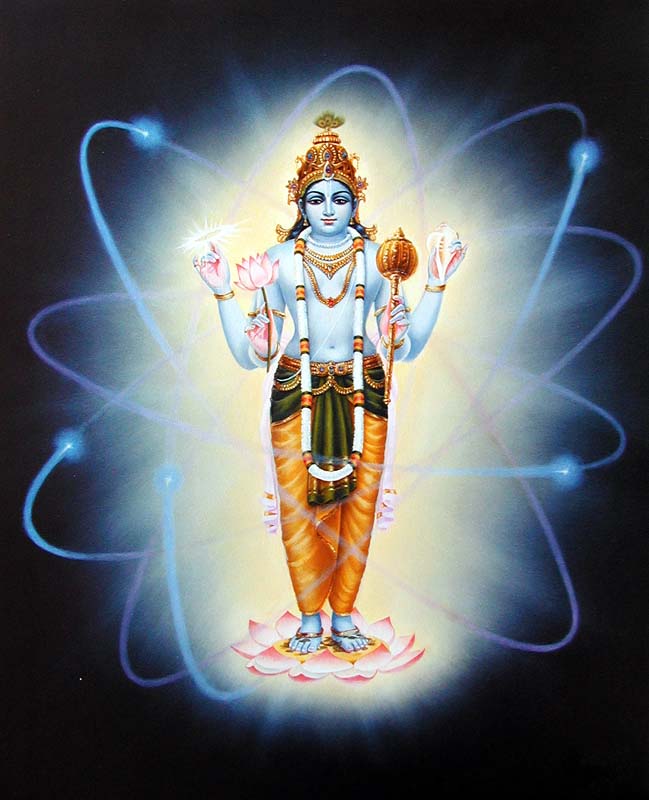 Los nombres secundarios de Krishna
describen Sus funciones
El Creador
El Brahman
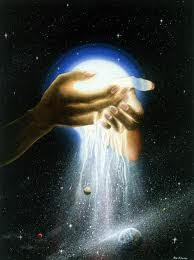 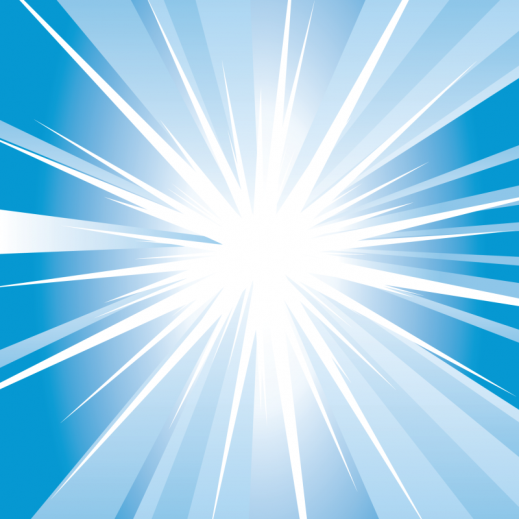 La Superalma
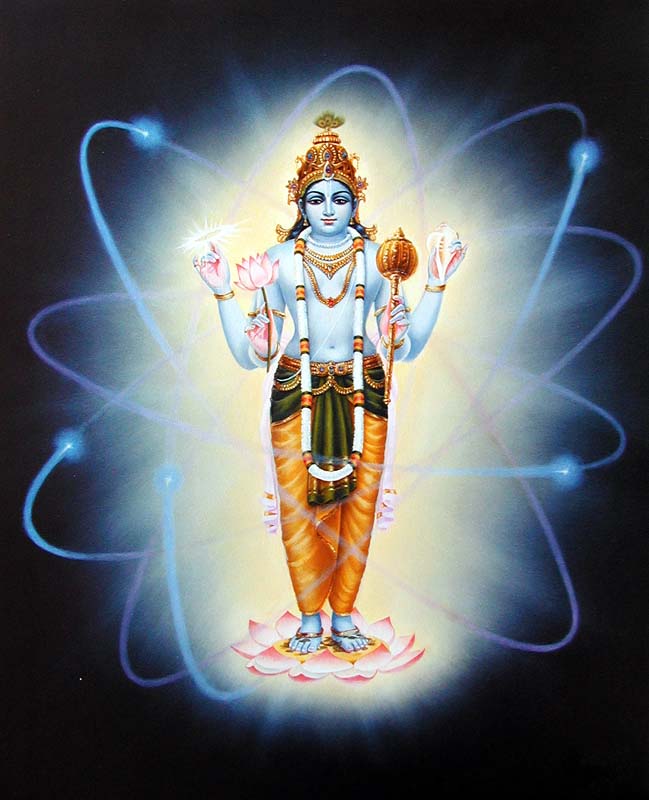 y otorgan la elevación material y la liberación.
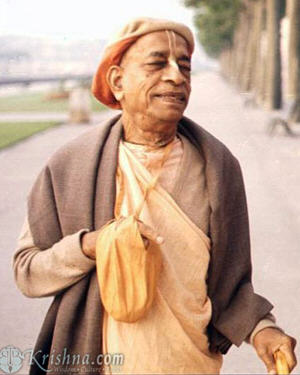 Así como existen diferentes nombres, con diferentes efectos, también hay diferentes maneras de cantar, con diferentes efectos.
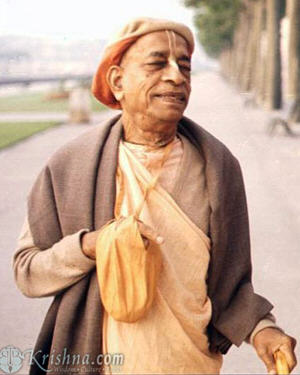 Así como existen diferentes nombres, con diferentes efectos, también hay diferentes maneras de cantar, con diferentes efectos.
Aquel que canta un nombre principal de Krishna libre de namabhasa y namaparadha,
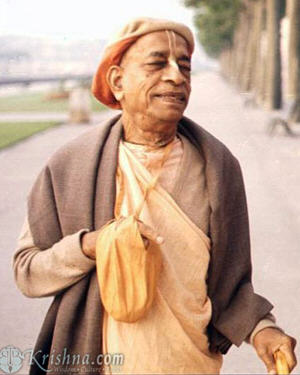 Así como existen diferentes nombres, con diferentes efectos, también hay diferentes maneras de cantar, con diferentes efectos.
Aquel que canta un nombre principal de Krishna libre de namabhasa y namaparadha, 
canta suddha-nama, el nombre puro.
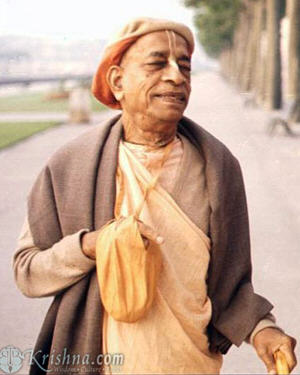 Así como existen diferentes nombres, con diferentes efectos, también hay diferentes maneras de cantar, con diferentes efectos.
Aquel que canta un nombre principal de Krishna libre de namabhasa y namaparadha, 
canta suddha-nama, el nombre puro.
Esa persona se considera un verdadero vaisnava.
Si alguien canta el nombre en namabhasa, el beneficio se manifestará más lentamente.
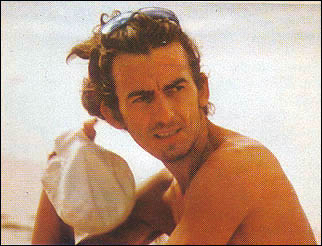 Si alguien canta el nombre en namabhasa, el beneficio se manifestará más lentamente. No obstante, debido a que esta persona alcanzará tarde o temprano amor puro por Dios, namabhasa se considera todo auspicioso.
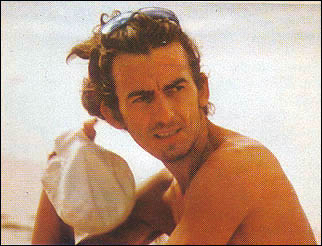 Si alguien canta el nombre en namabhasa, el beneficio se manifestará más lentamente. No obstante, debido a que esta persona alcanzará tarde o temprano amor puro por Dios, namabhasa se considera todo auspicioso.
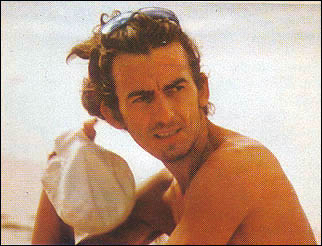 Mediante el canto en namabhasa
todos los pecados son destruidos,
Si alguien canta el nombre en namabhasa, el beneficio se manifestará más lentamente. No obstante, debido a que esta persona alcanzará tarde o temprano amor puro por Dios, namabhasa se considera todo auspicioso.
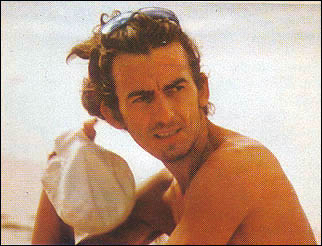 Mediante el canto en namabhasa
todos los pecados son destruidos,
hasta que el nombre se canta y escucha
de una manera pura.
Si alguien canta el nombre en namabhasa, el beneficio se manifestará más lentamente. No obstante, debido a que esta persona alcanzará tarde o temprano amor puro por Dios, namabhasa se considera todo auspicioso.
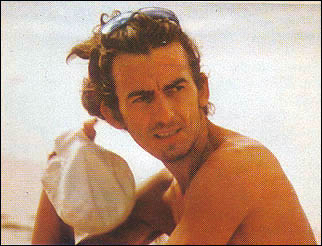 Mediante el canto en namabhasa
todos los pecados son destruidos,
hasta que el nombre se canta y escucha
de una manera pura.
En el nivel del canto puro, el devoto alcanzará rápidamente la meta, amor puro por Dios.
También existe el canto del santo nombre con más impureza que, lo cual sitúa al que canta a una distancia del suddha-nama aún mayor.Cuanto mayor la distancia, menor el efecto del nombre puro.
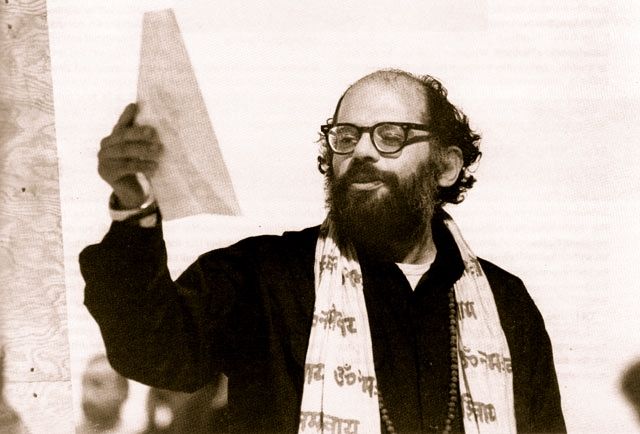 También existe el canto del santo nombre con más impureza que, lo cual sitúa al que canta a una distancia del suddha-nama aún mayor.Cuanto mayor la distancia, menor el efecto del nombre puro.
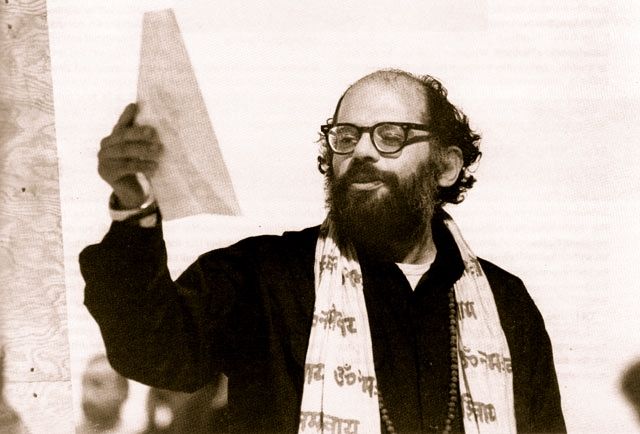 Este impedimento o distancia del nombre, donde el canto produce poco o ningún efecto, recibe el calificativo aparadha (ofensa).
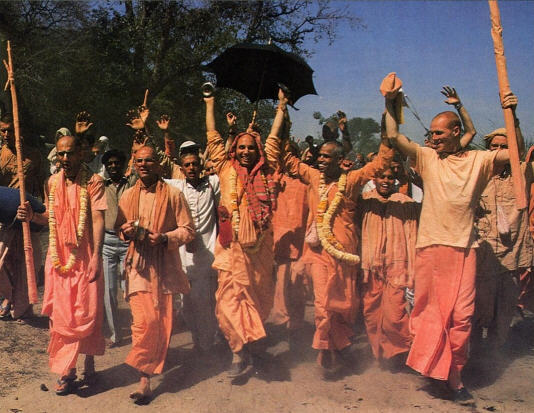 Para superar namabhasa, la jiva debe servir al guru genuino con gran atención.
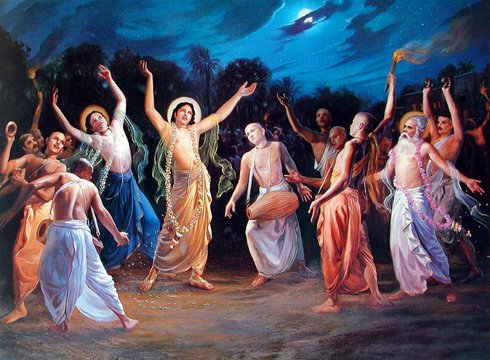 Todo ser humano tiene el derecho de aceptar el santo nombre, pero sólo aquel que tiene fe en el nombre llega a practicar el canto del harinama.
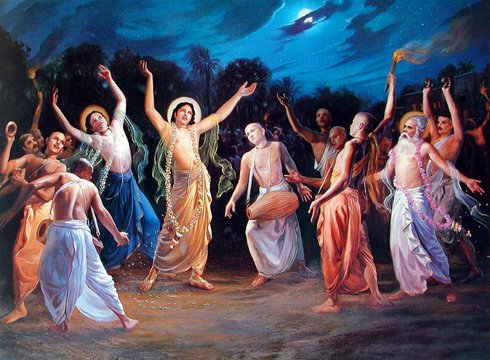 Todo ser humano tiene el derecho de aceptar el santo nombre, pero sólo aquel que tiene fe en el nombre llega a practicar el canto del harinama.Mientras en actos de caridad, sacrificio, bañarse, japa etc. se debe considerar el tiempo, el lugar, y limpieza, en el canto del santo nombre del Señor, fe es el único requisito.
♦
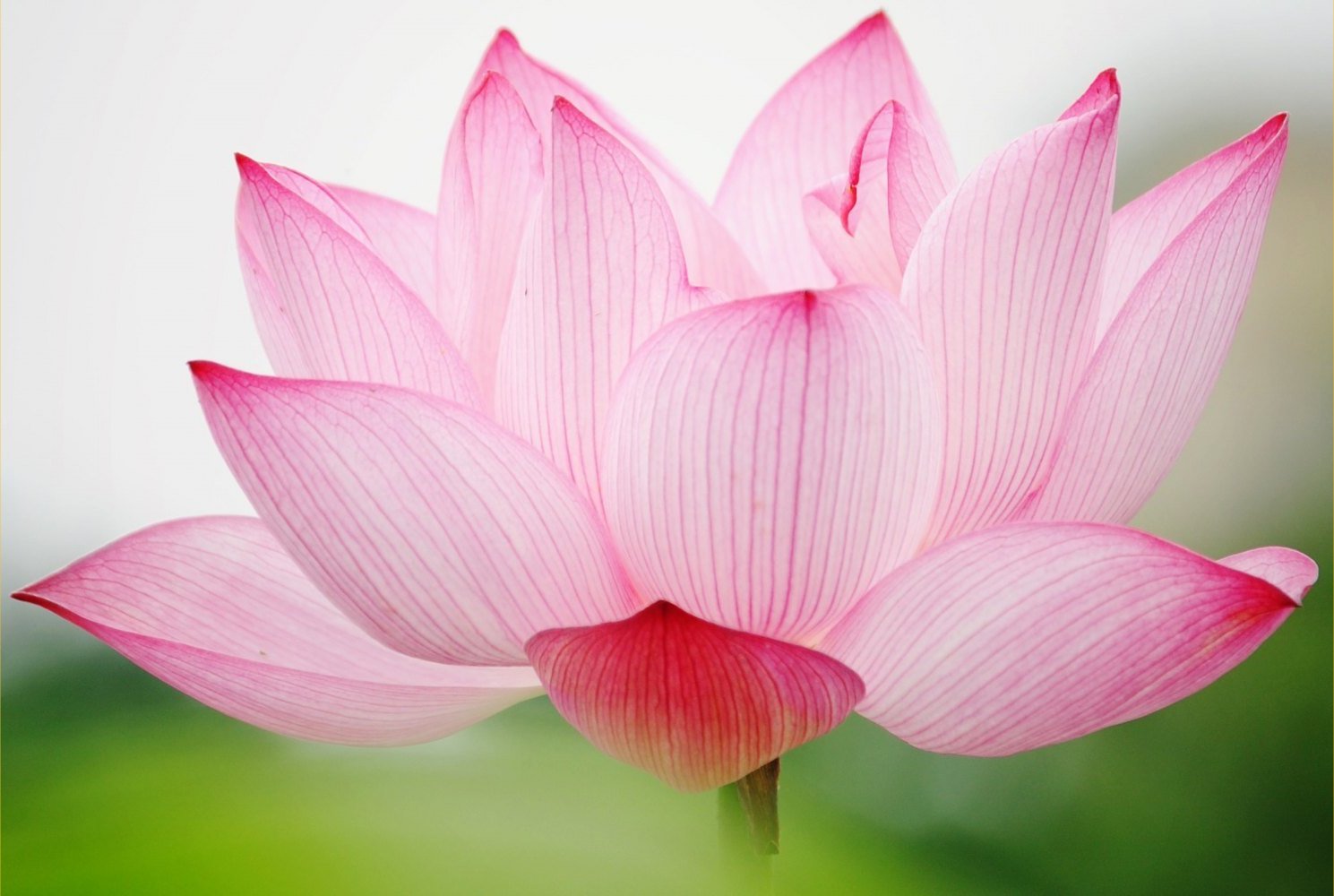 Hare Krishna
Hare Krishna
Krishna Krishna
Hare Hare
Hare Rama 
Hare Rama
 Rama Rama 
Hare Hare